٣
الفصل
تنظيم البيانات وتنظيمها وعرضها
الفصل الثالث:
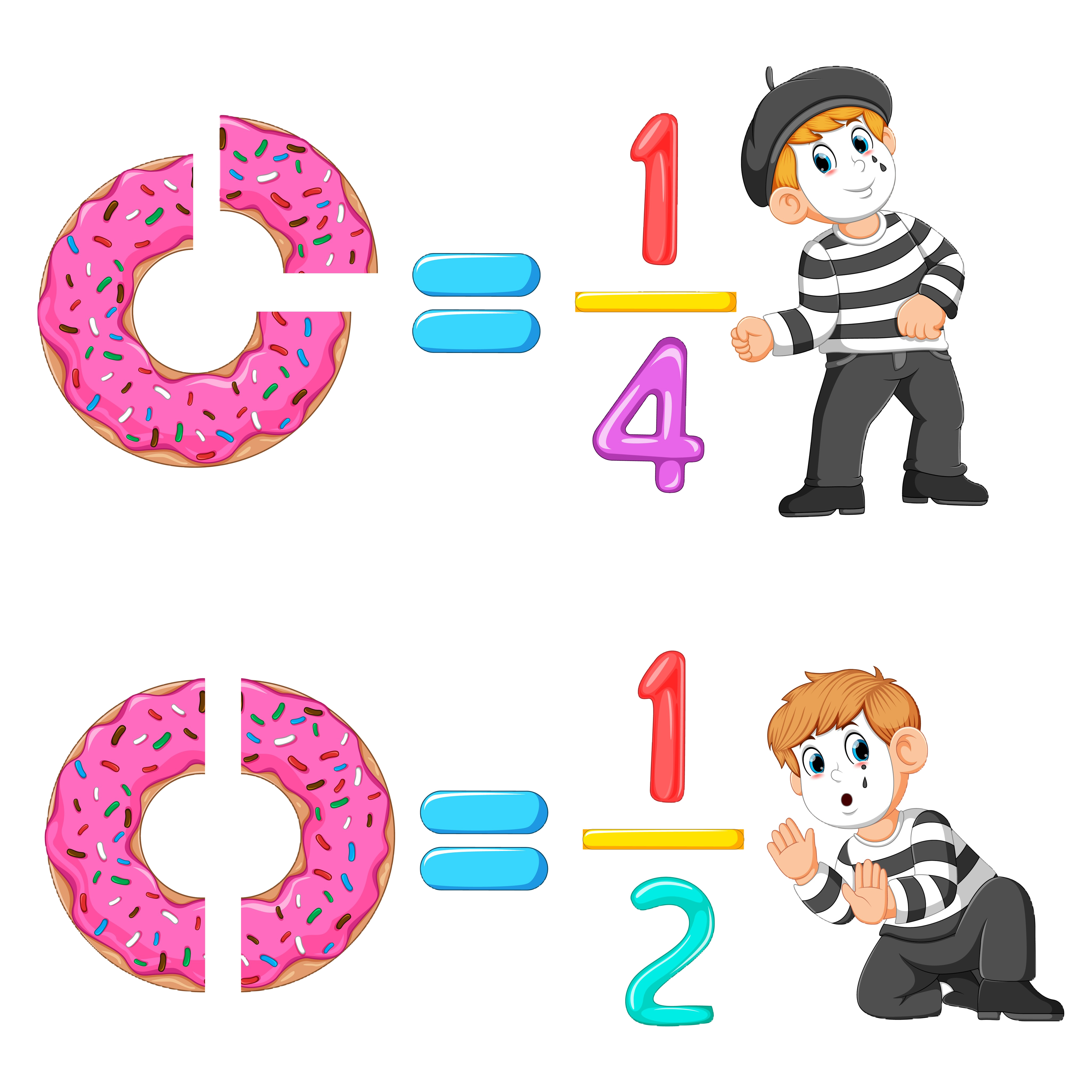 تنظيم البيانات وتنظيمها وعرضها
٣-٤ التمثيل بالخطوط
صفحة ٨٧
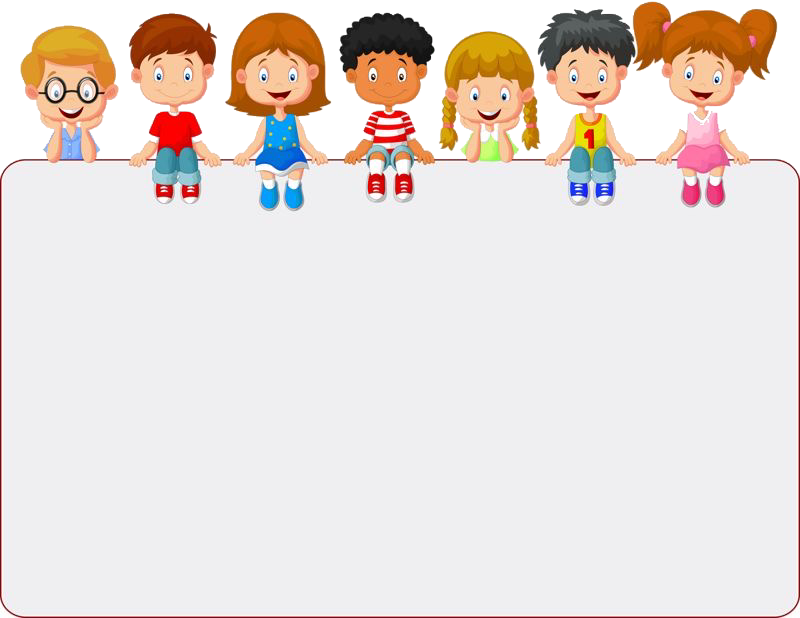 2
1
3
4
5
جدول التعلم
ماذا أعرف
ماذا تعلمت
ماذا أريد أن أعرف
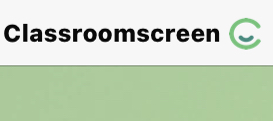 أدوات
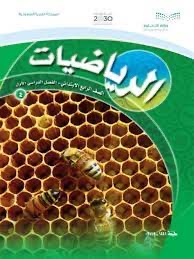 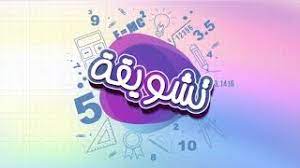 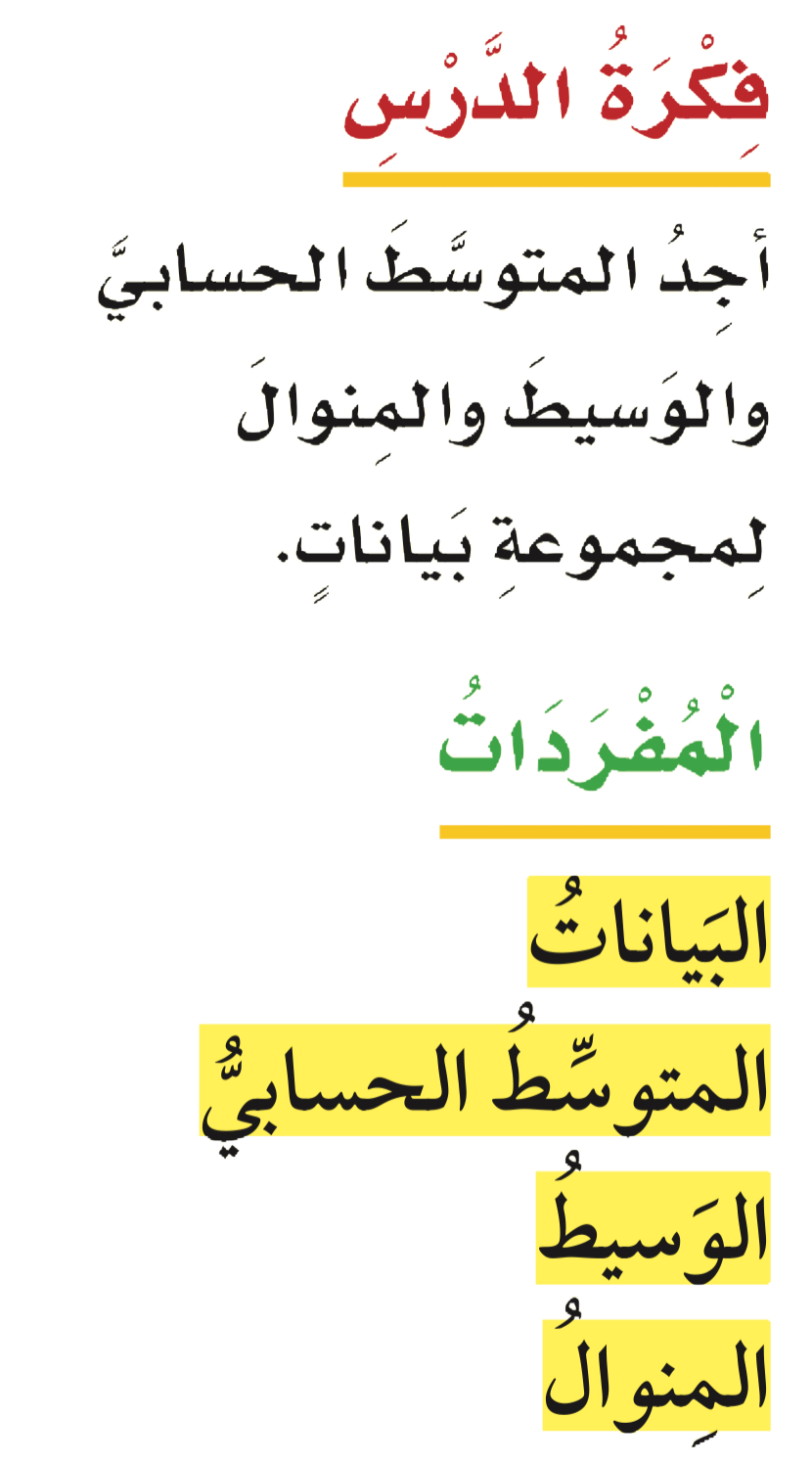 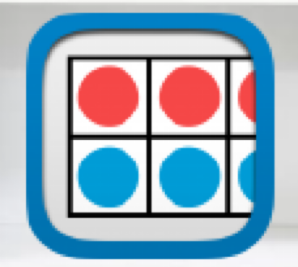 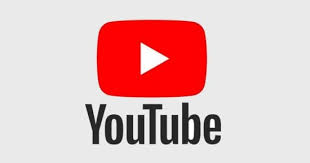 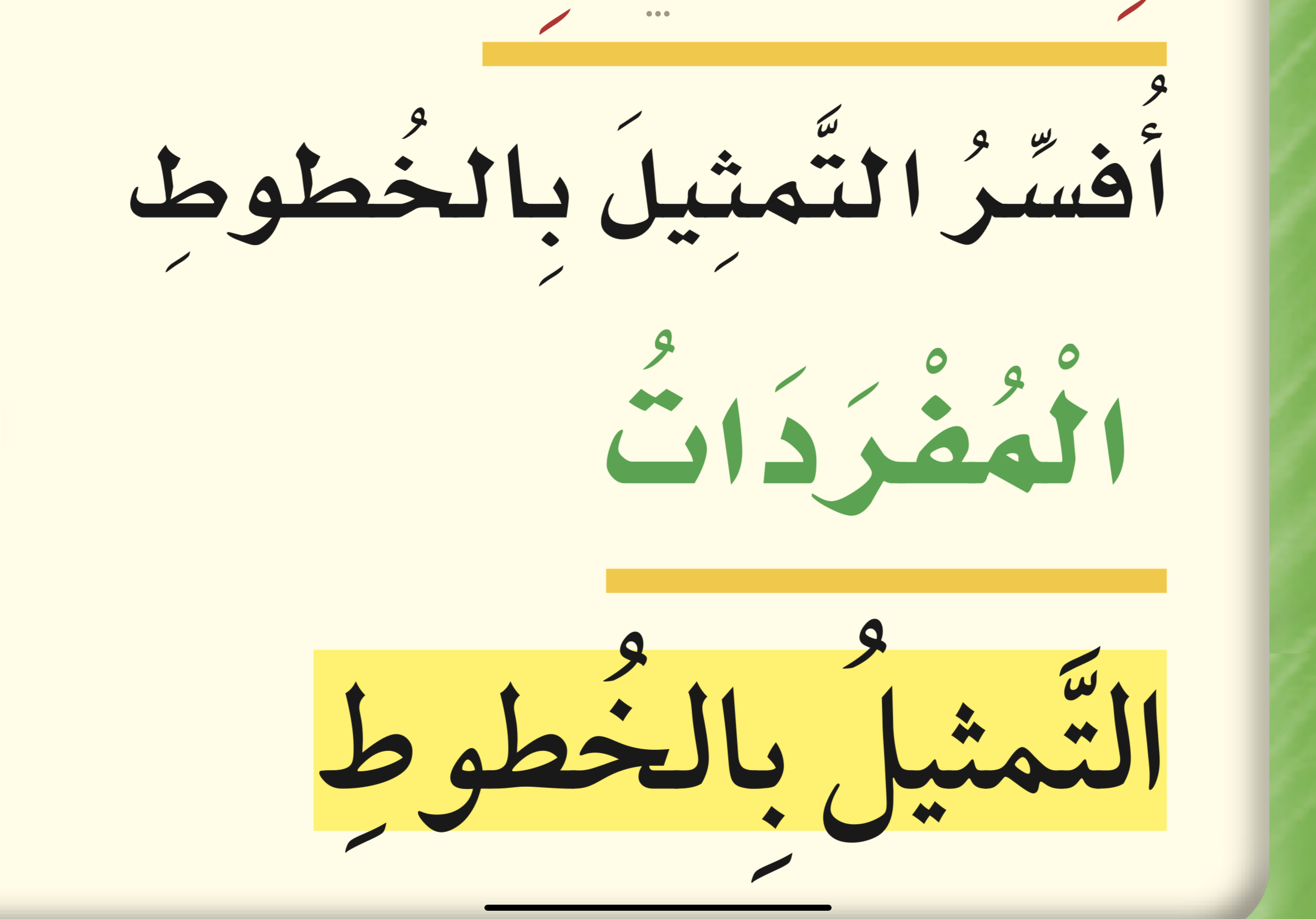 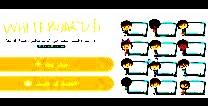 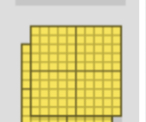 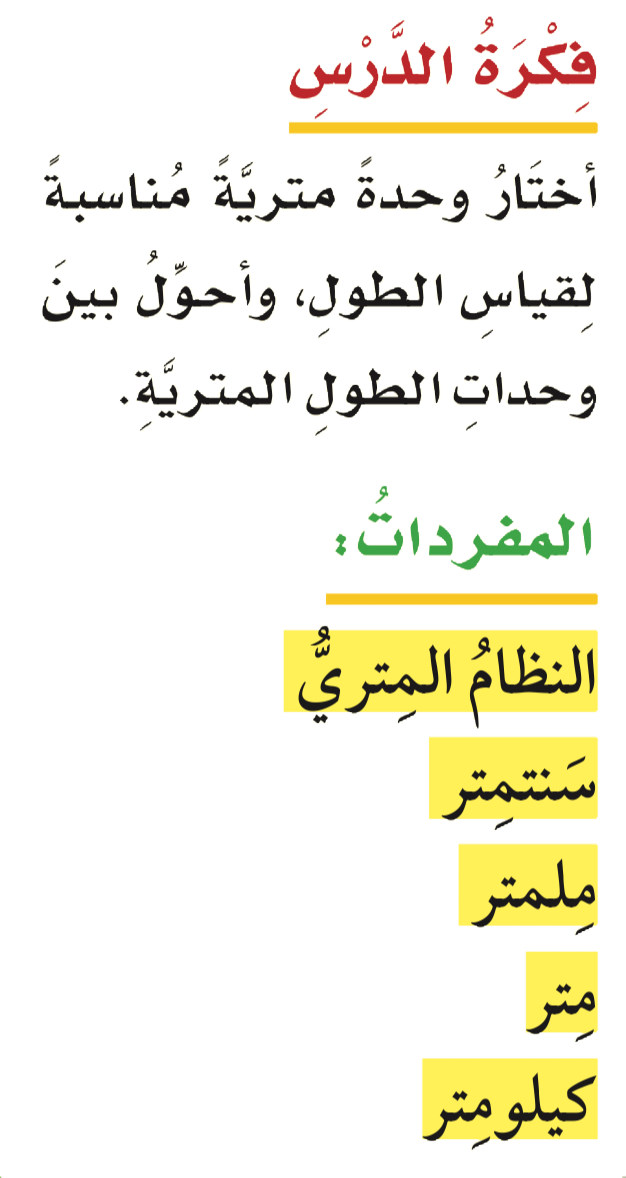 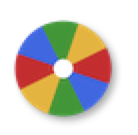 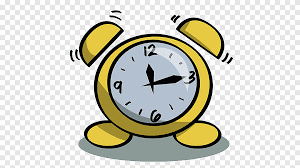 نشاط
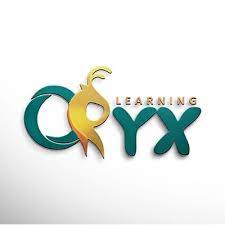 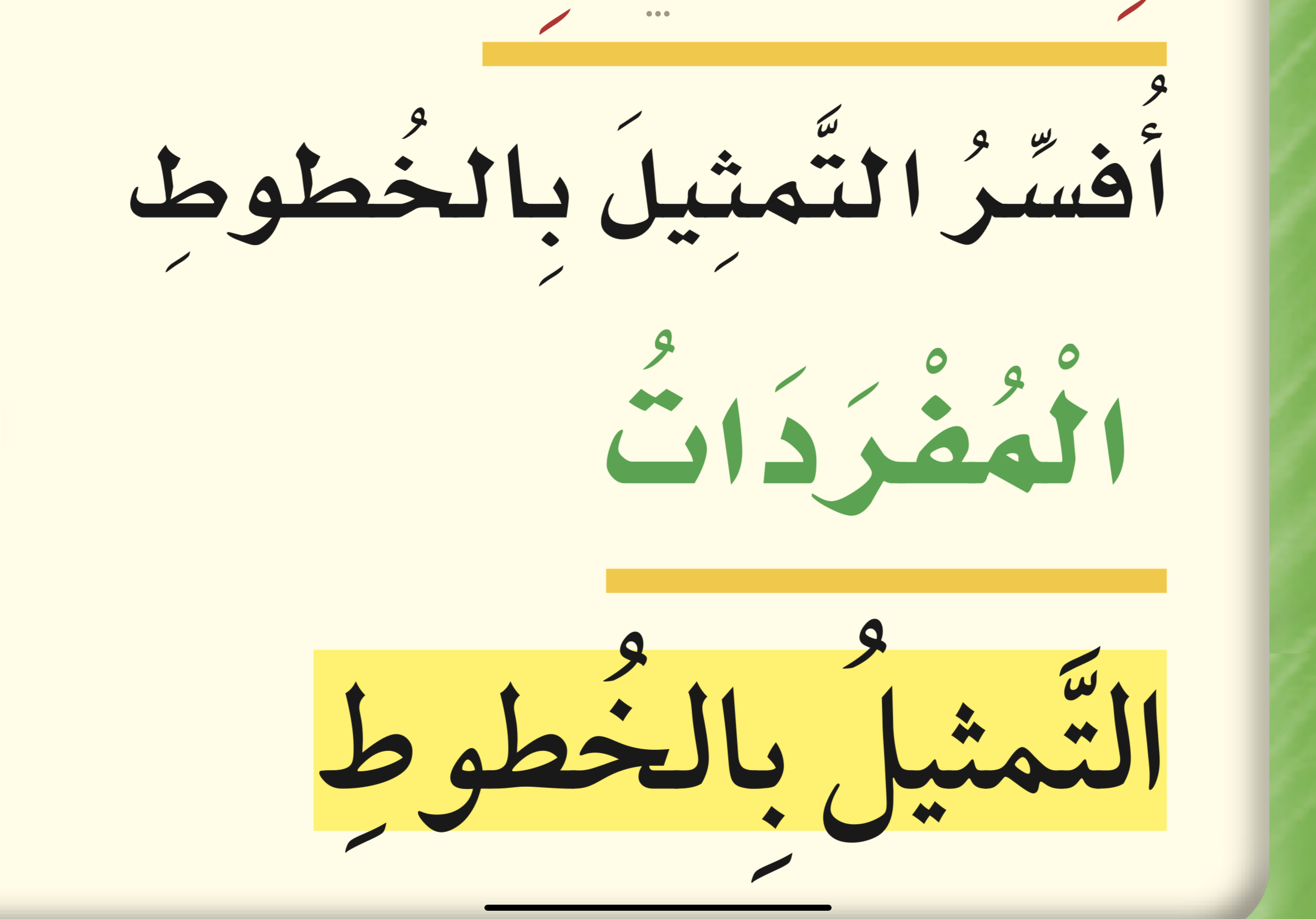 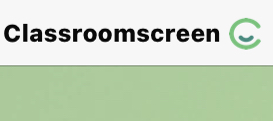 أدوات
استعد
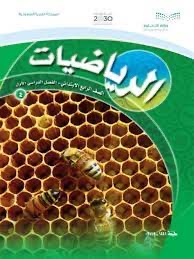 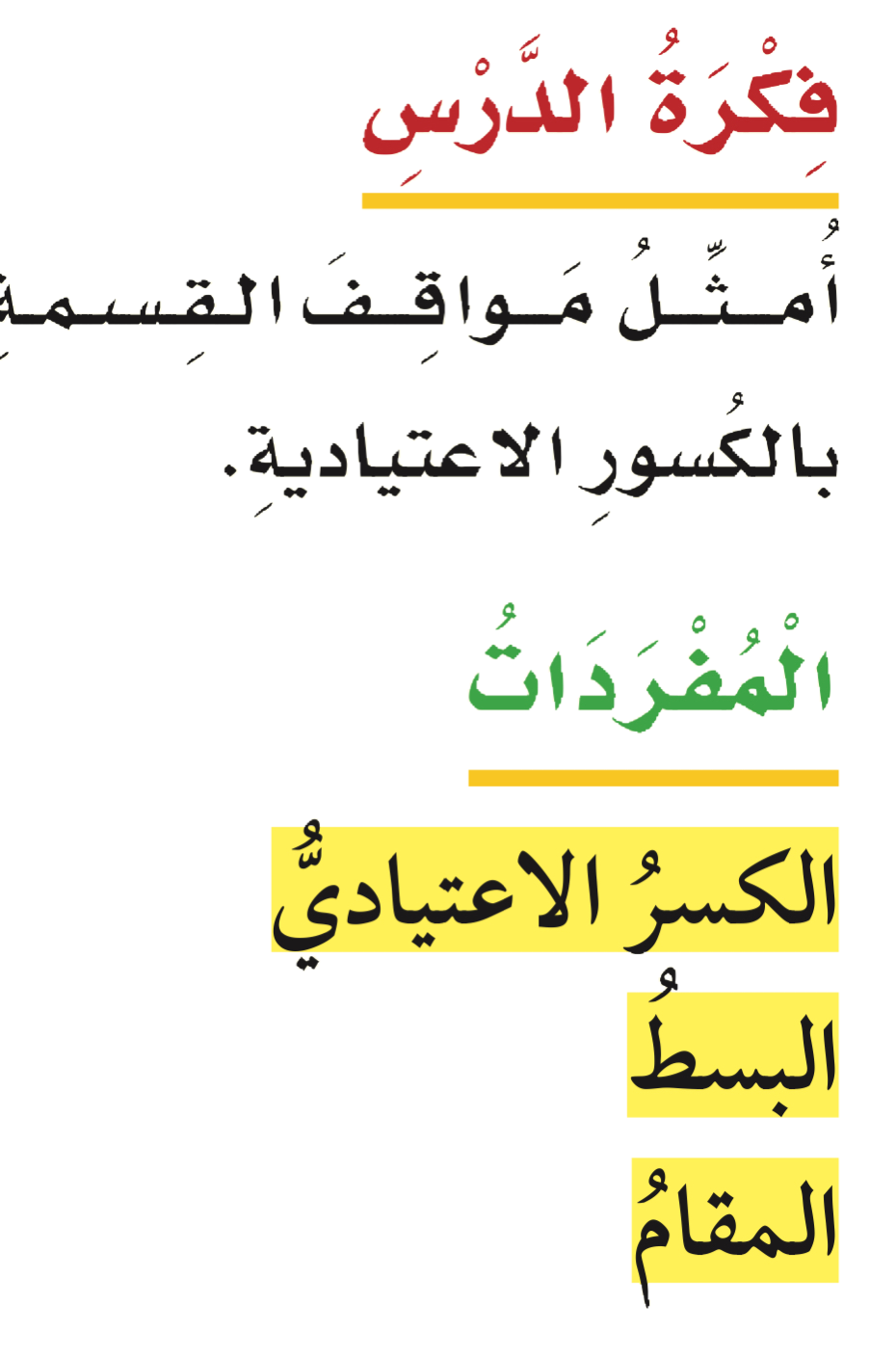 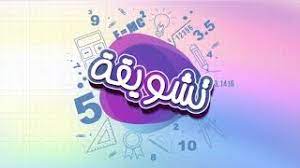 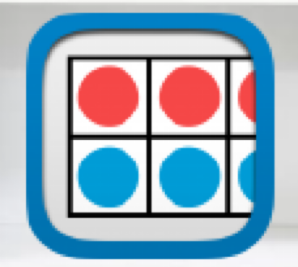 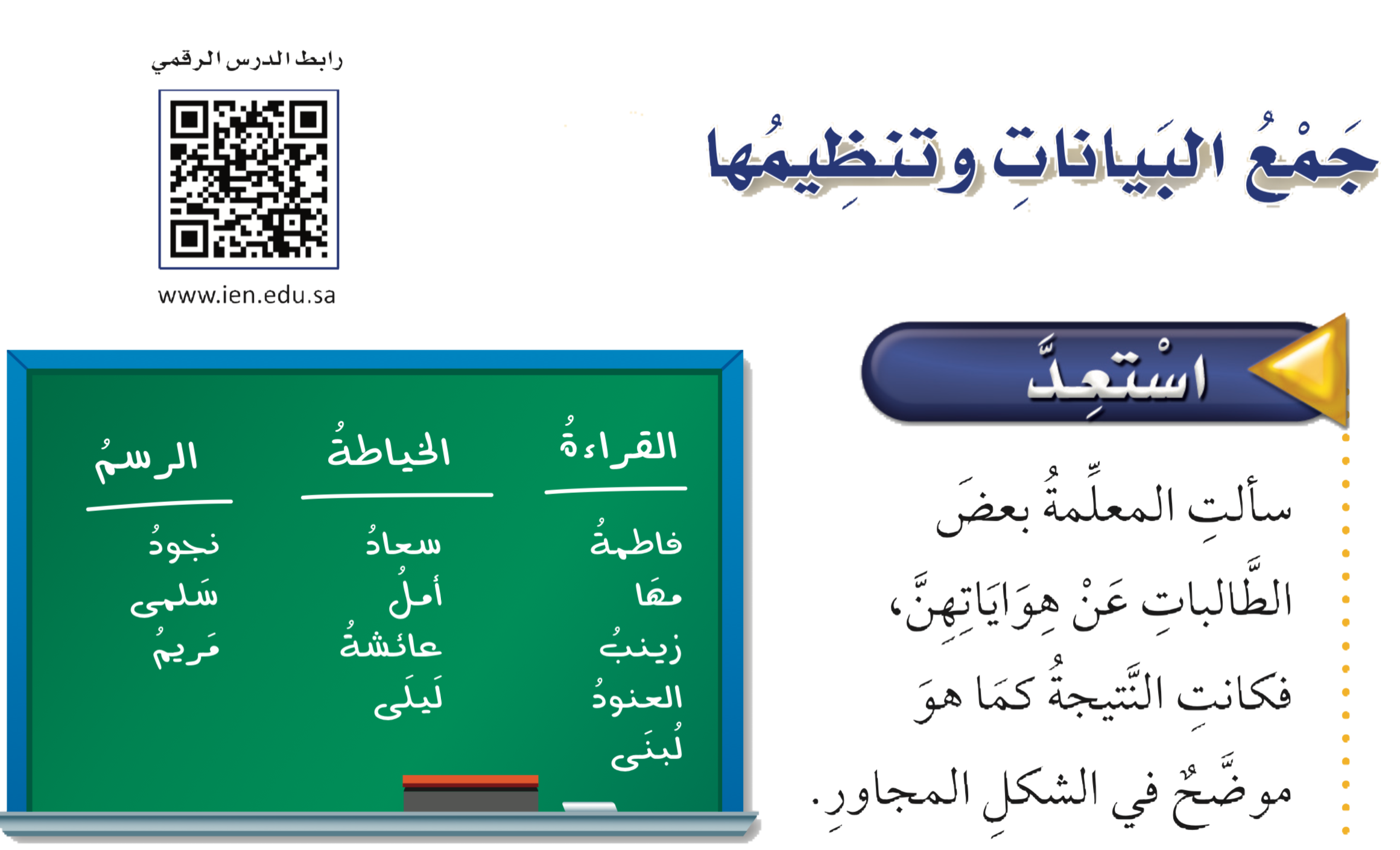 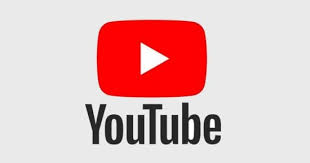 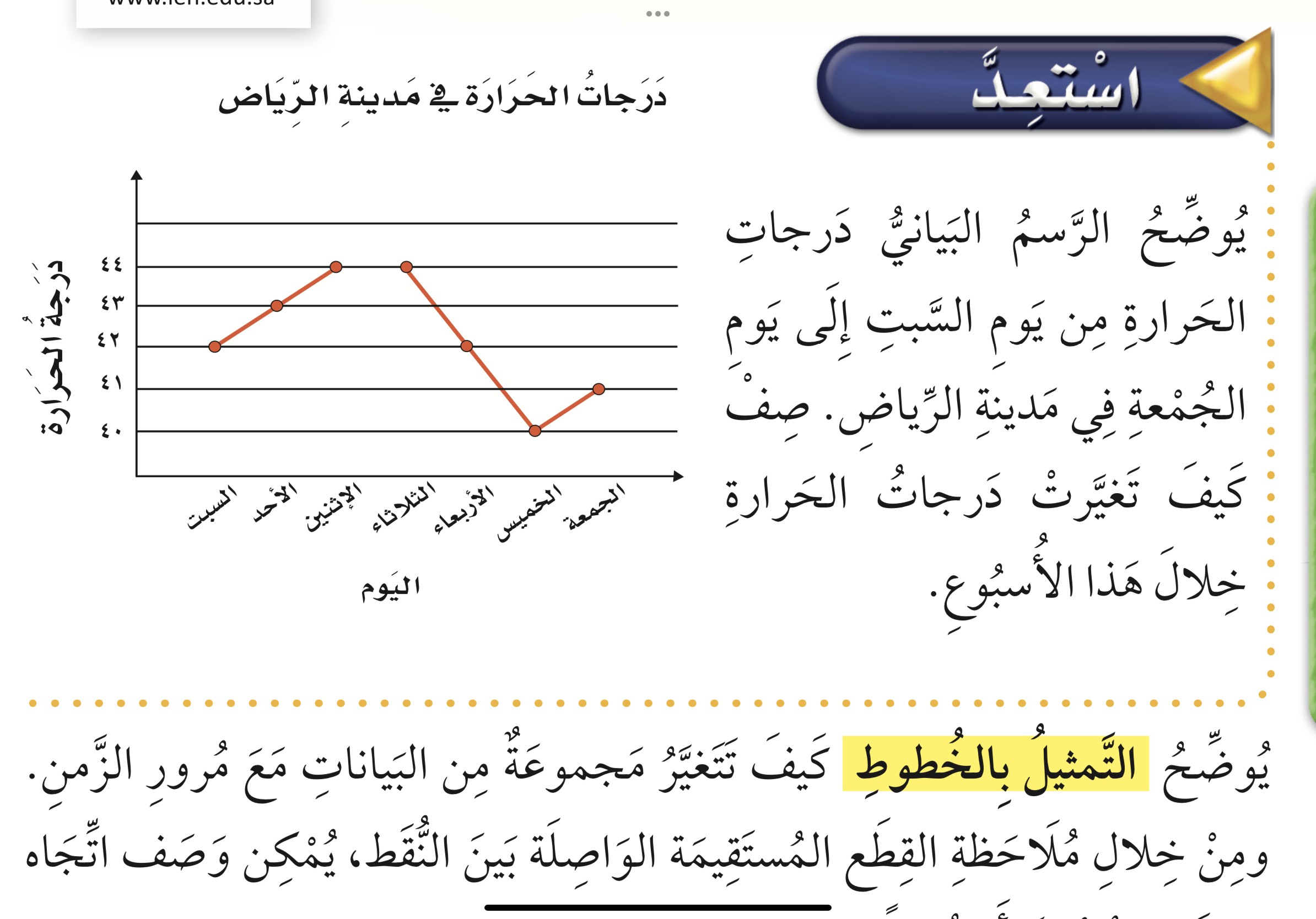 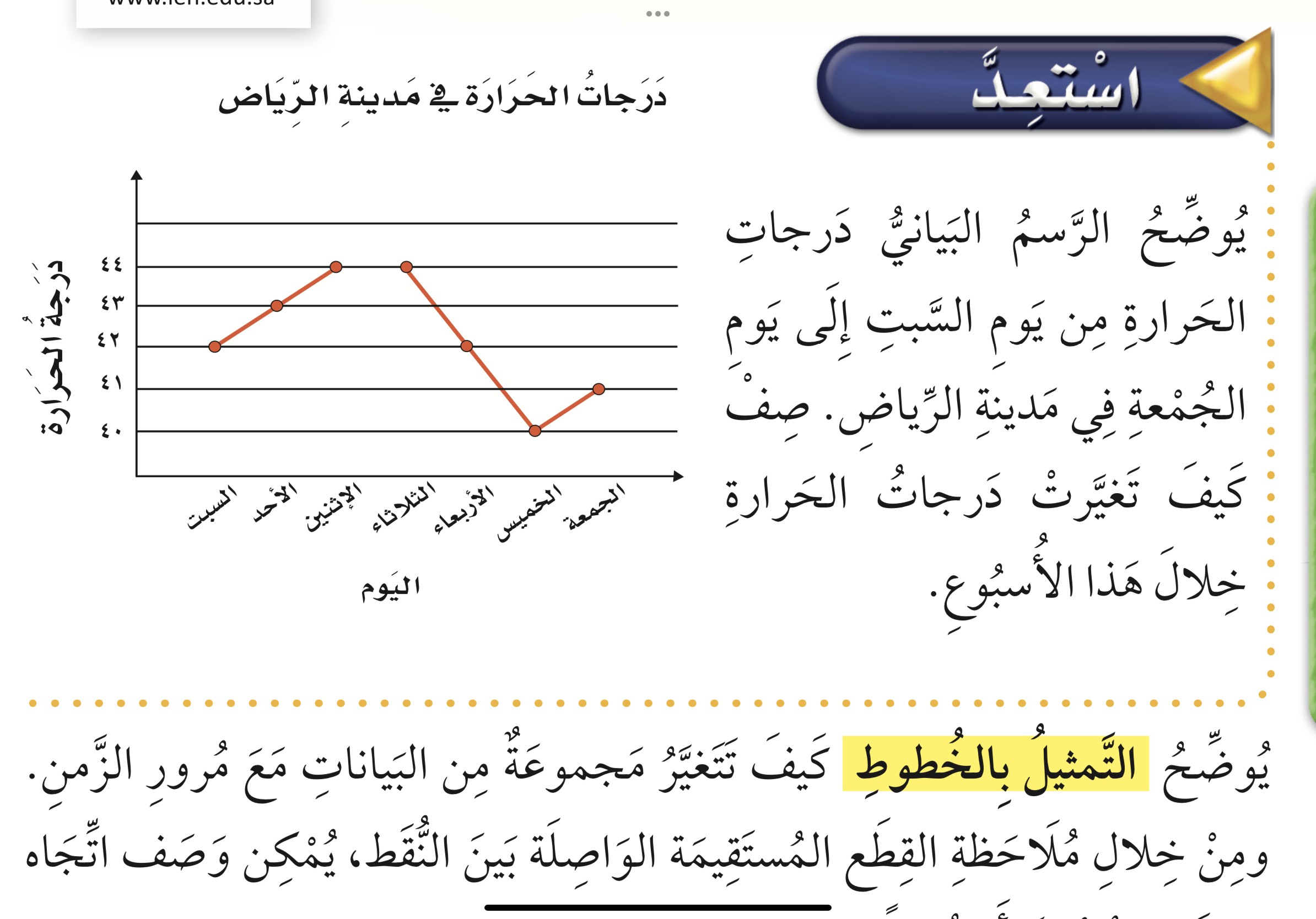 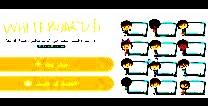 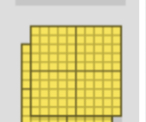 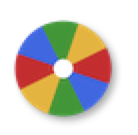 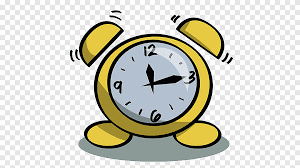 نشاط
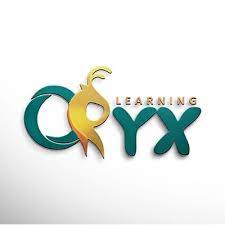 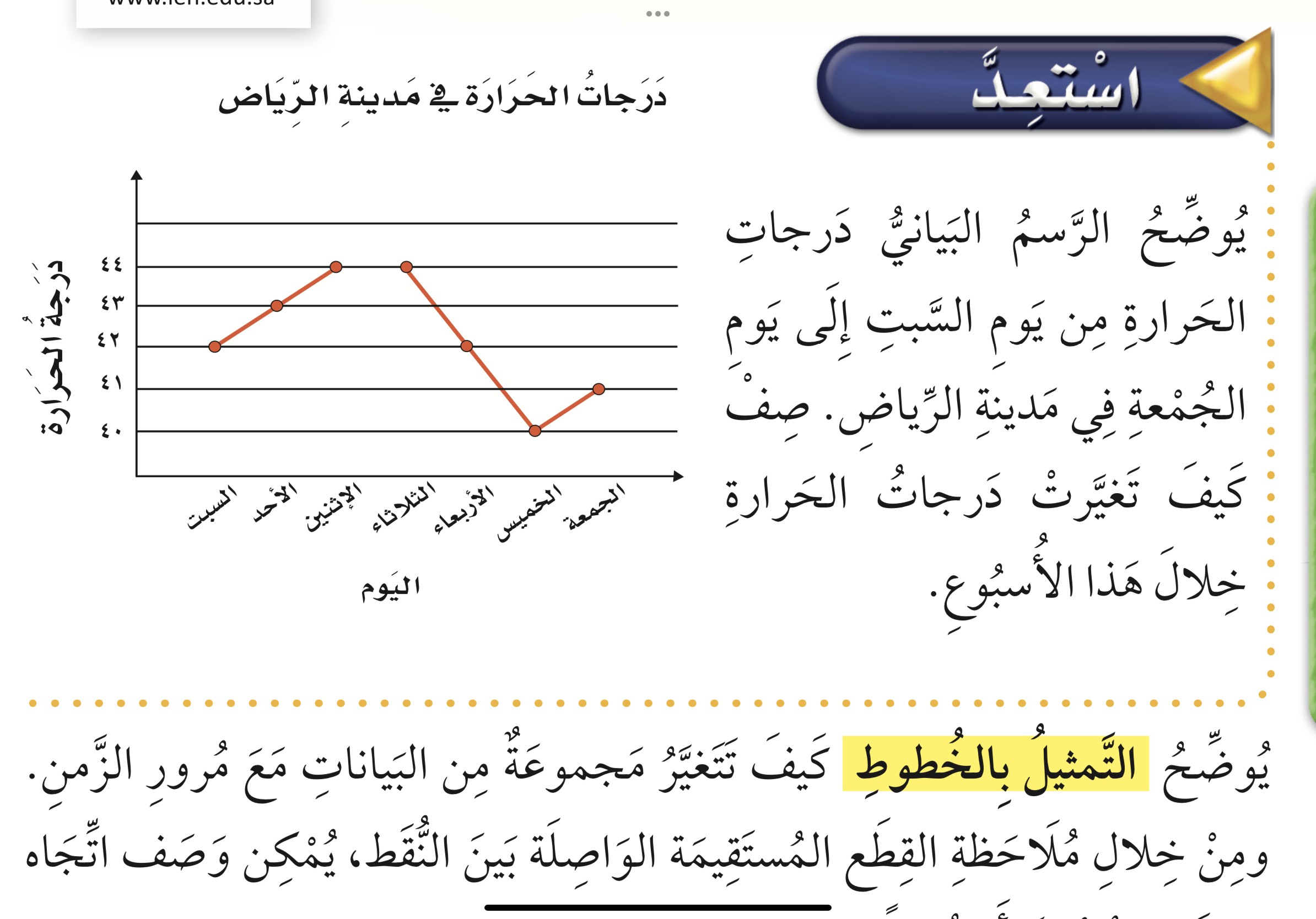 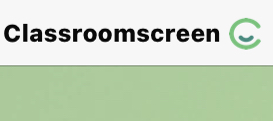 أدوات
مثال
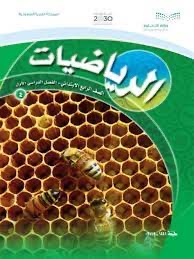 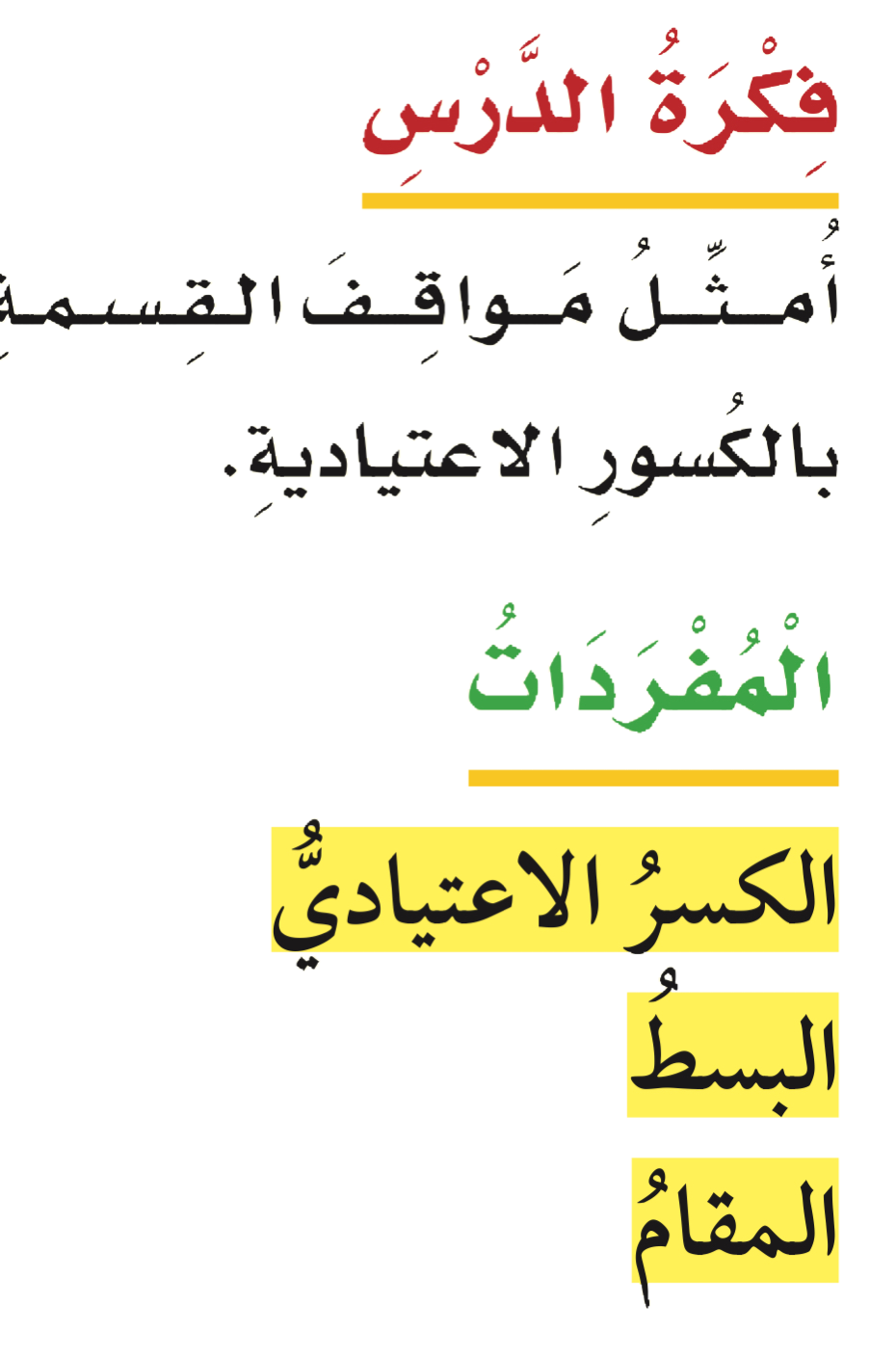 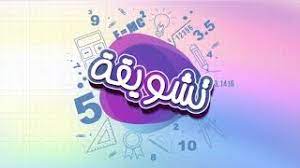 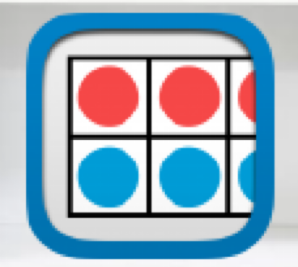 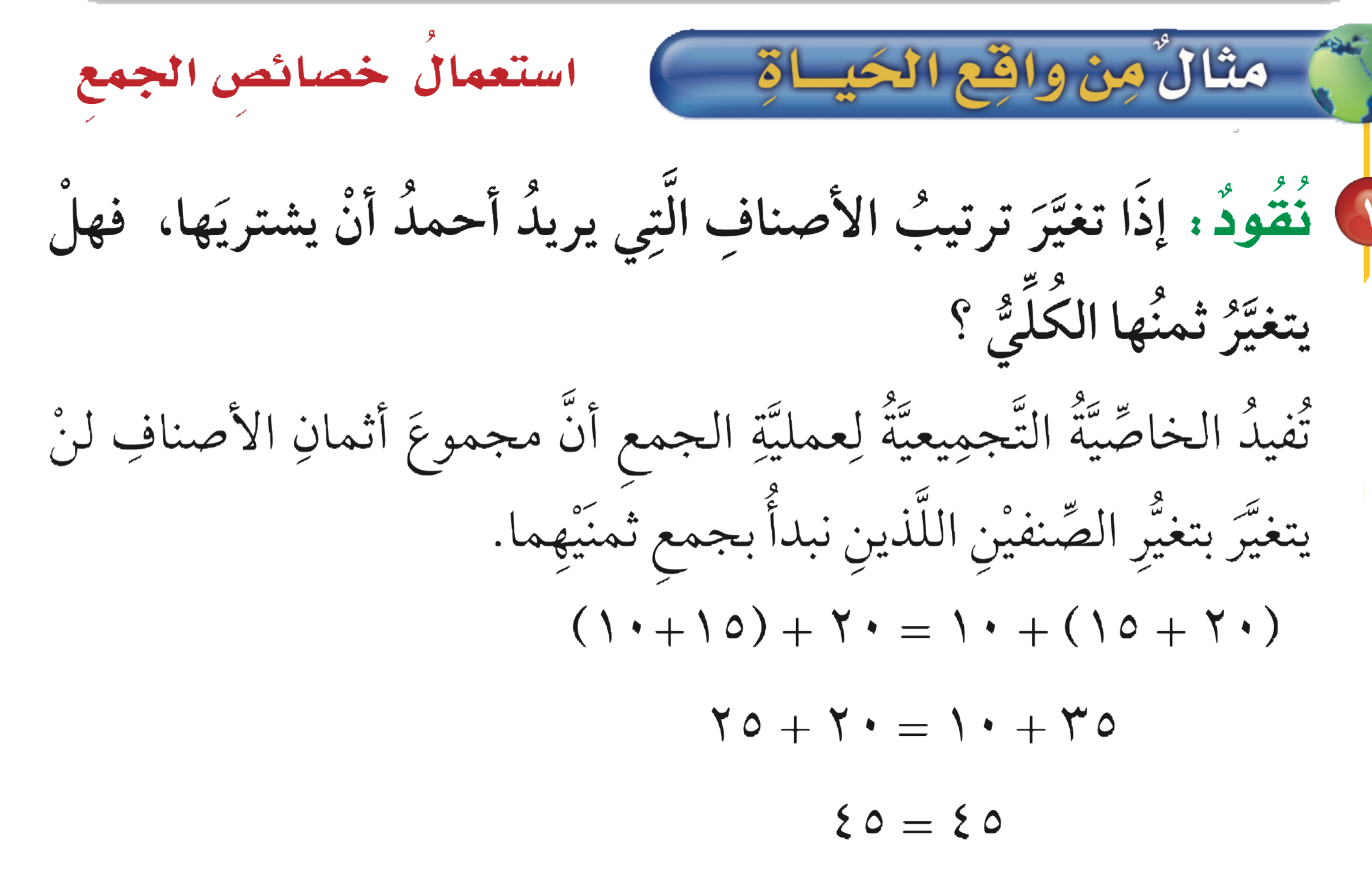 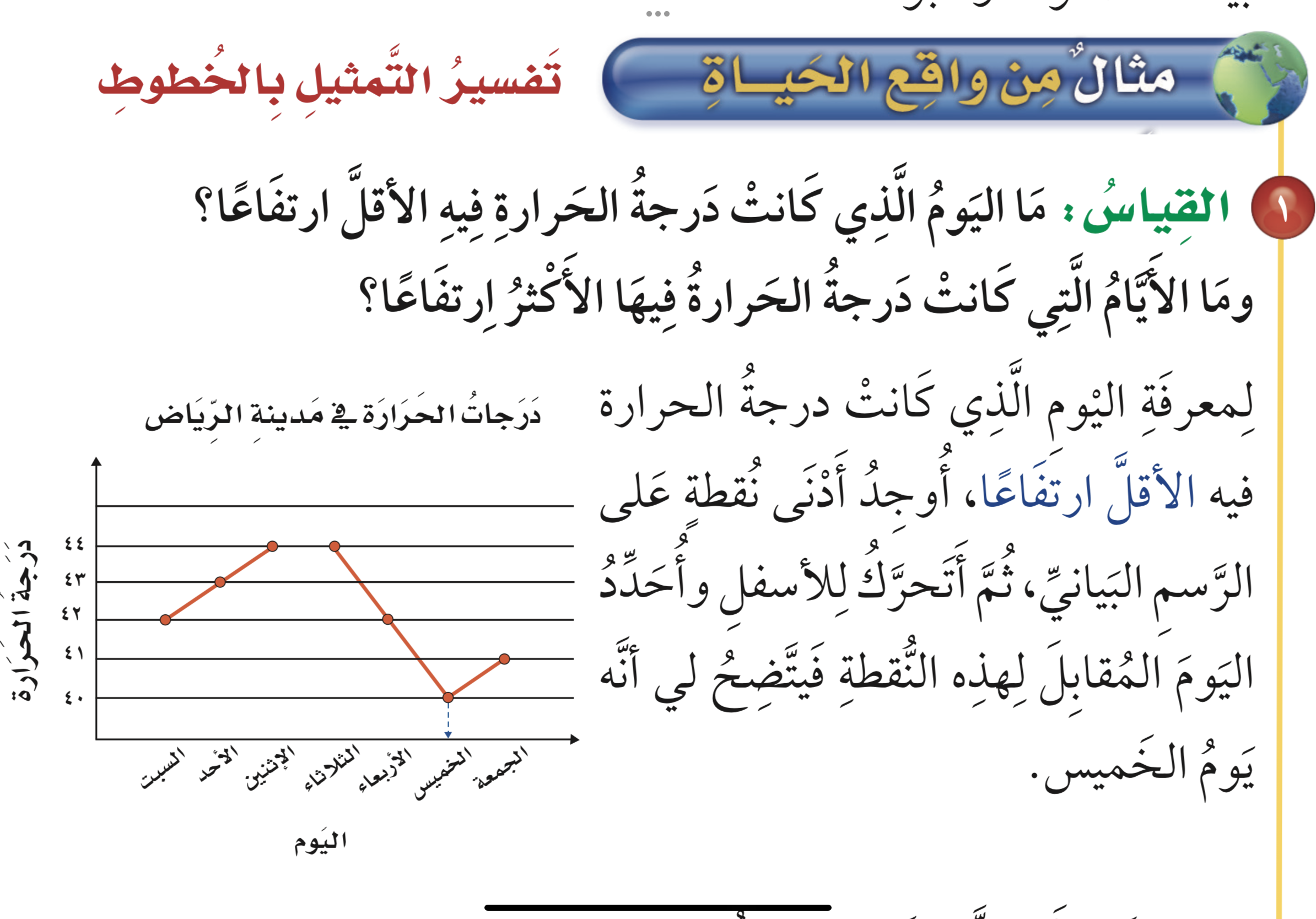 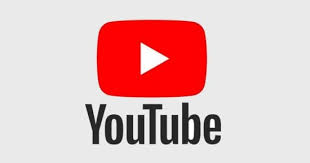 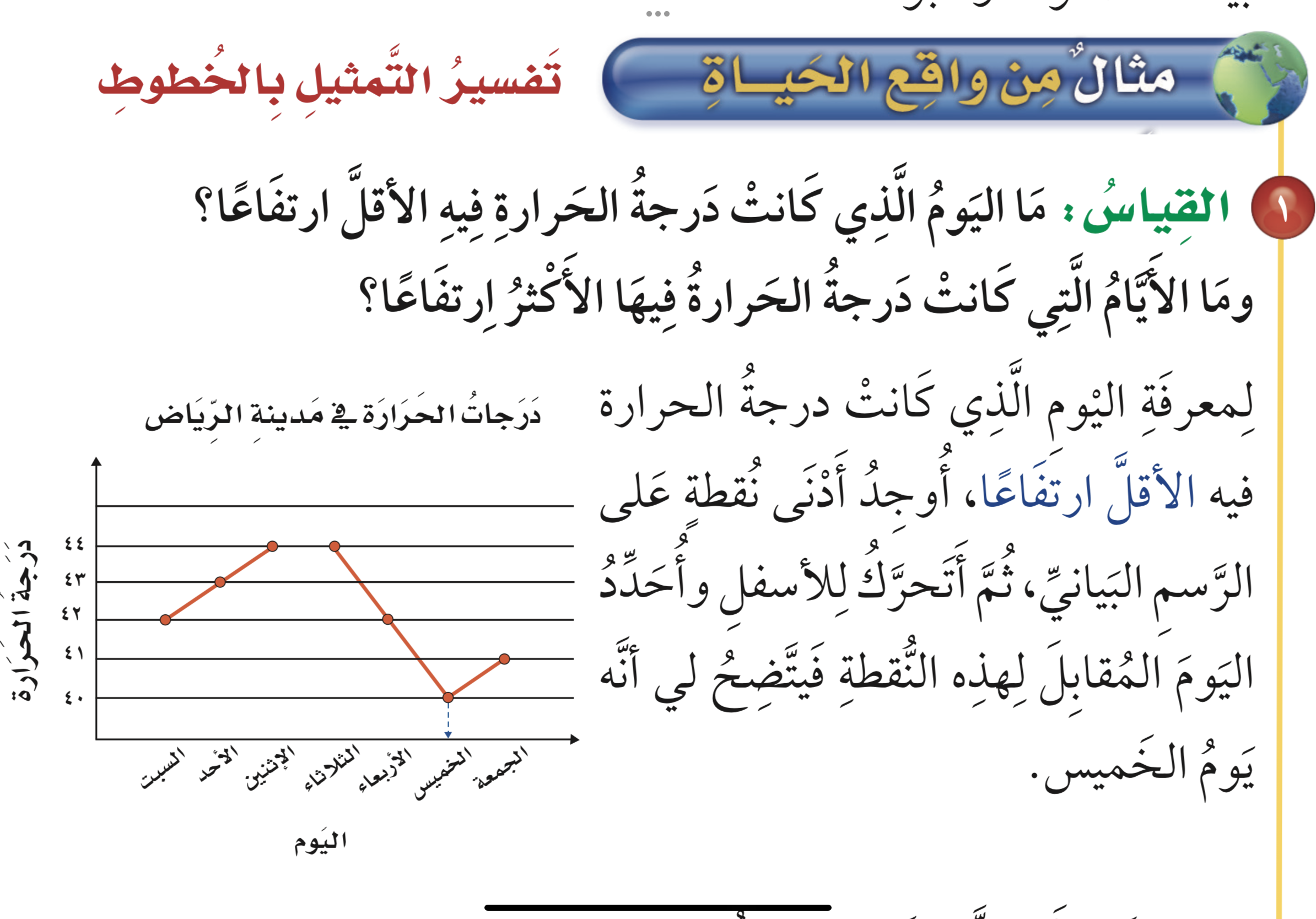 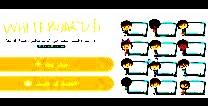 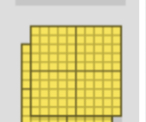 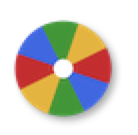 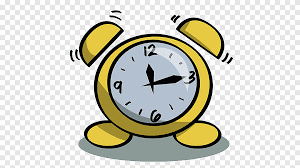 نشاط
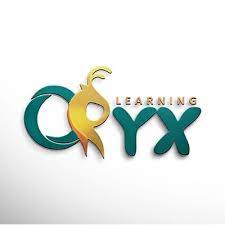 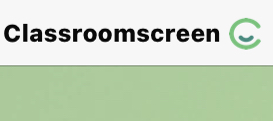 أدوات
مثال
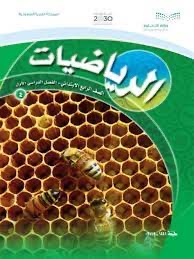 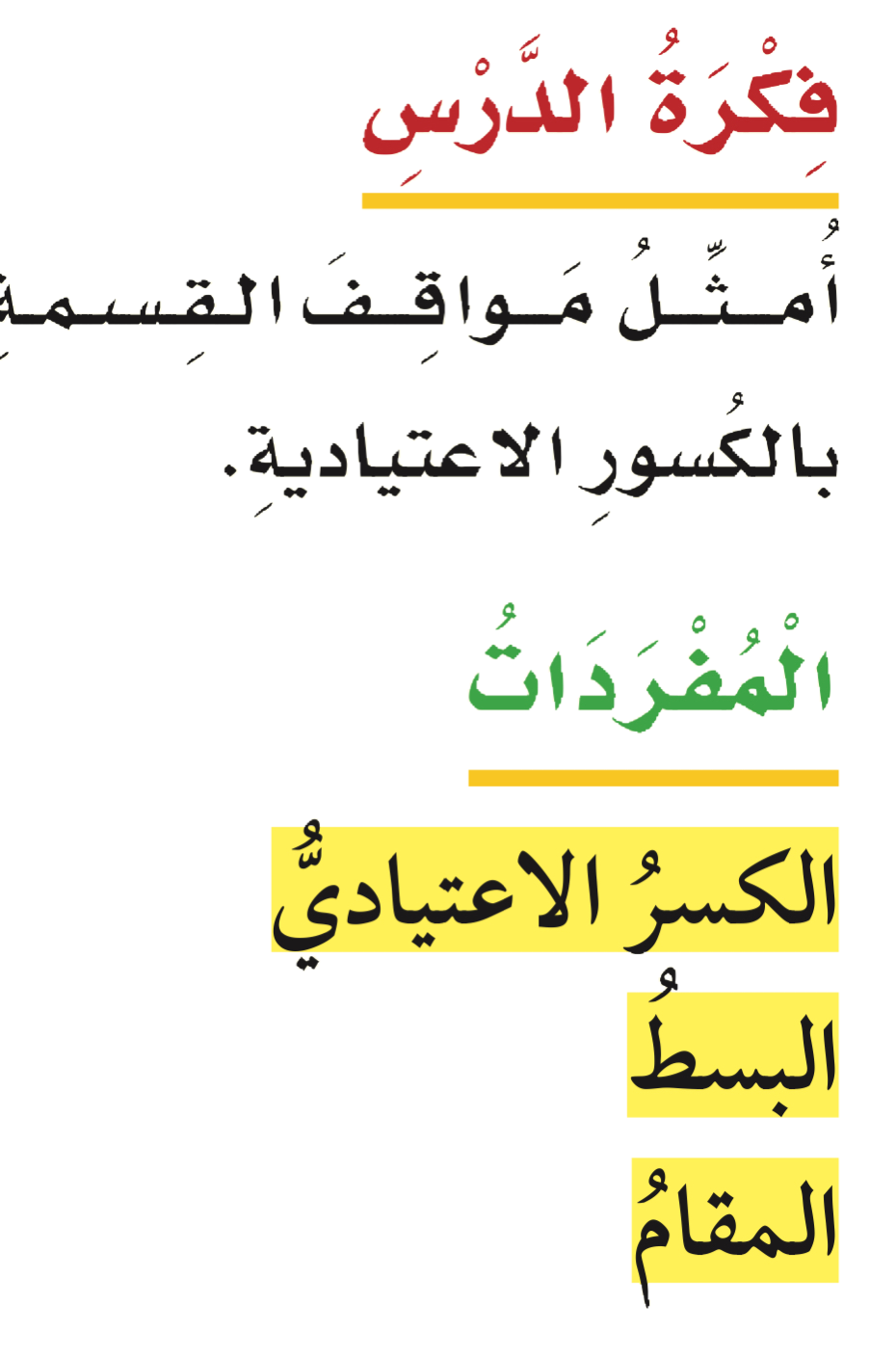 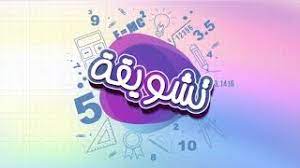 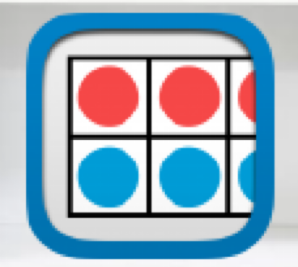 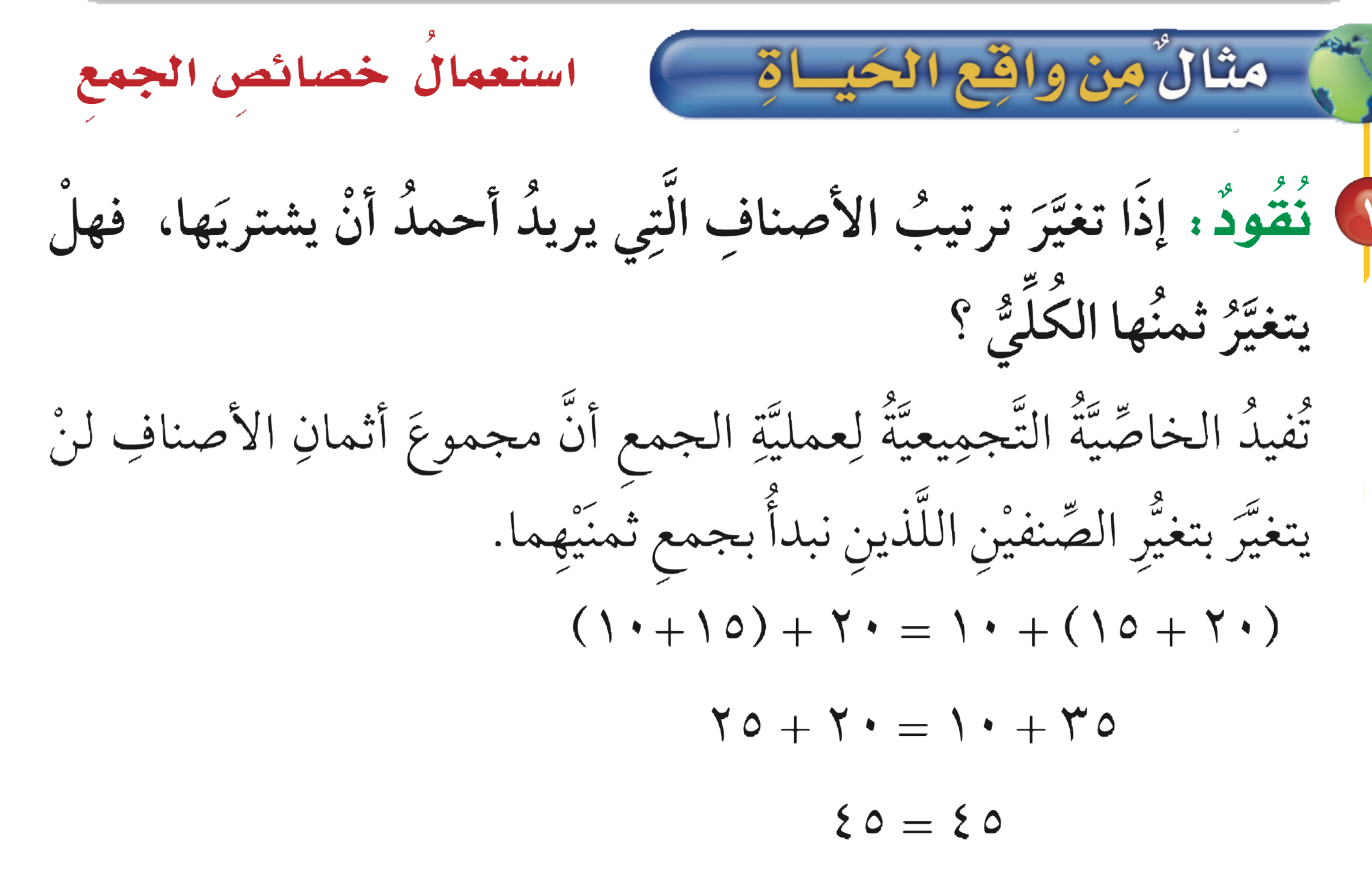 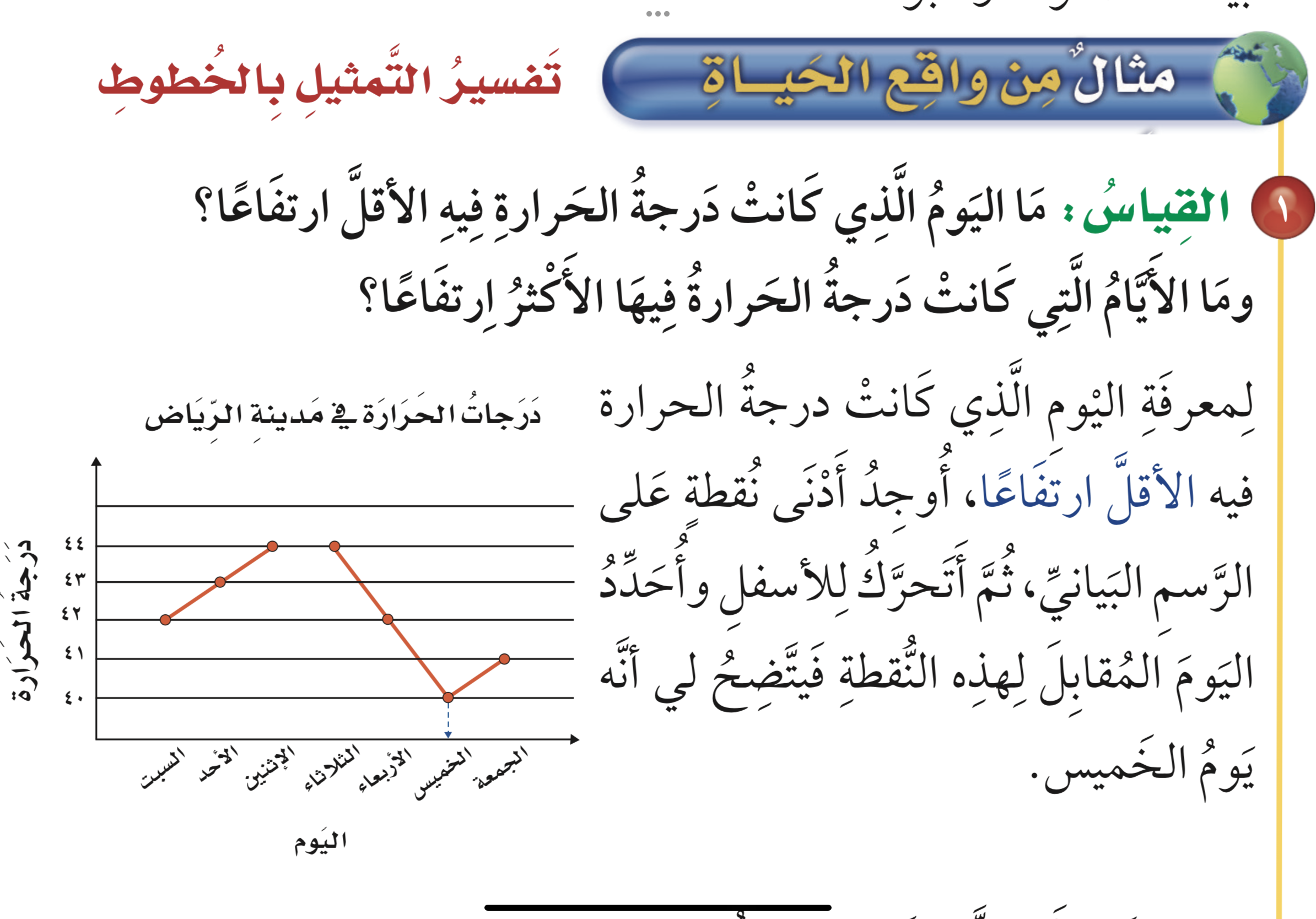 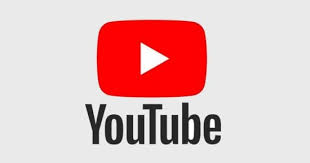 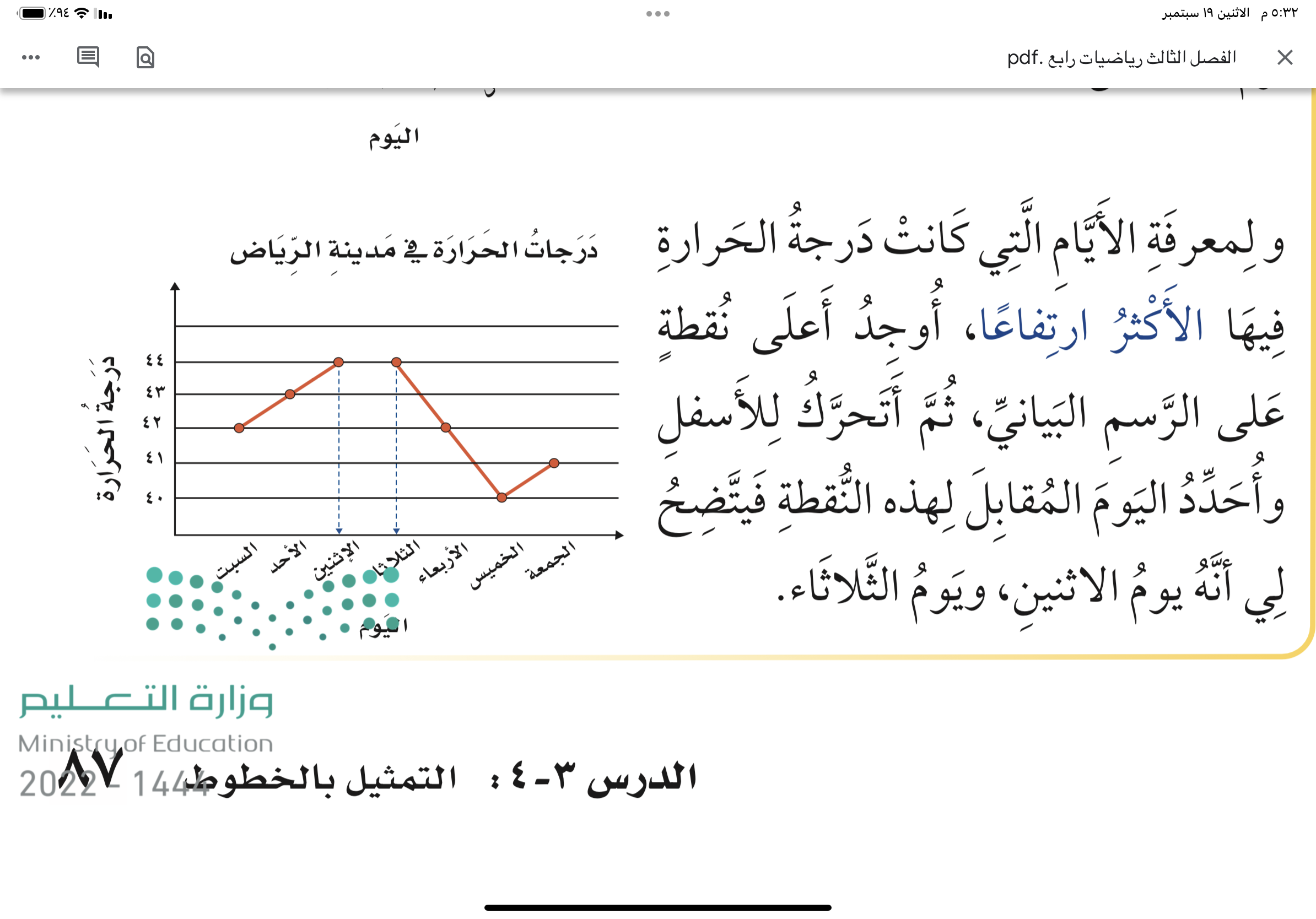 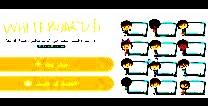 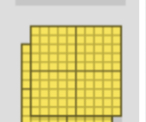 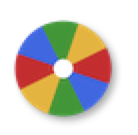 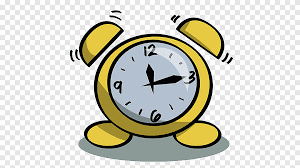 نشاط
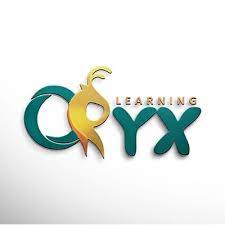 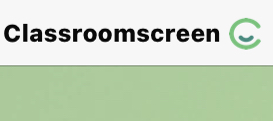 أدوات
الحل
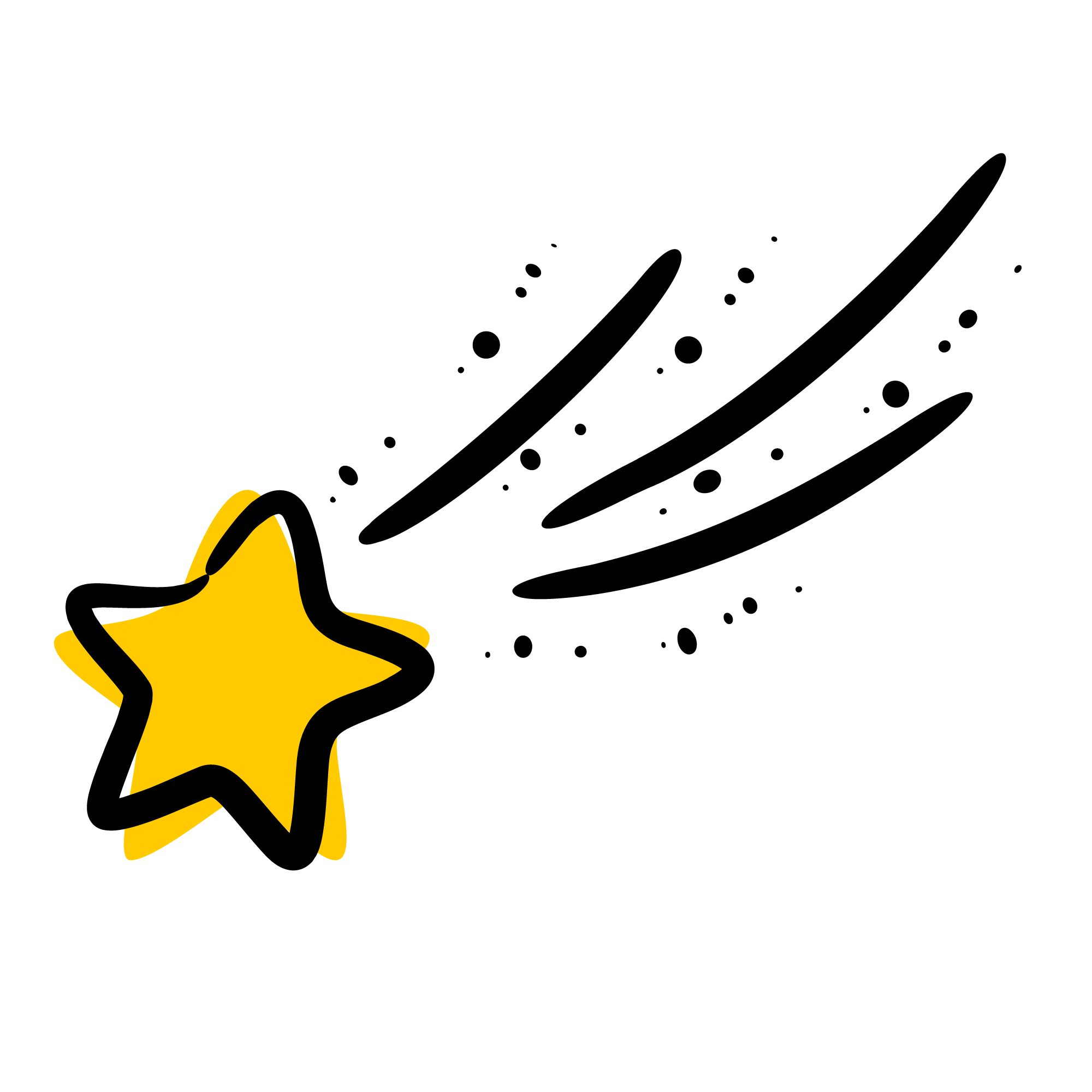 تأكد
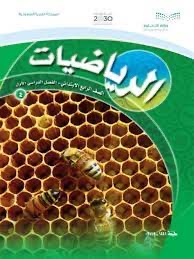 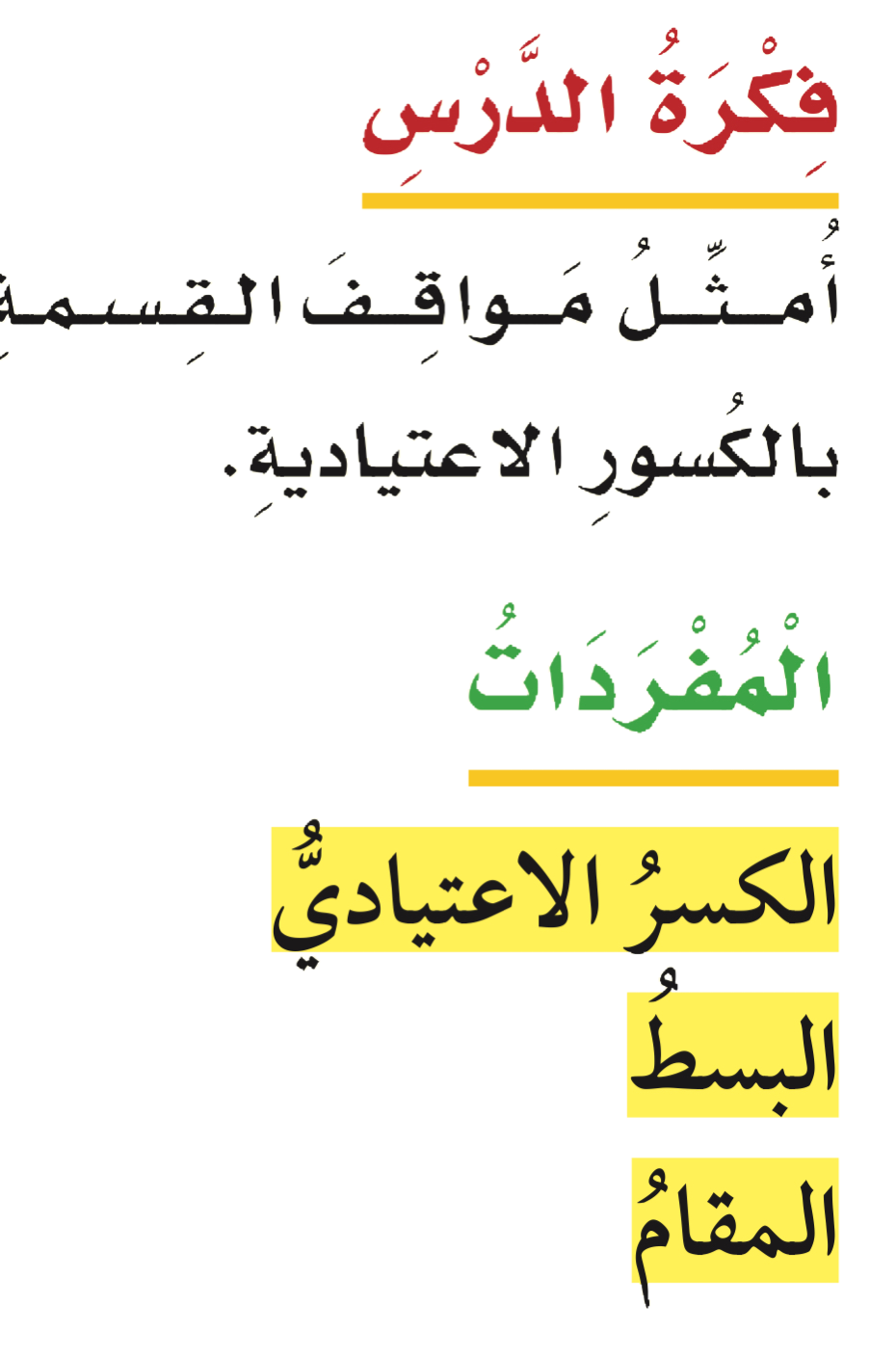 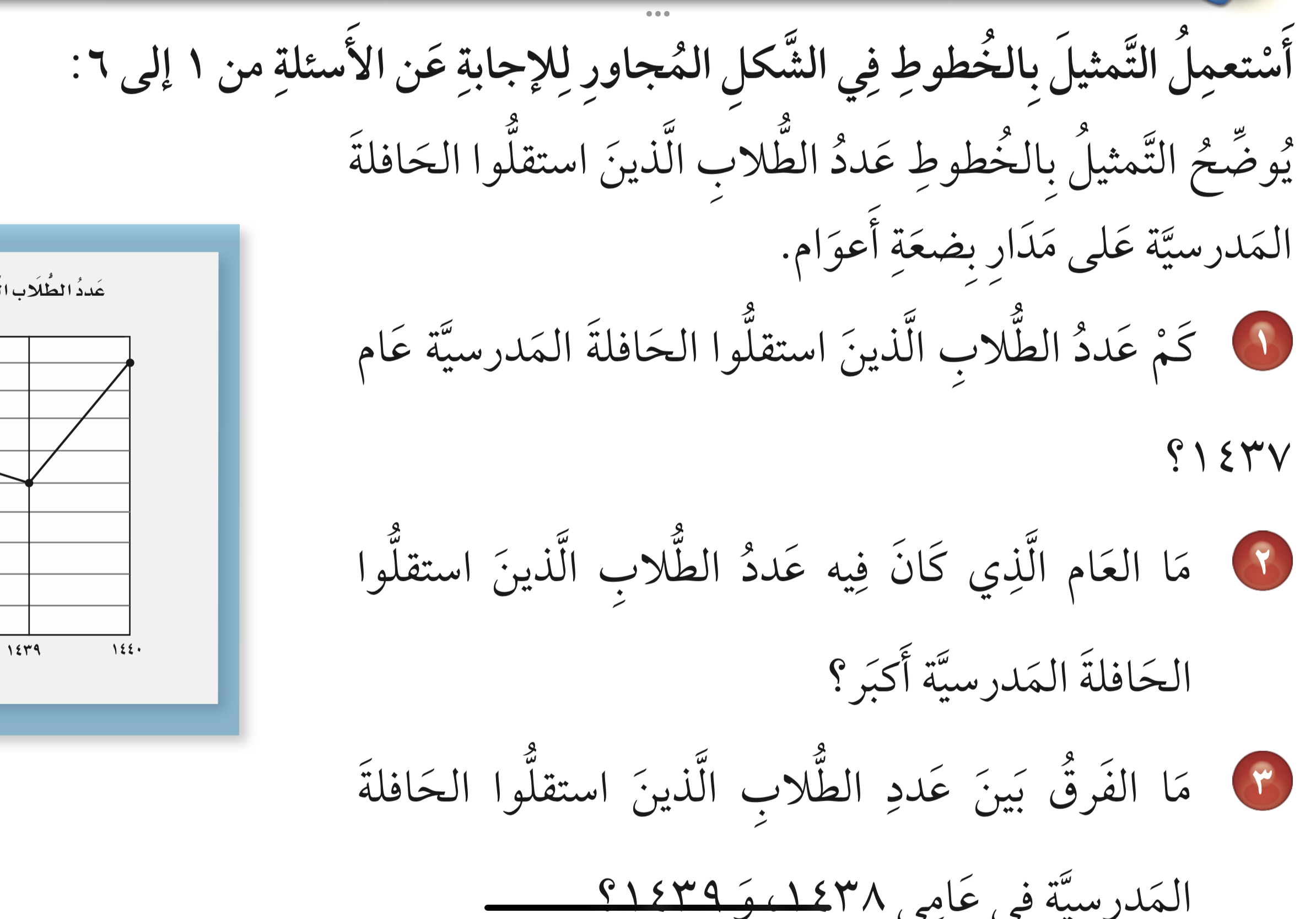 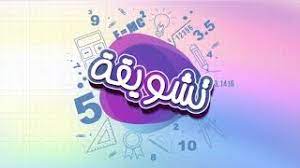 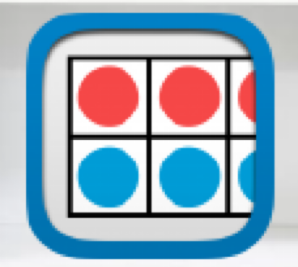 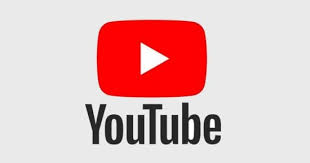 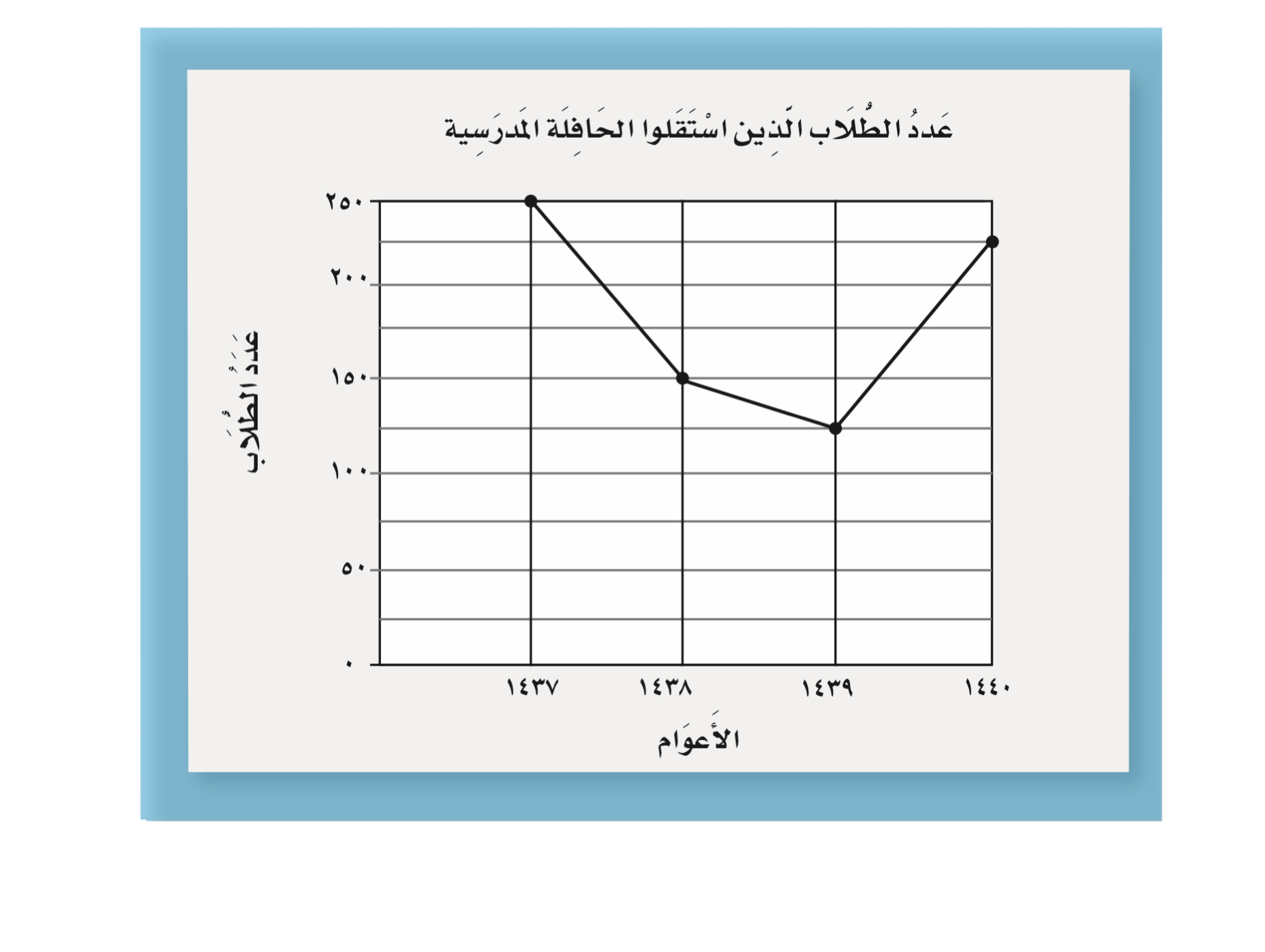 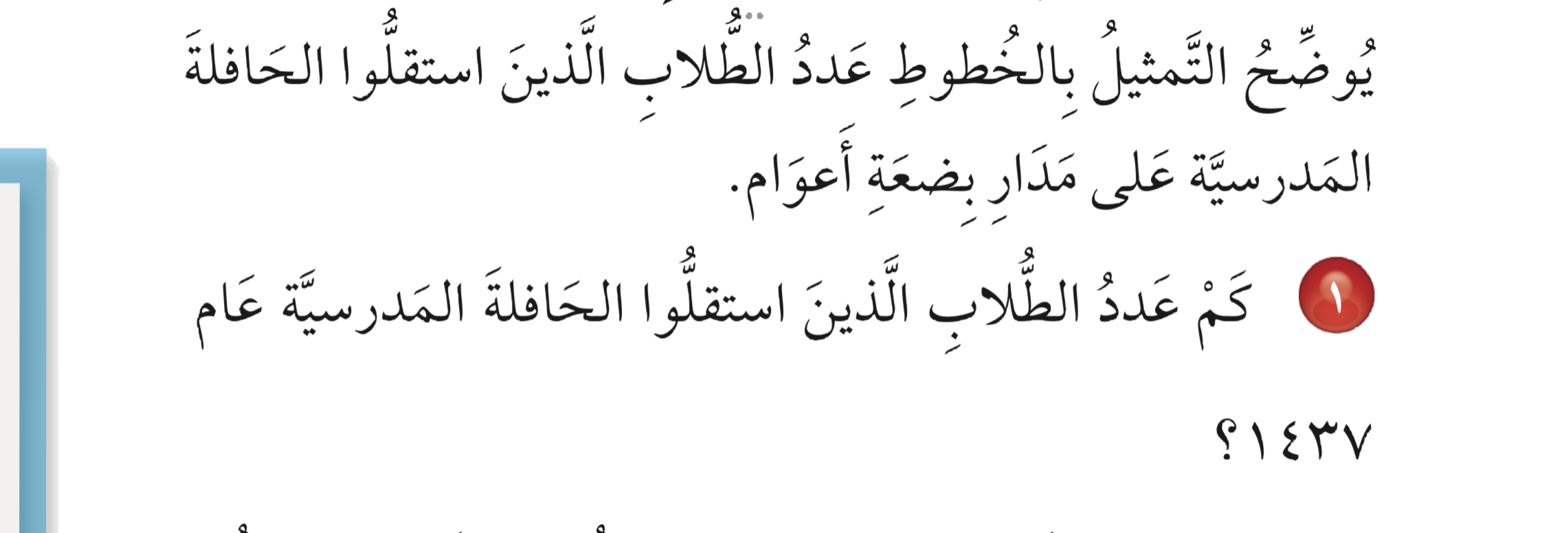 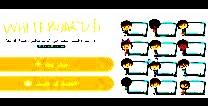 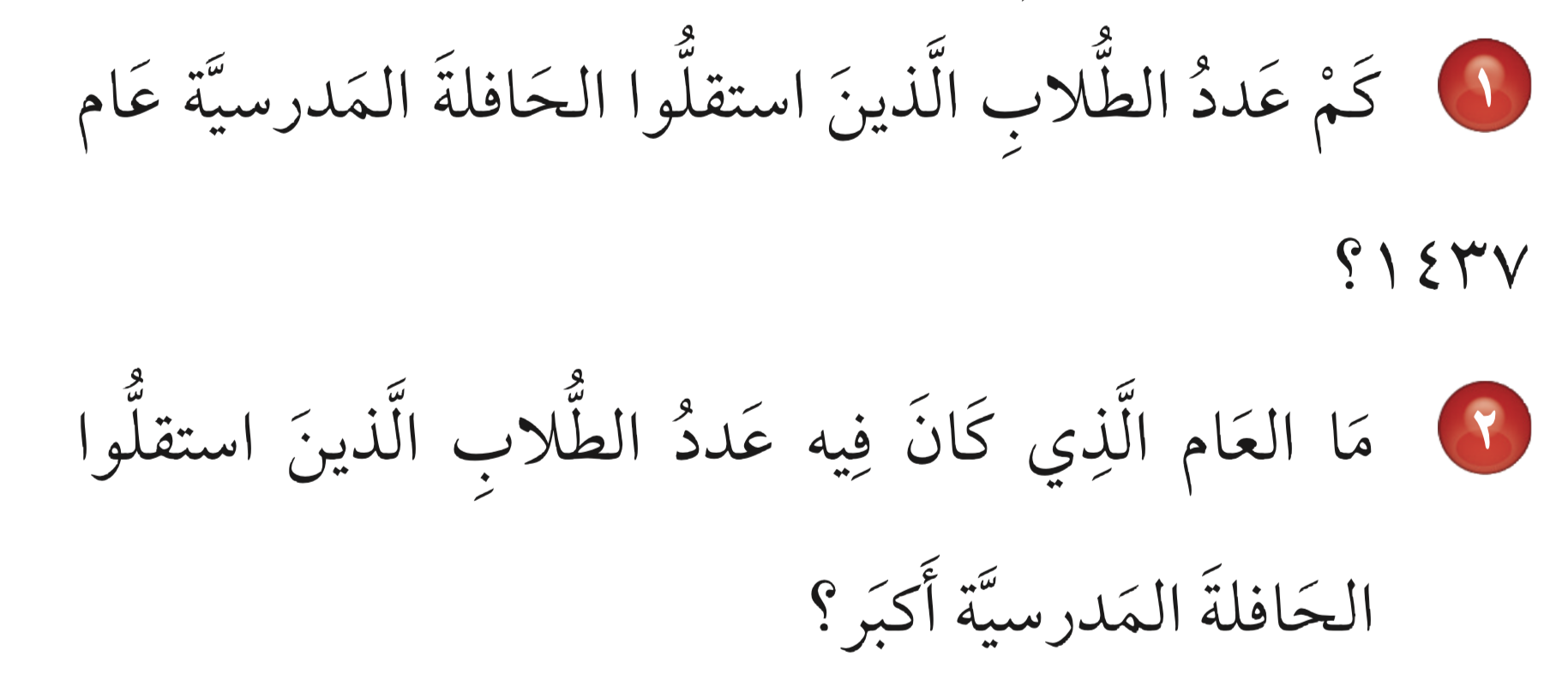 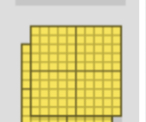 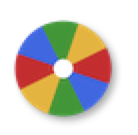 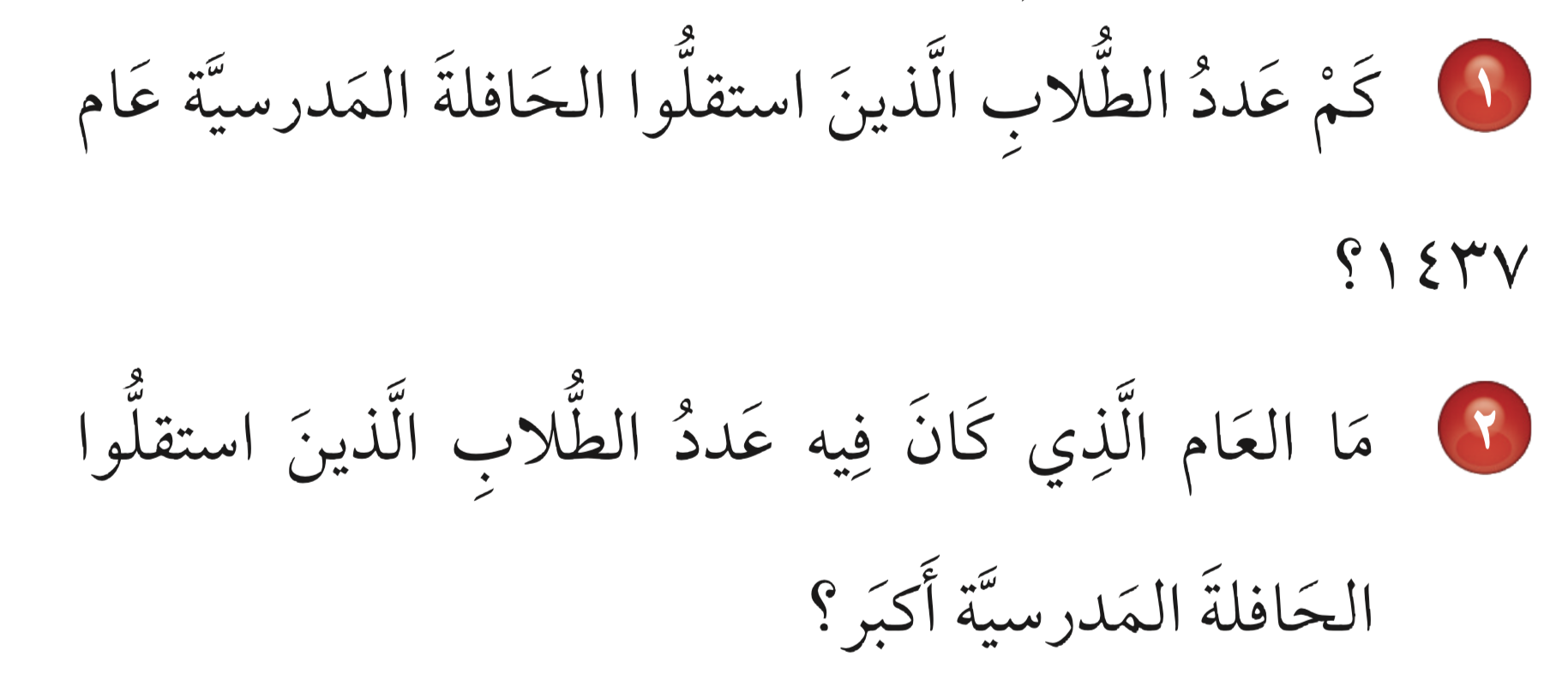 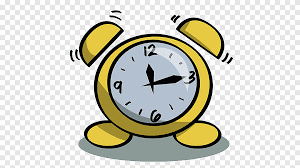 نشاط
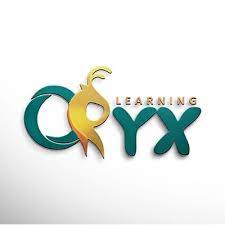 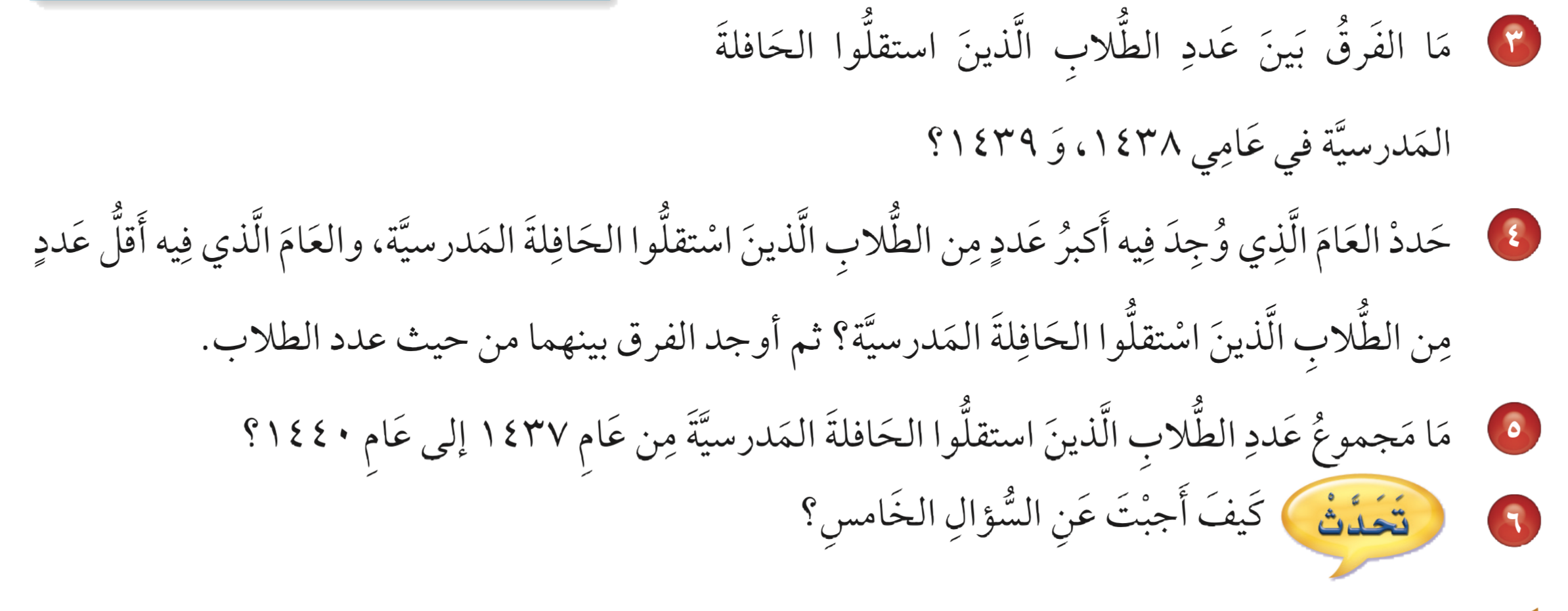 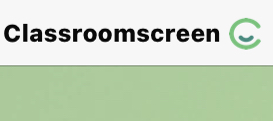 أدوات
تأكد
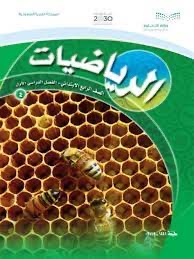 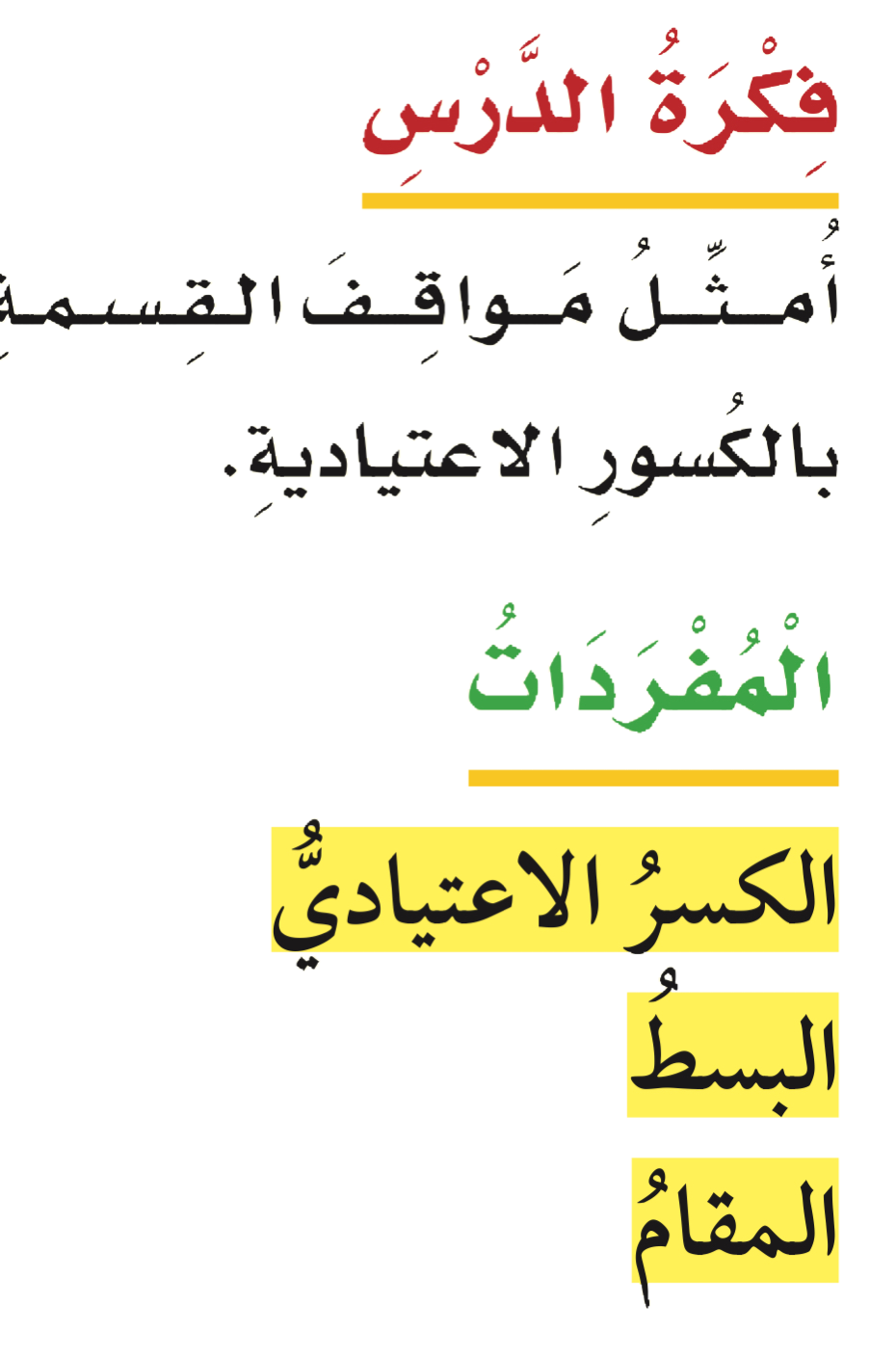 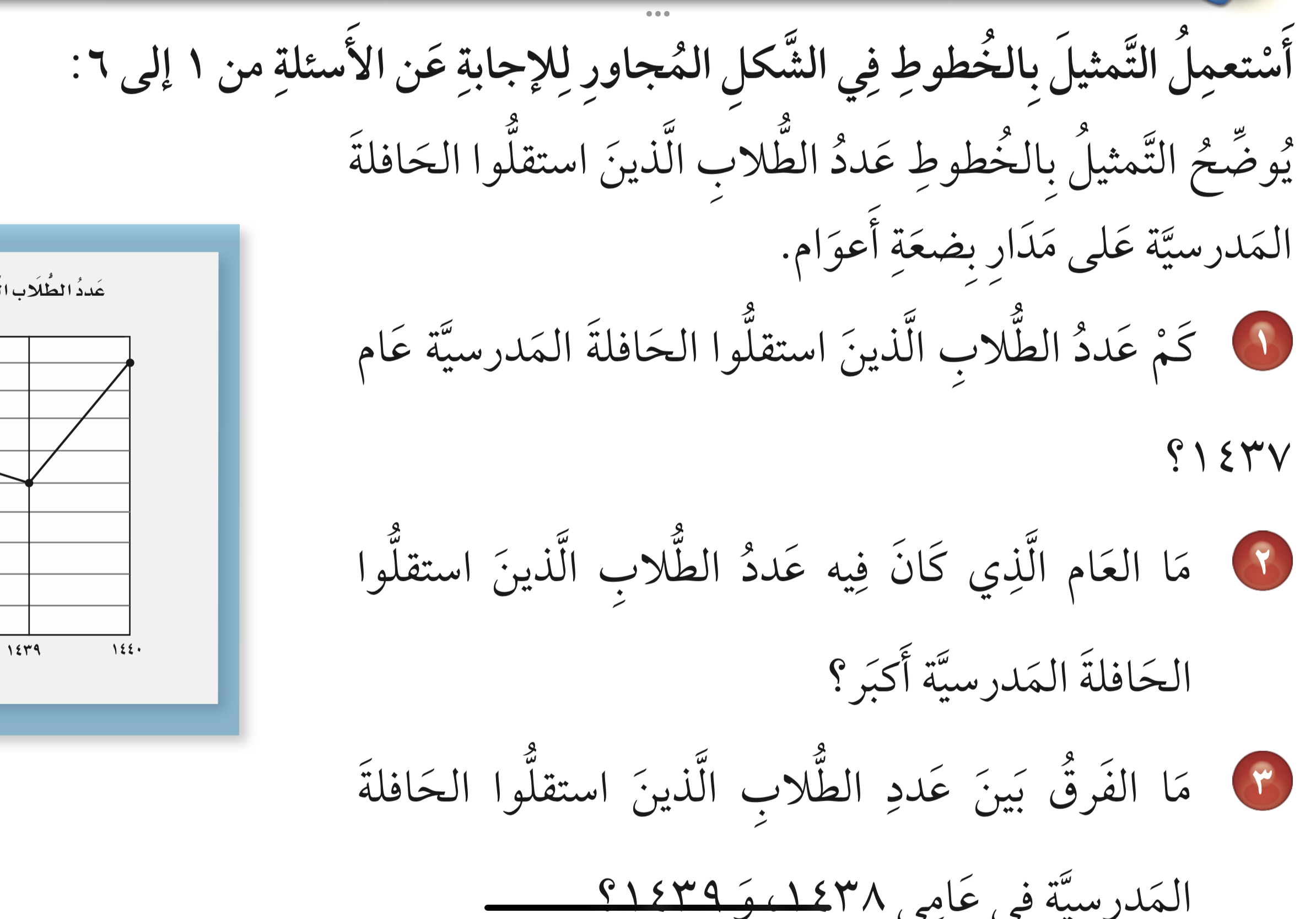 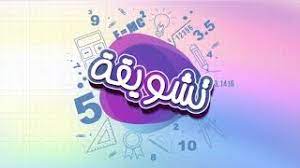 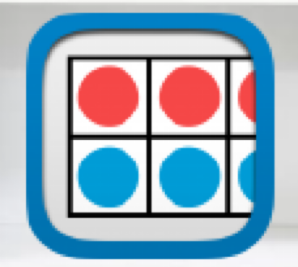 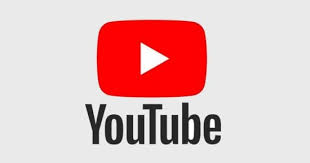 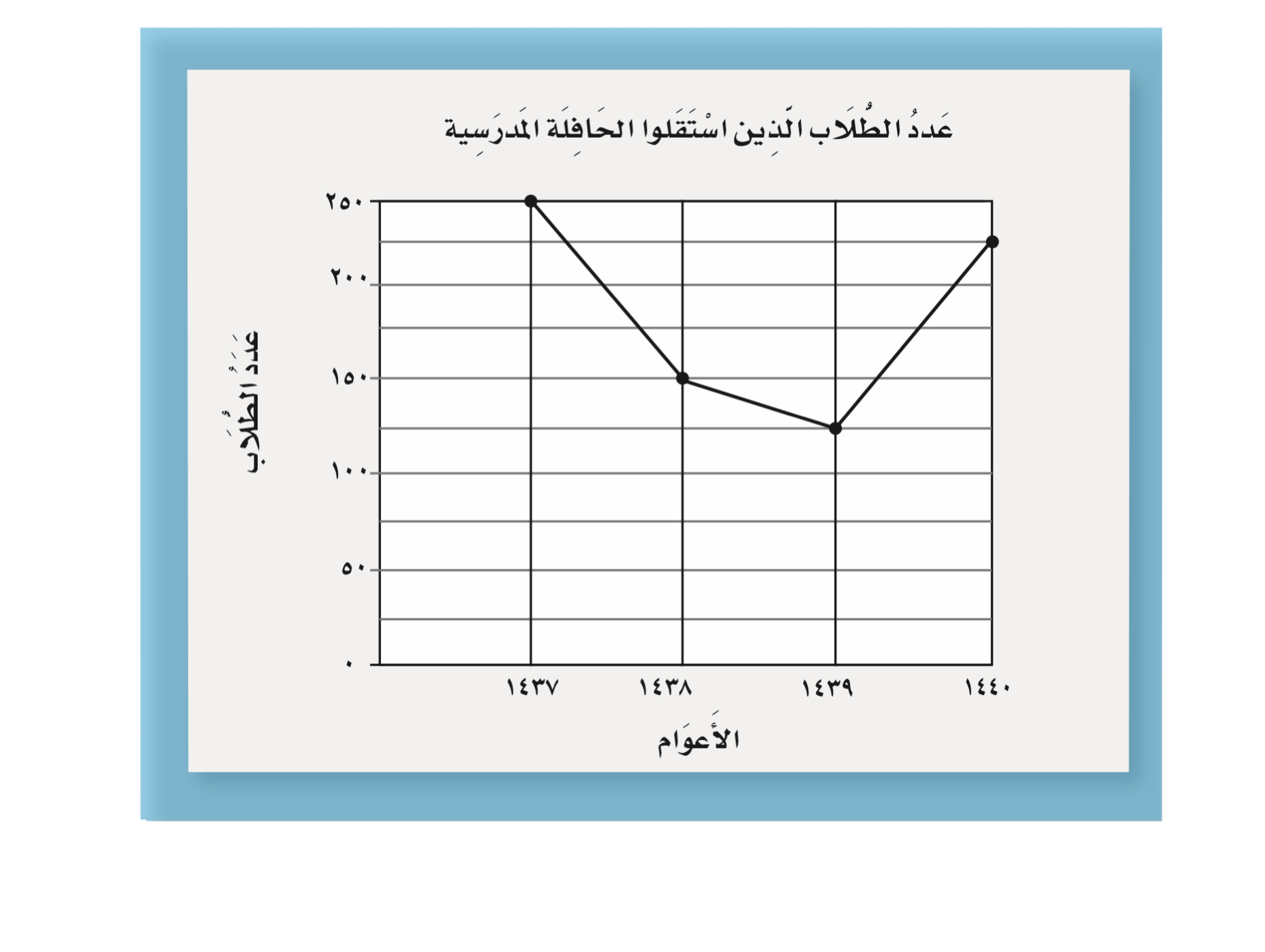 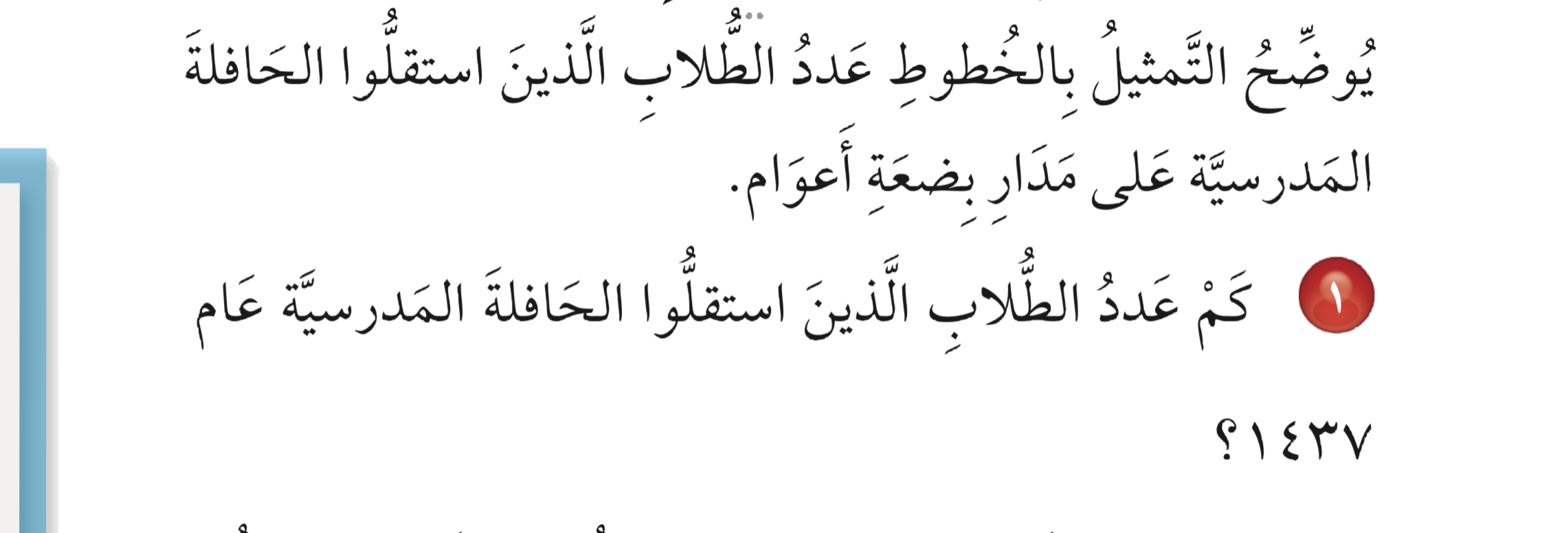 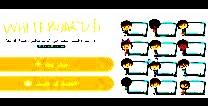 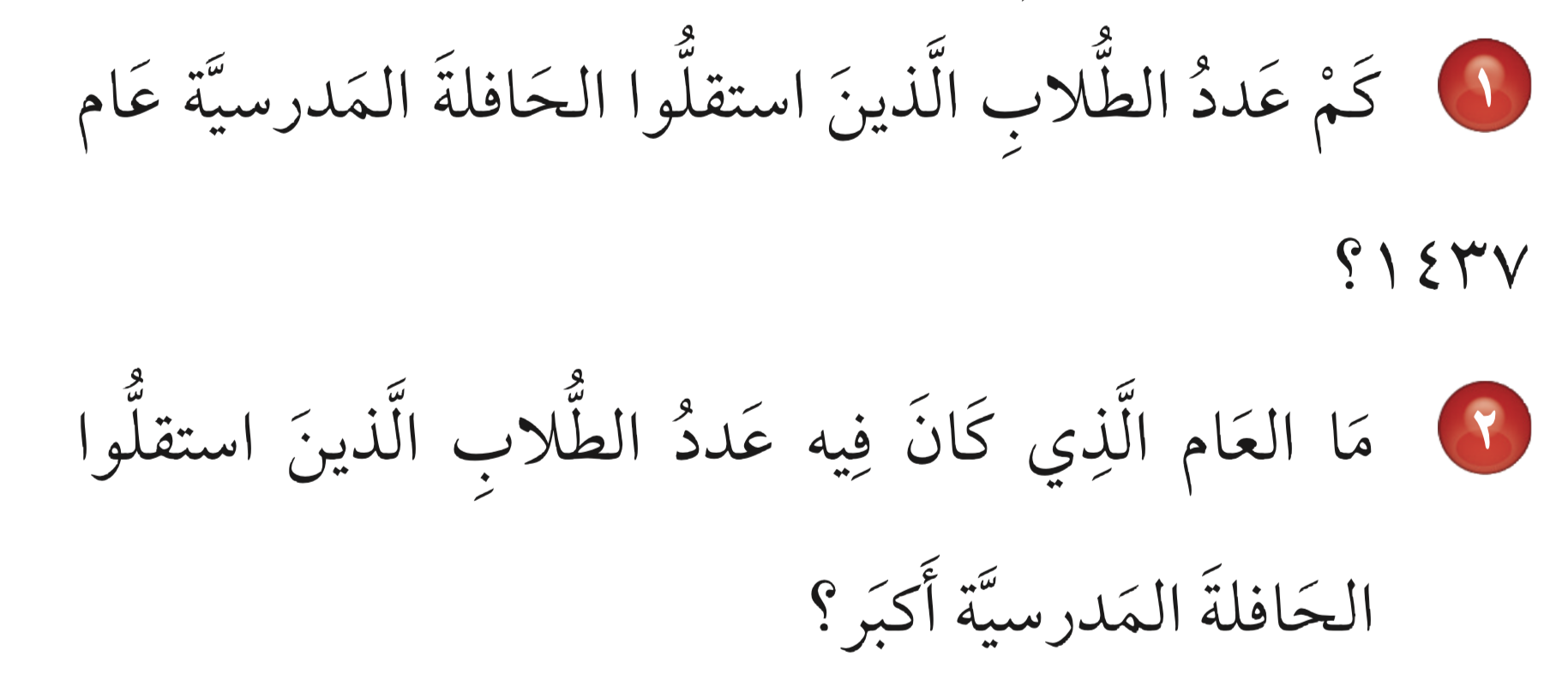 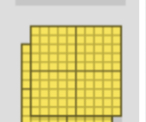 ٢٥٠ طالب
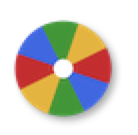 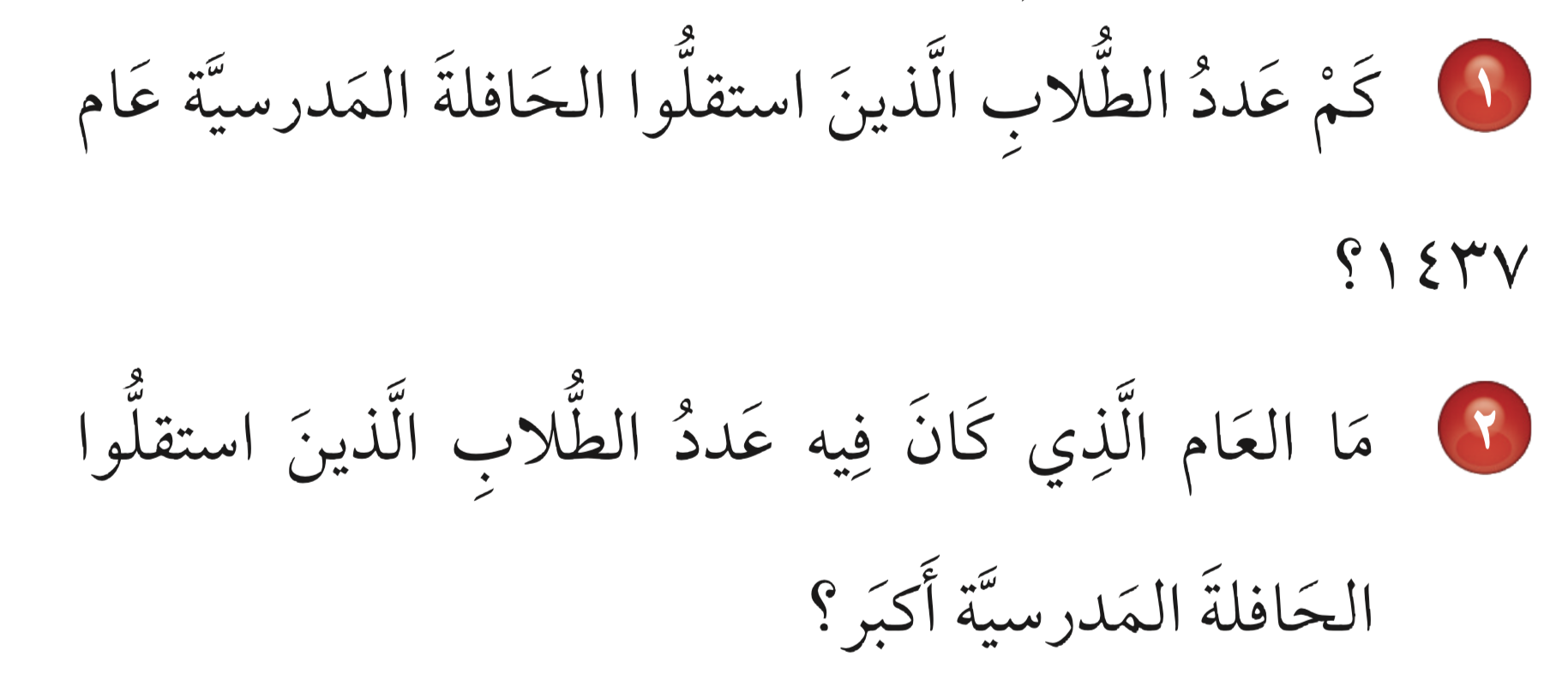 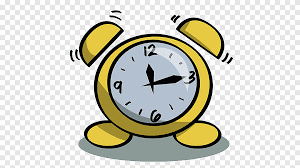 نشاط
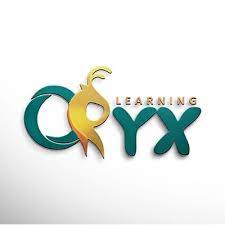 ١٤٣٧هـ
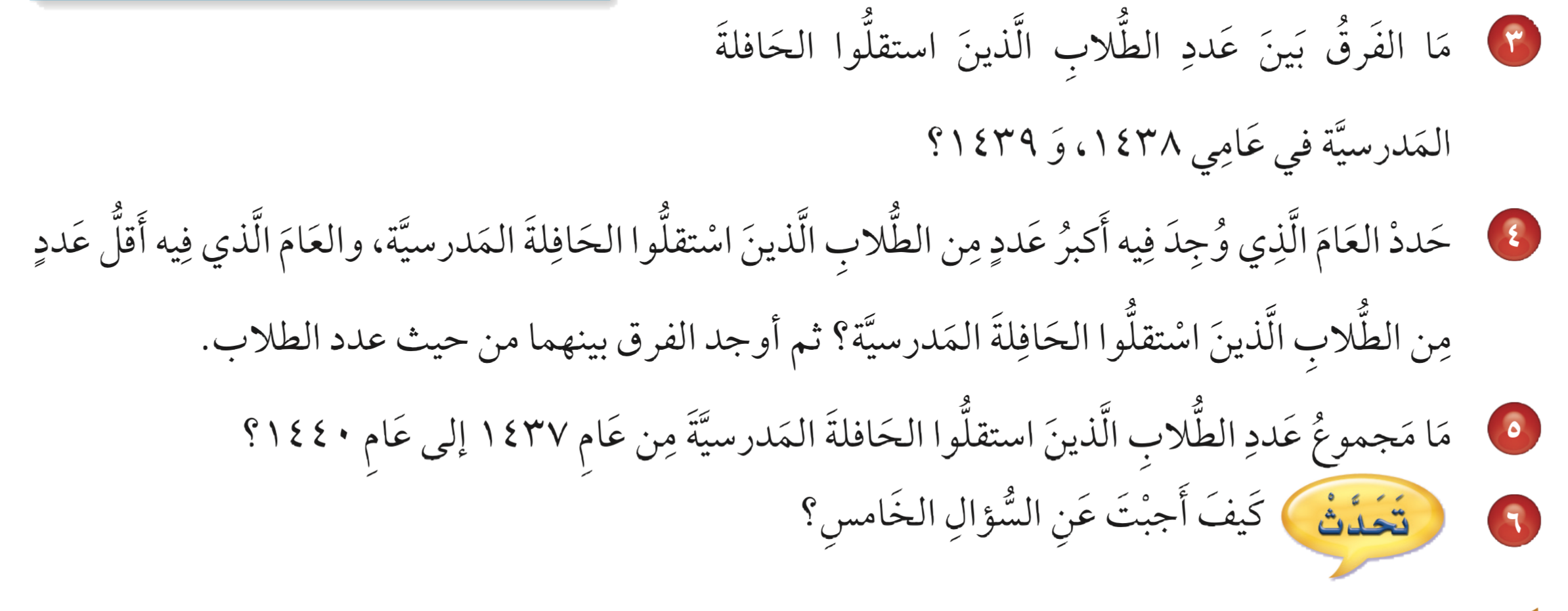 ١٥٠-١٢٥= ٢٥ طالب
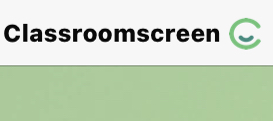 أدوات
الحل
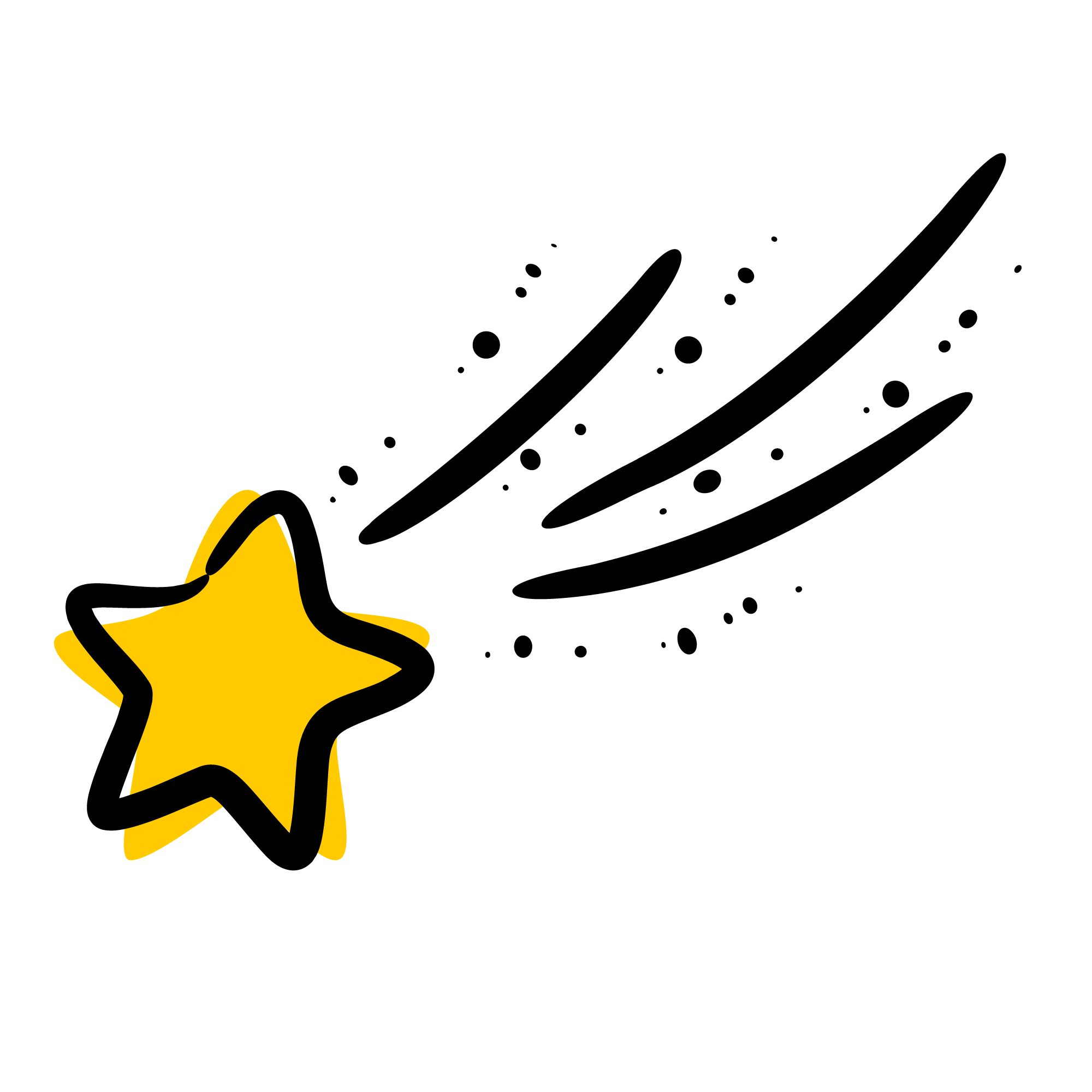 تأكد
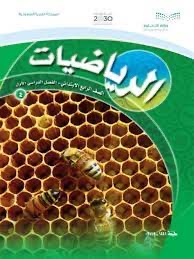 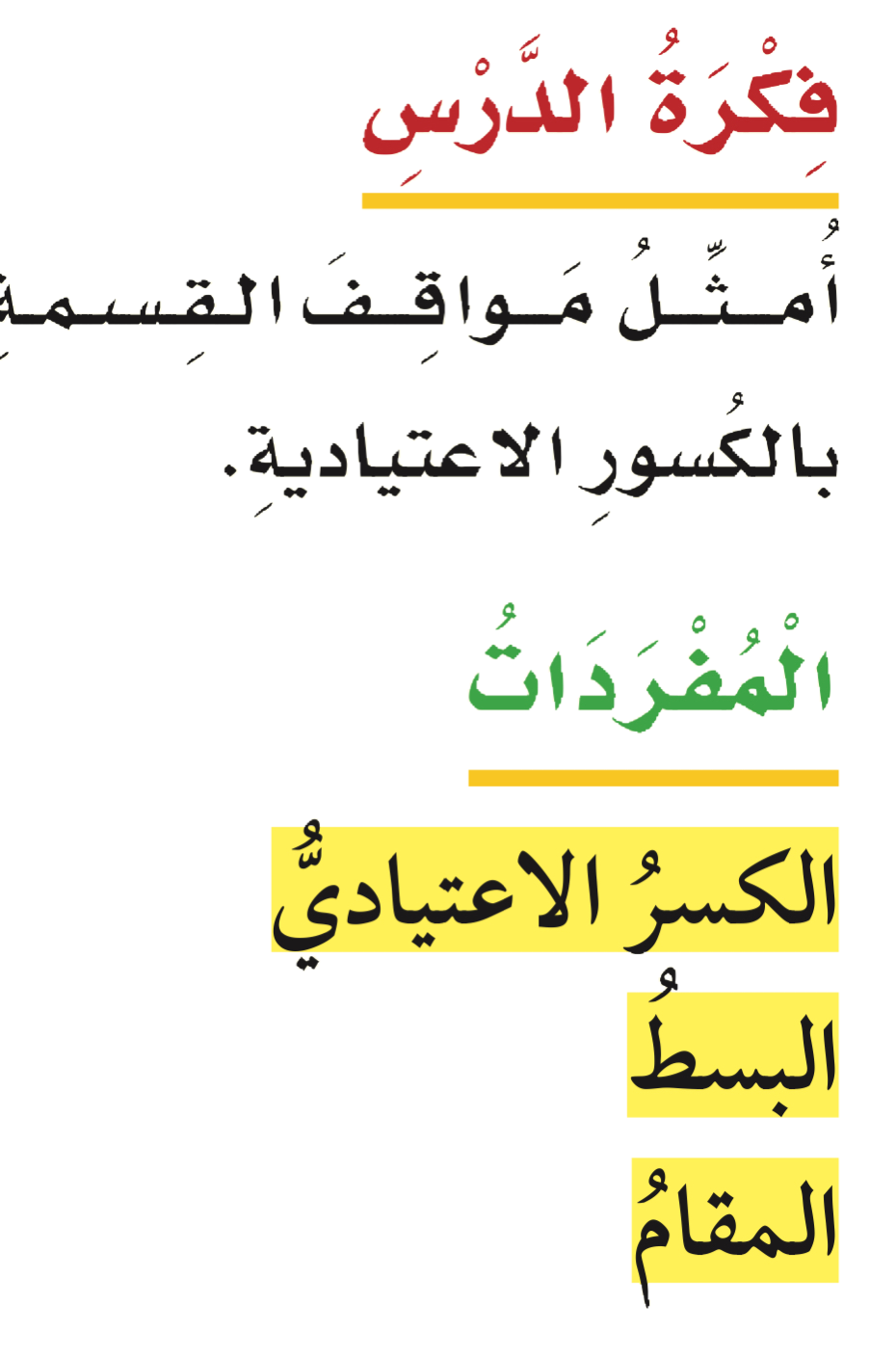 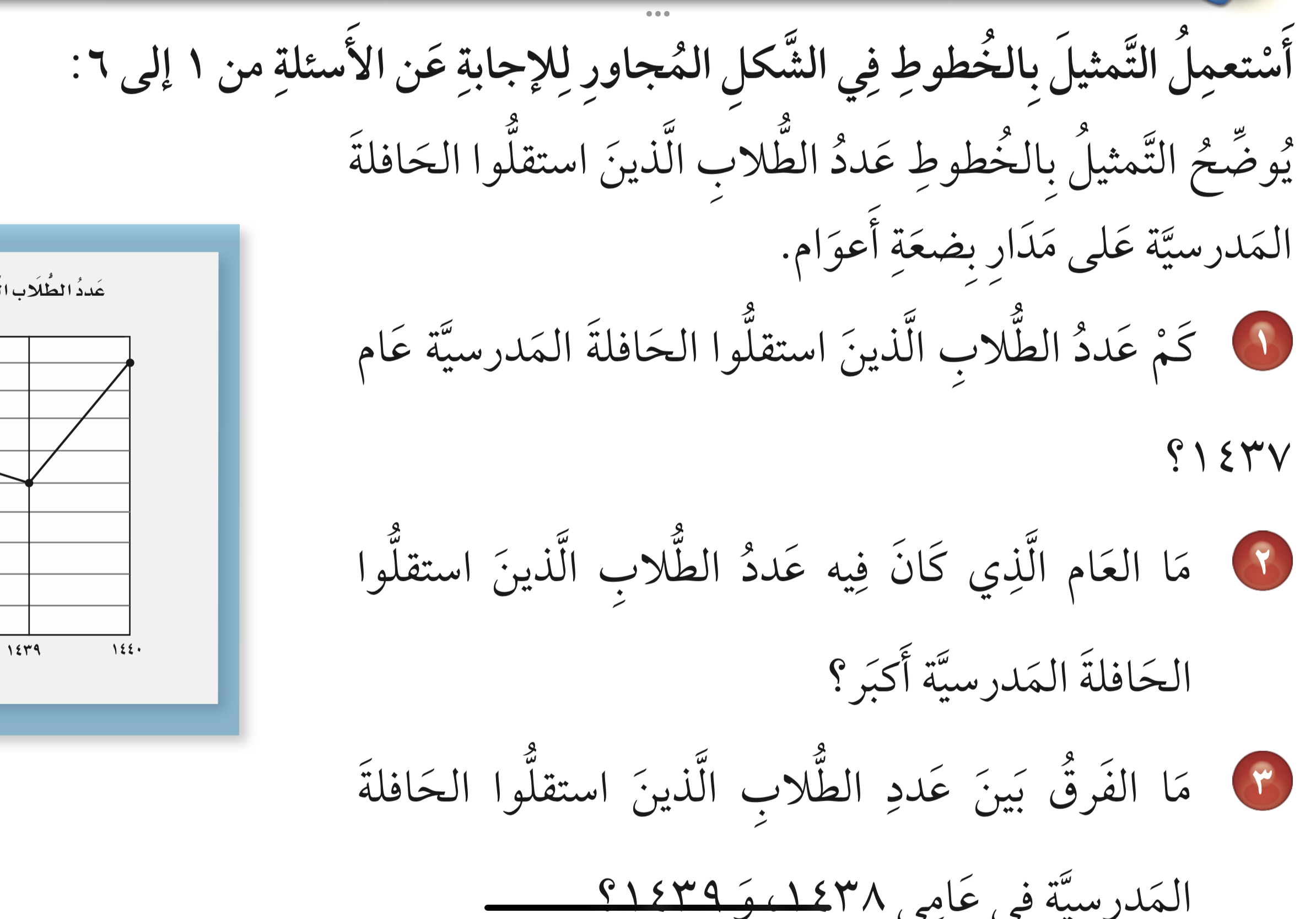 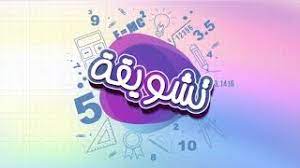 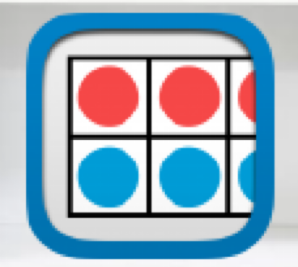 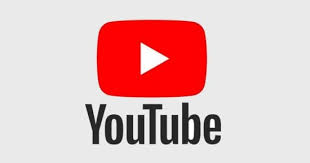 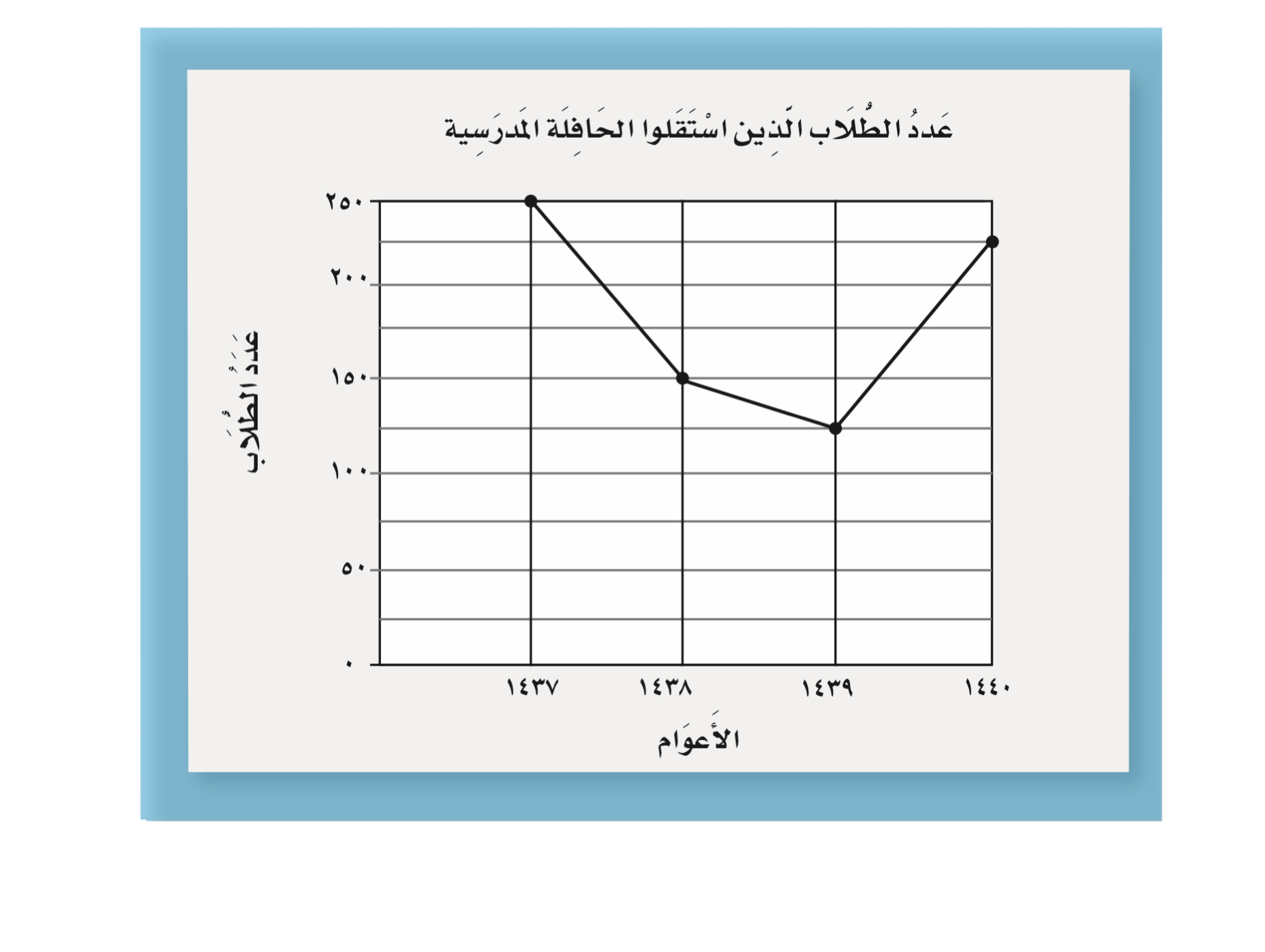 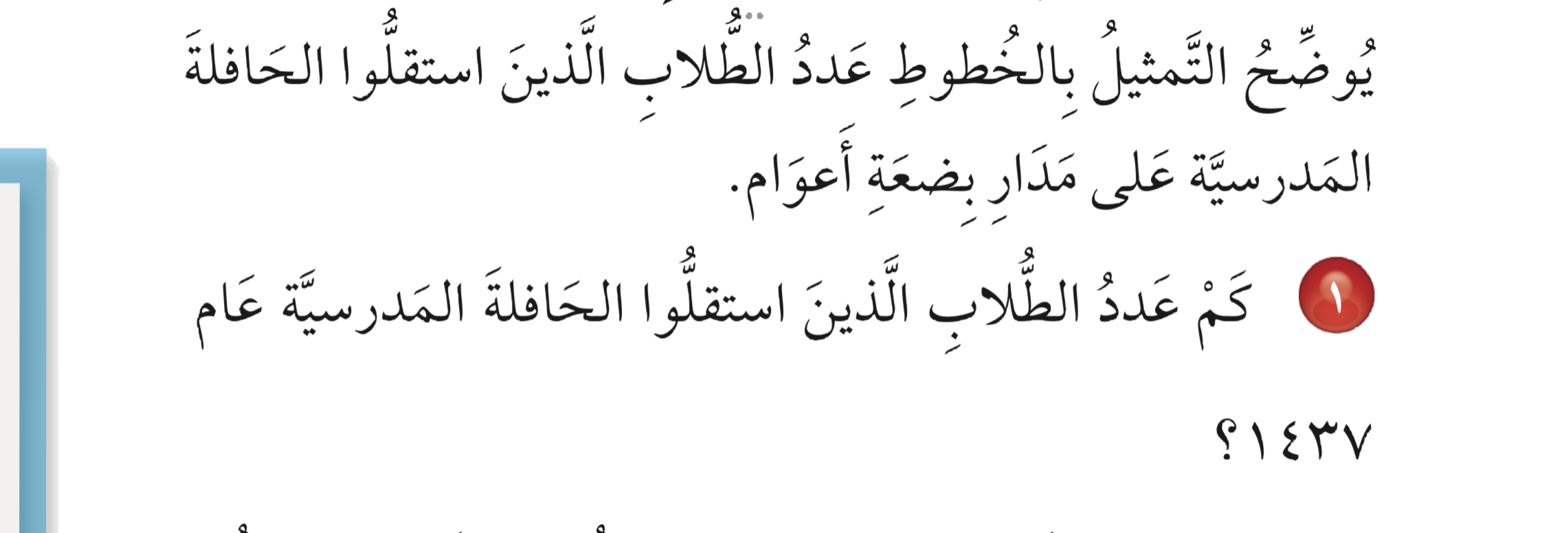 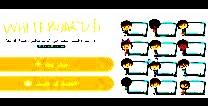 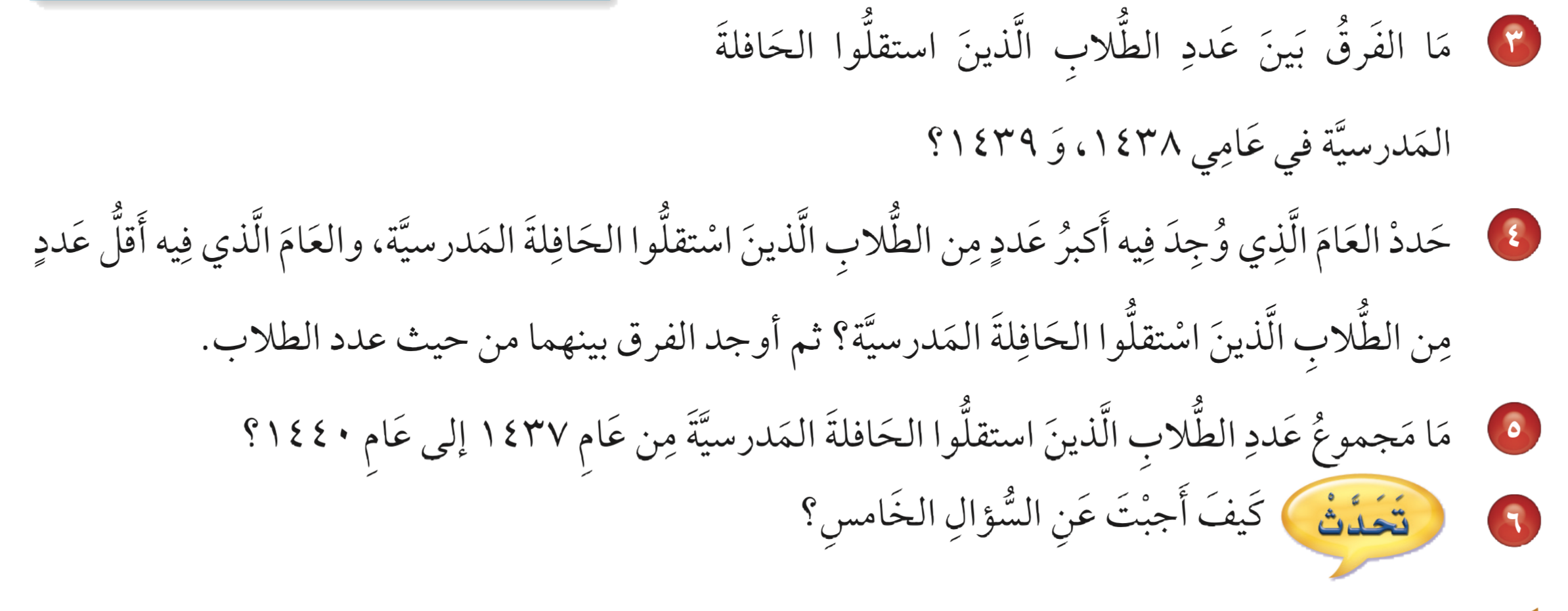 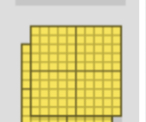 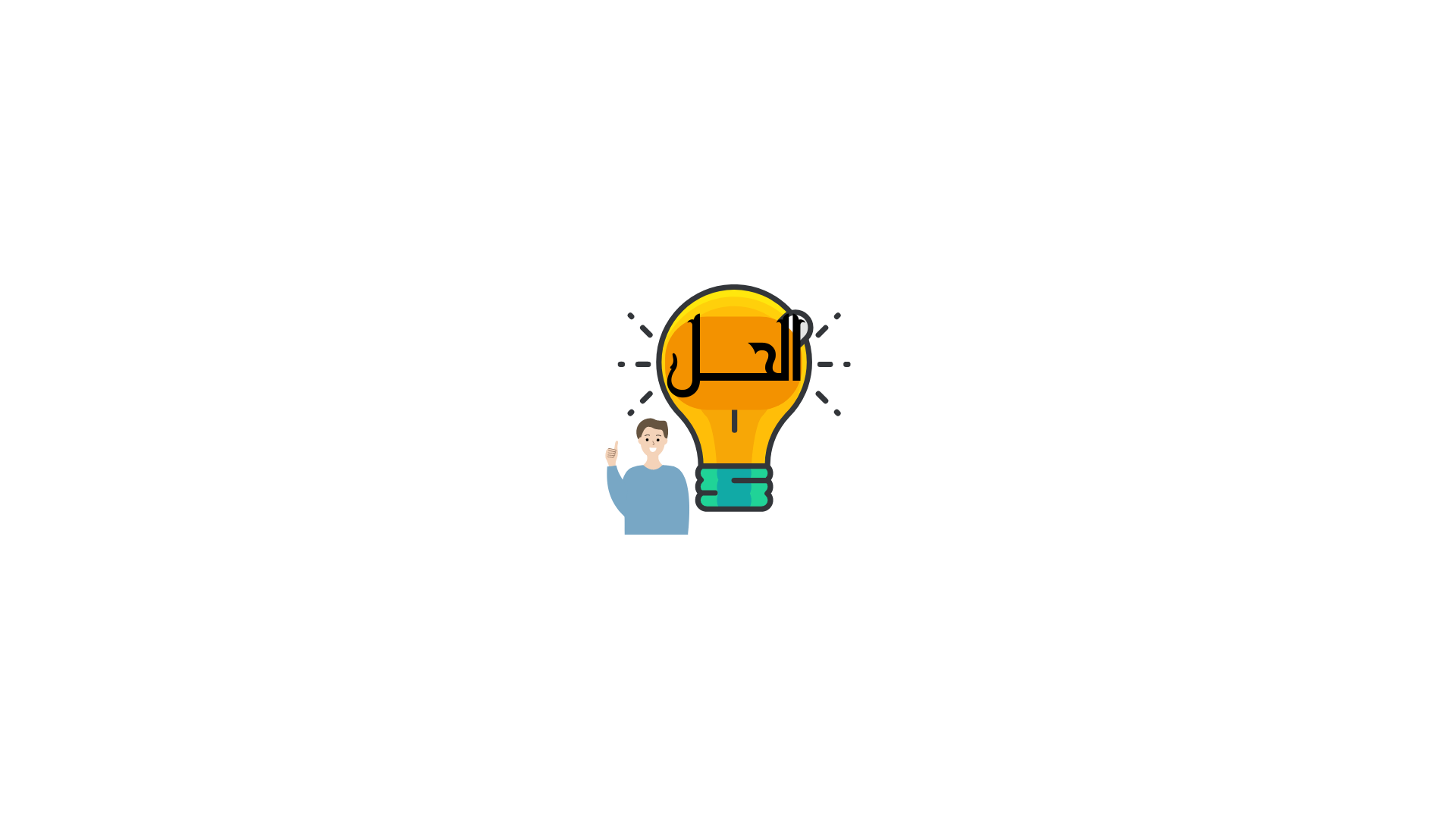 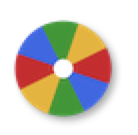 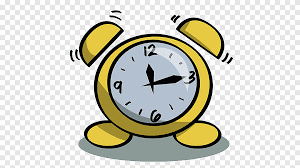 نشاط
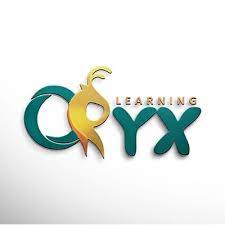 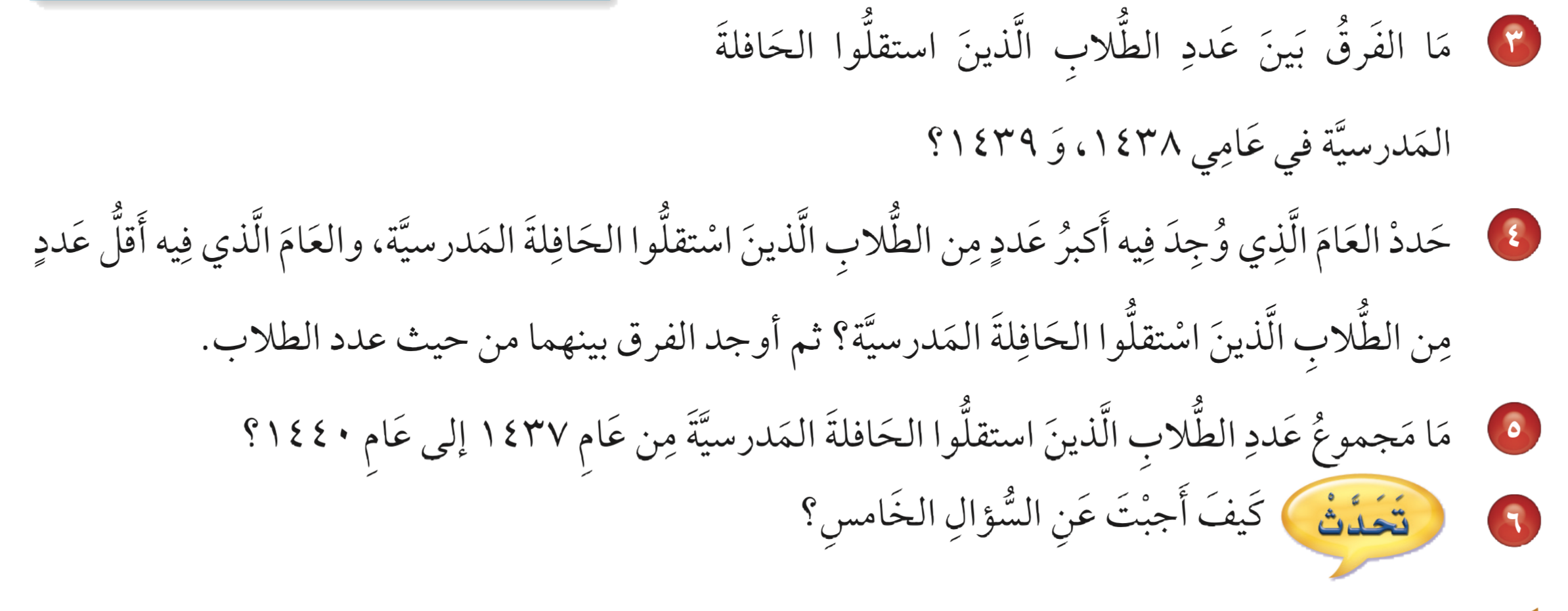 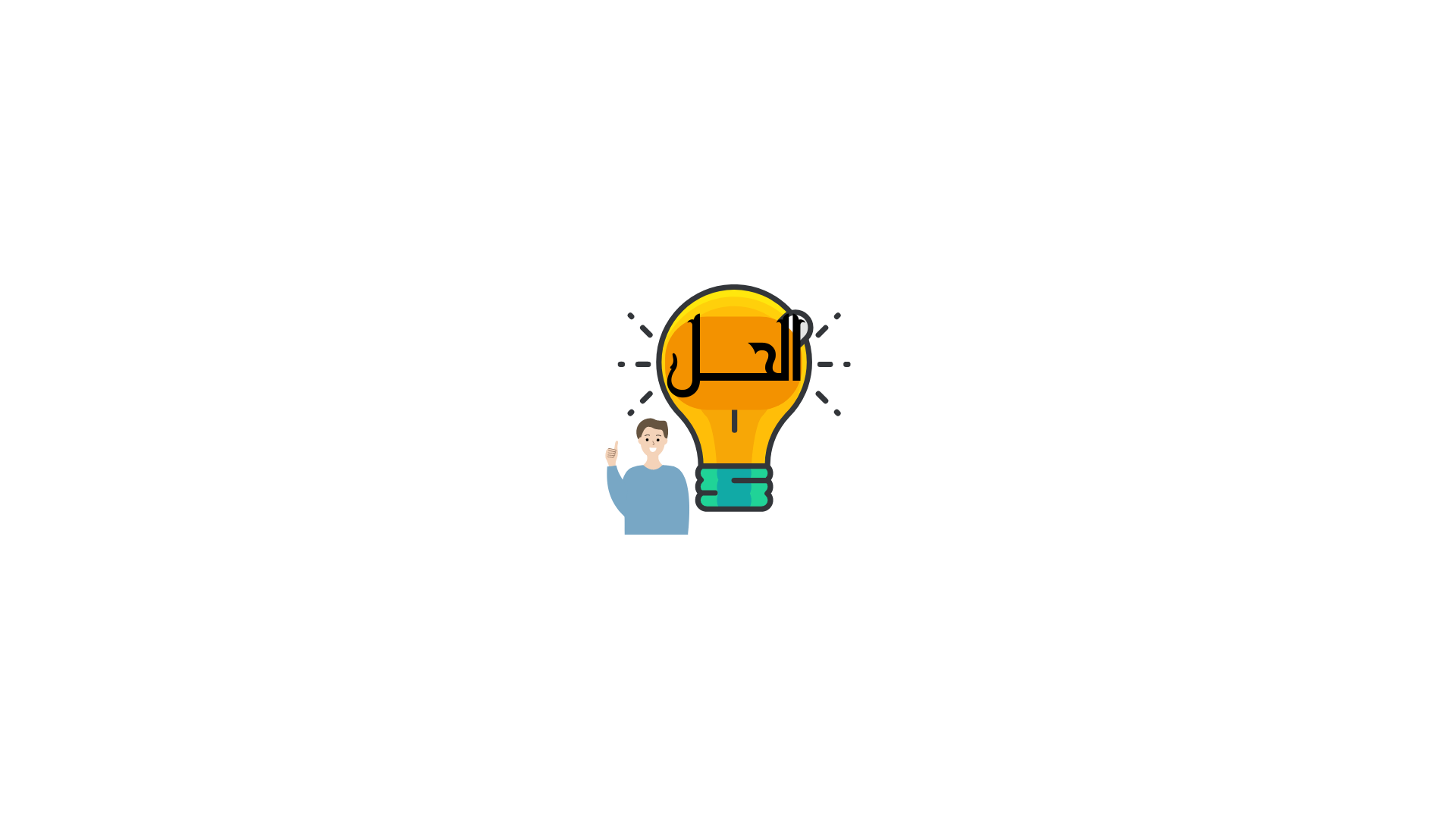 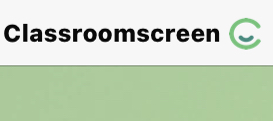 أدوات
الحل
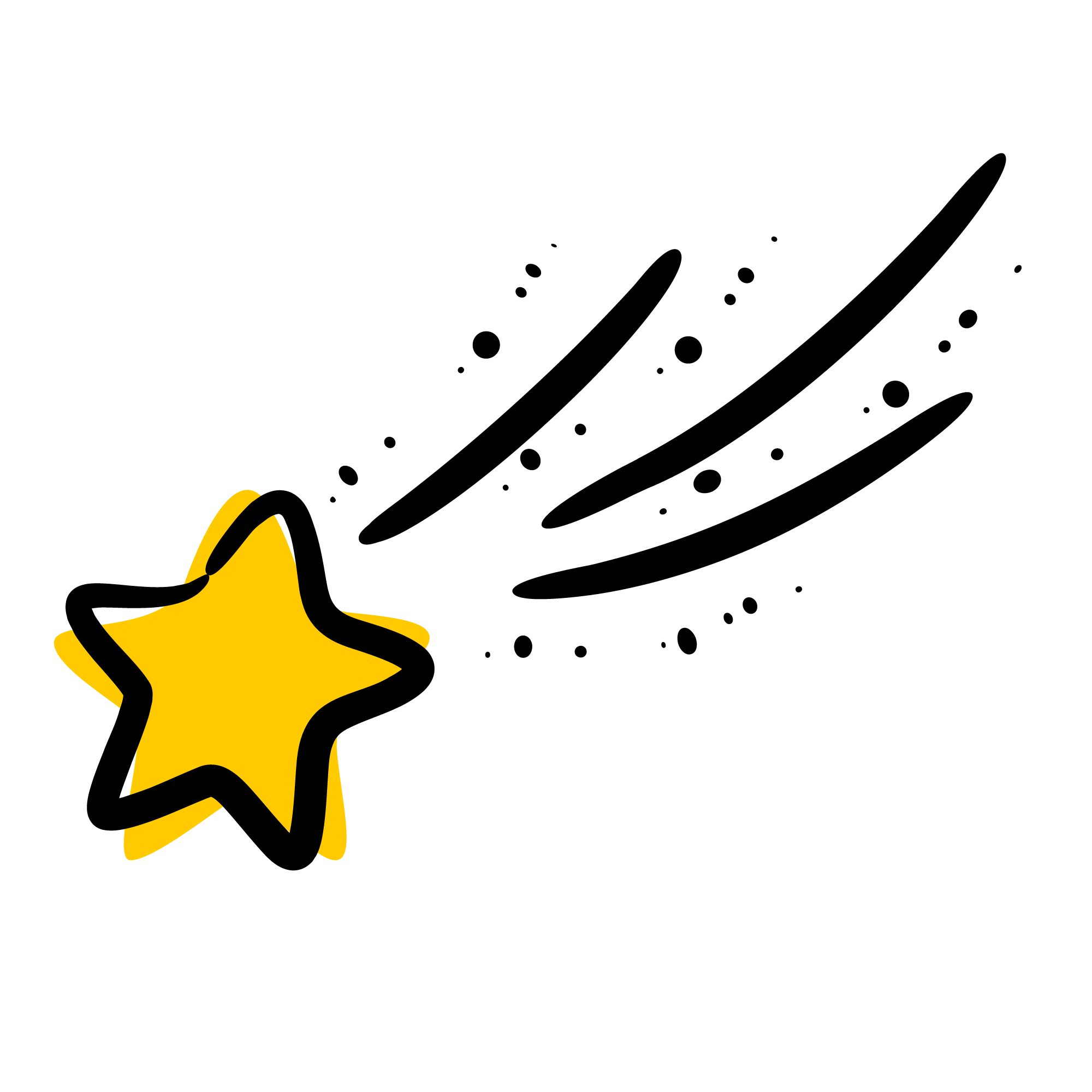 تأكد
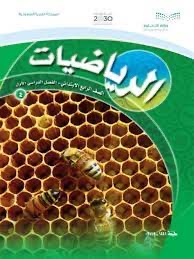 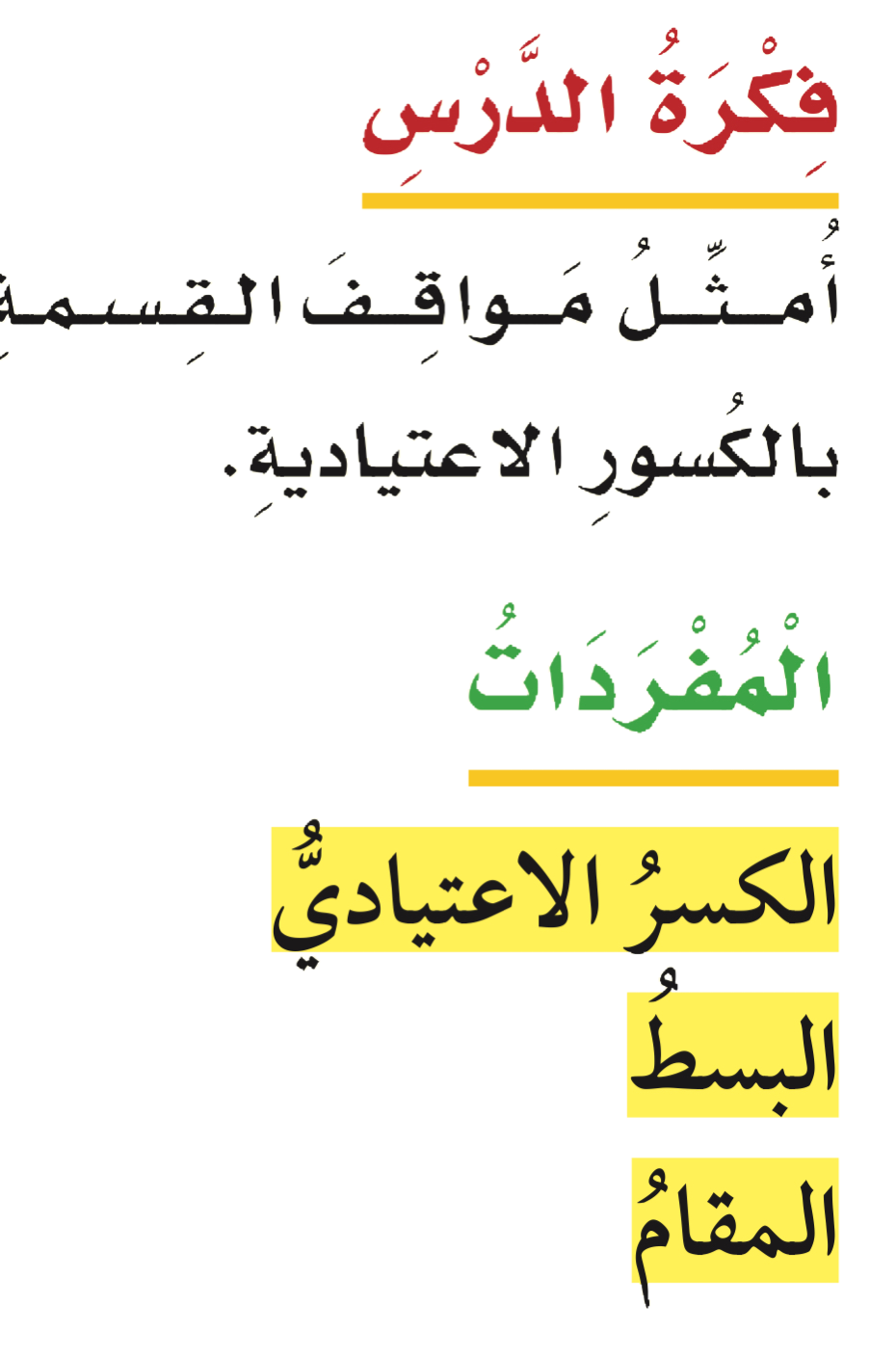 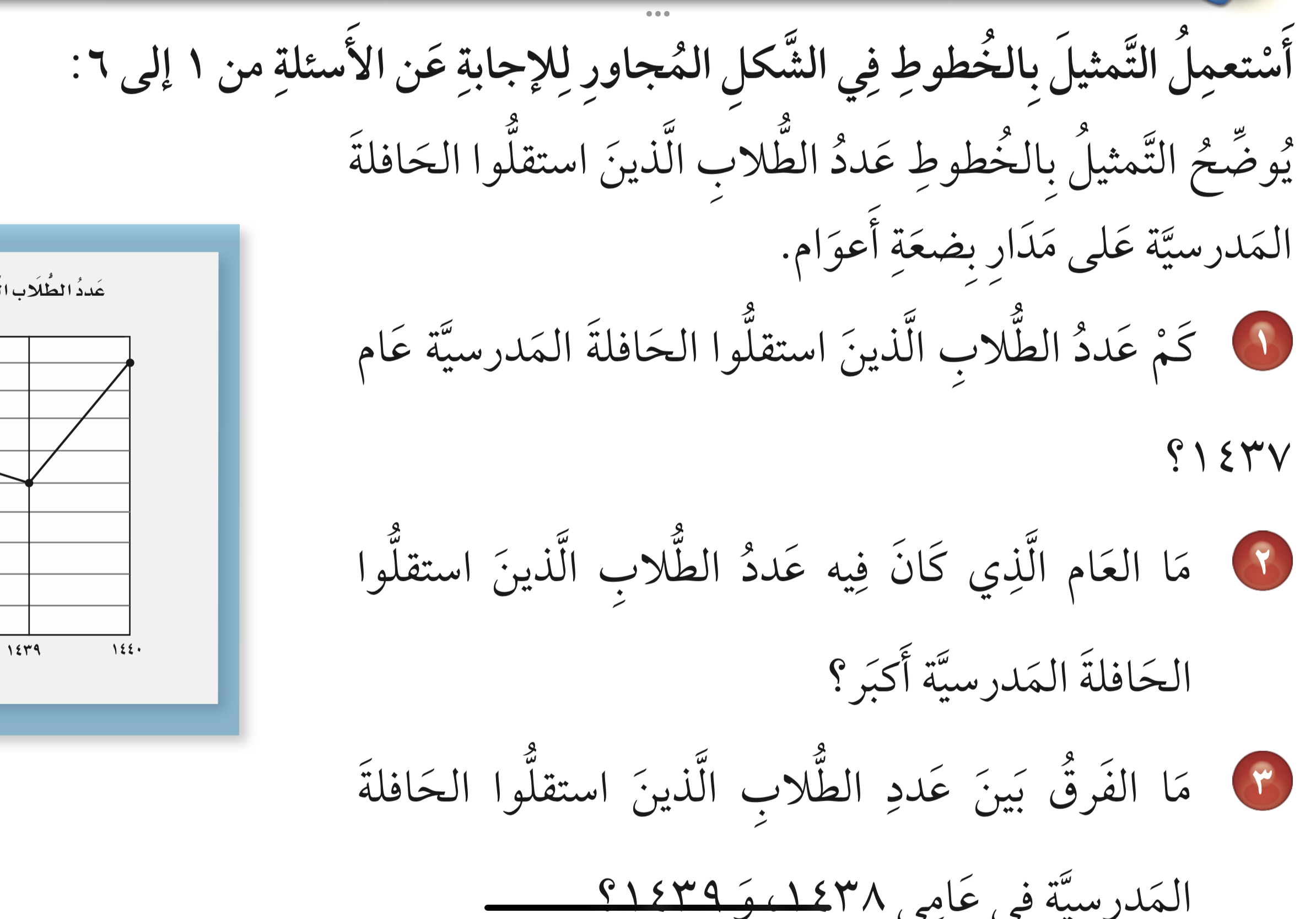 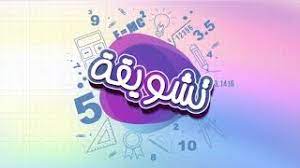 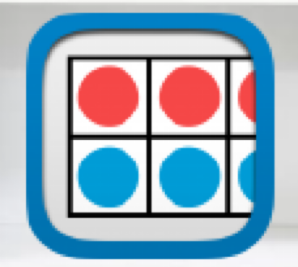 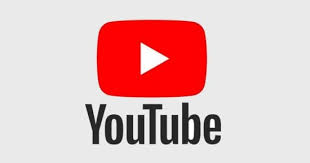 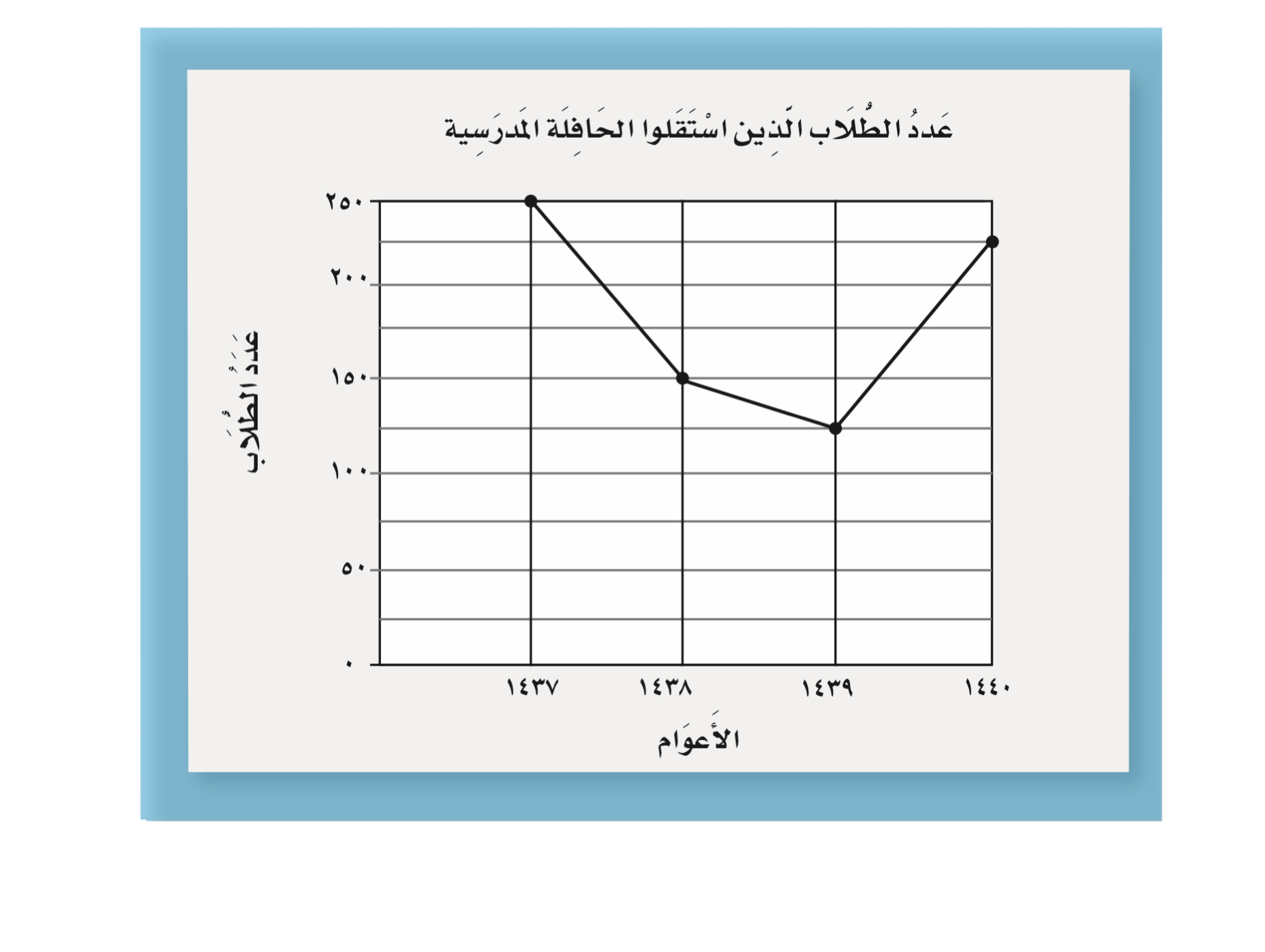 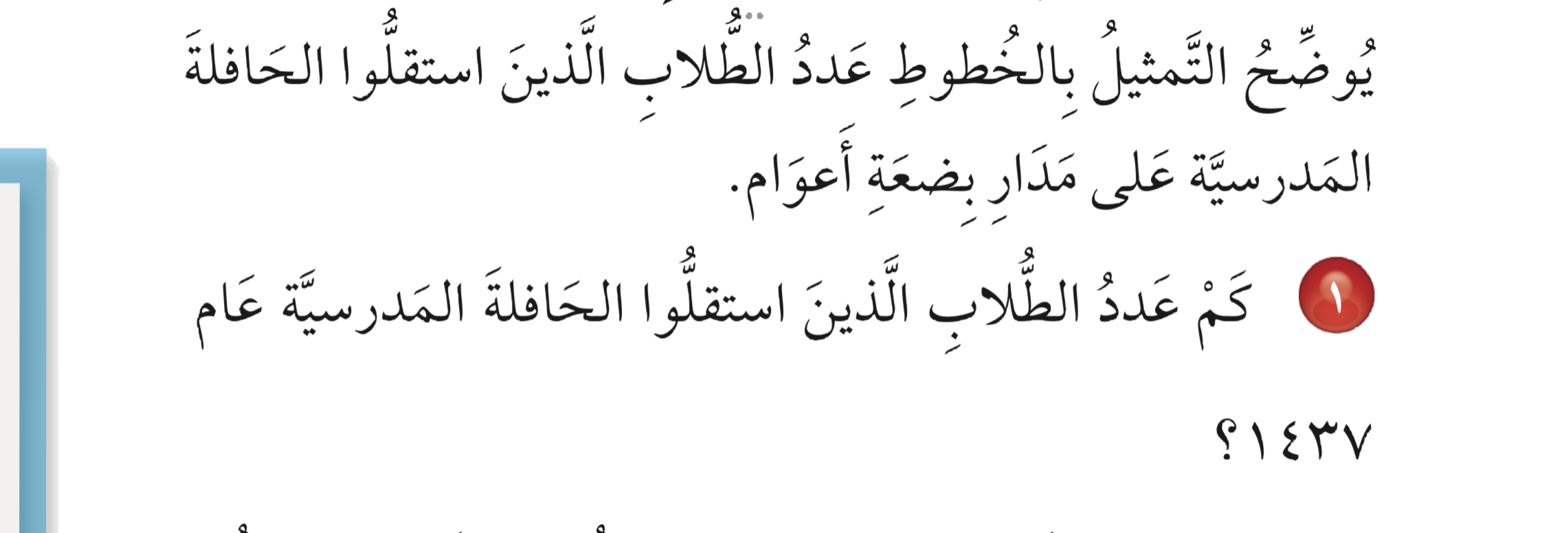 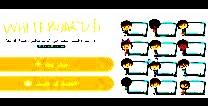 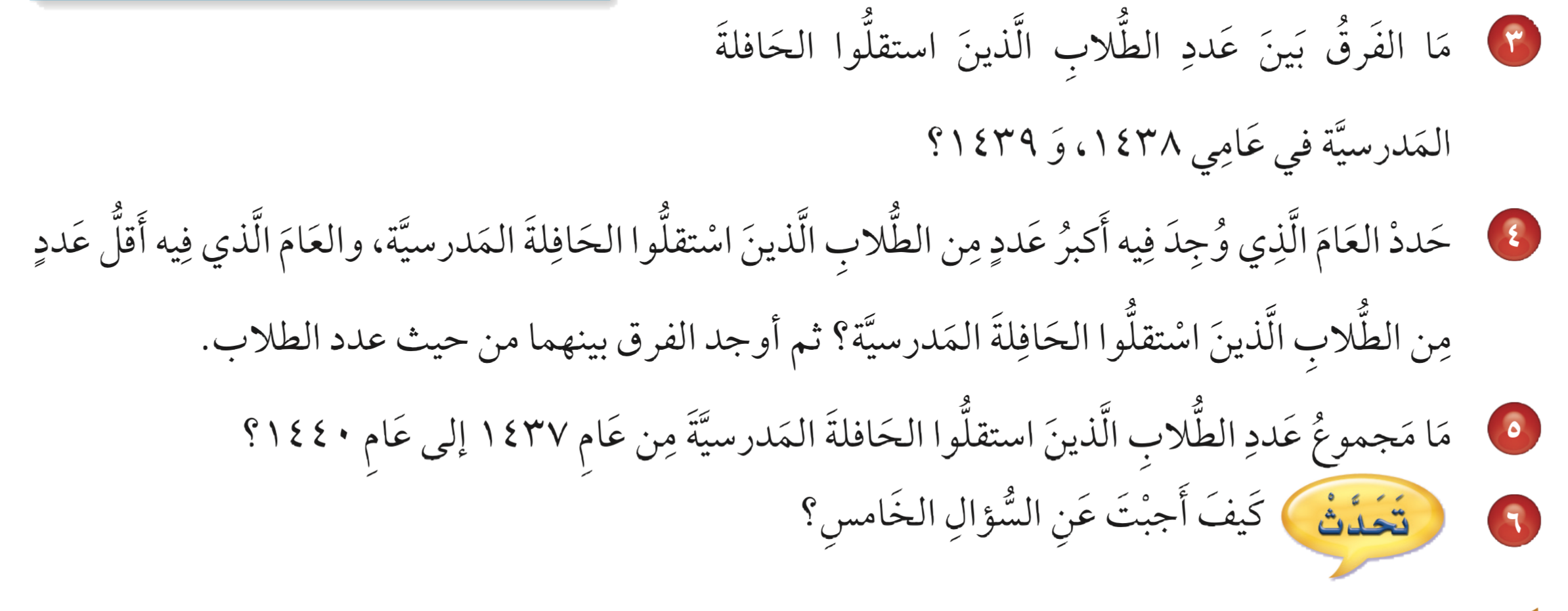 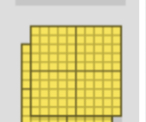 العام الذي وجد فيه أكبر عدد من الطلاب هو عام ١٤٣٧ هـ 
والعام الذي في أقل عدد طلاب هو عام ١٤٣٩هـ
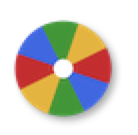 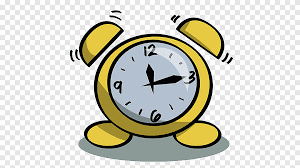 ٢٥٠-١٢٥= ١٢٥ طالب
نشاط
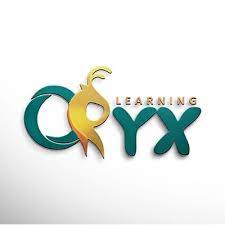 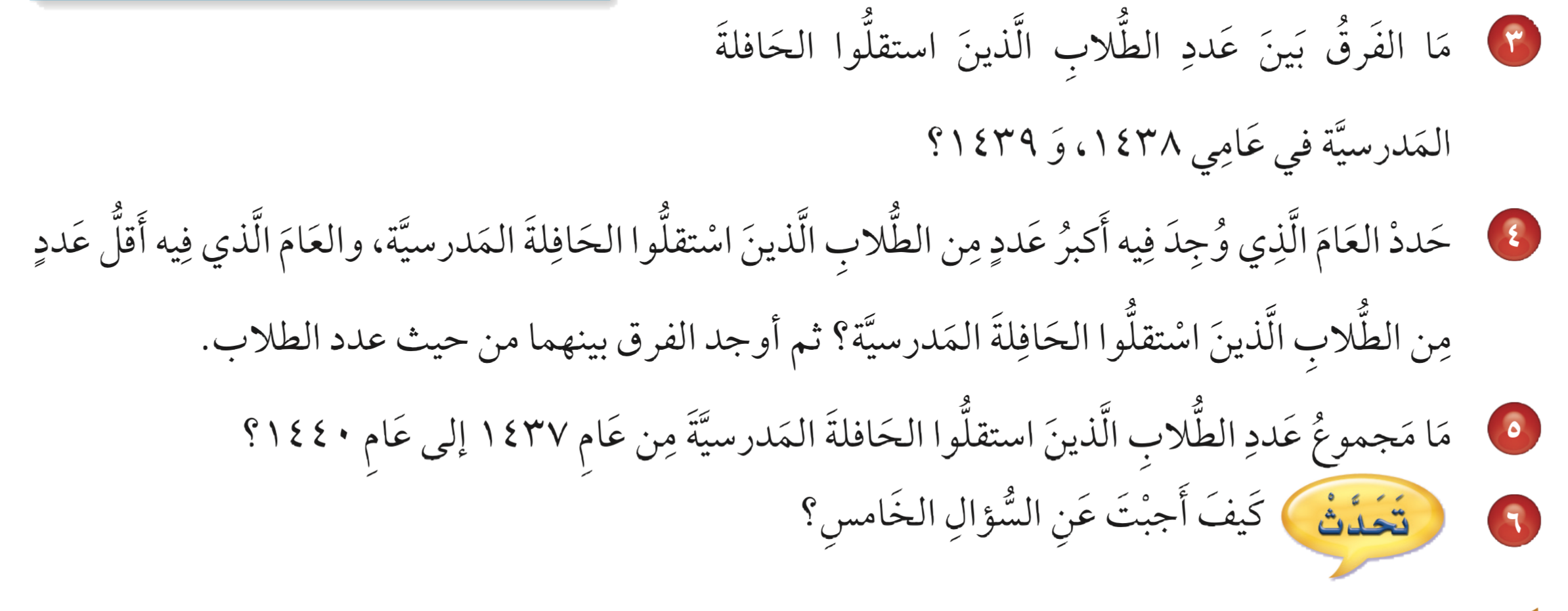 ٢٥٠ +١٥٠+١٢٥+ ٢٢٥ =٧٥٠ طالب
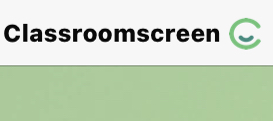 أدوات
الحل
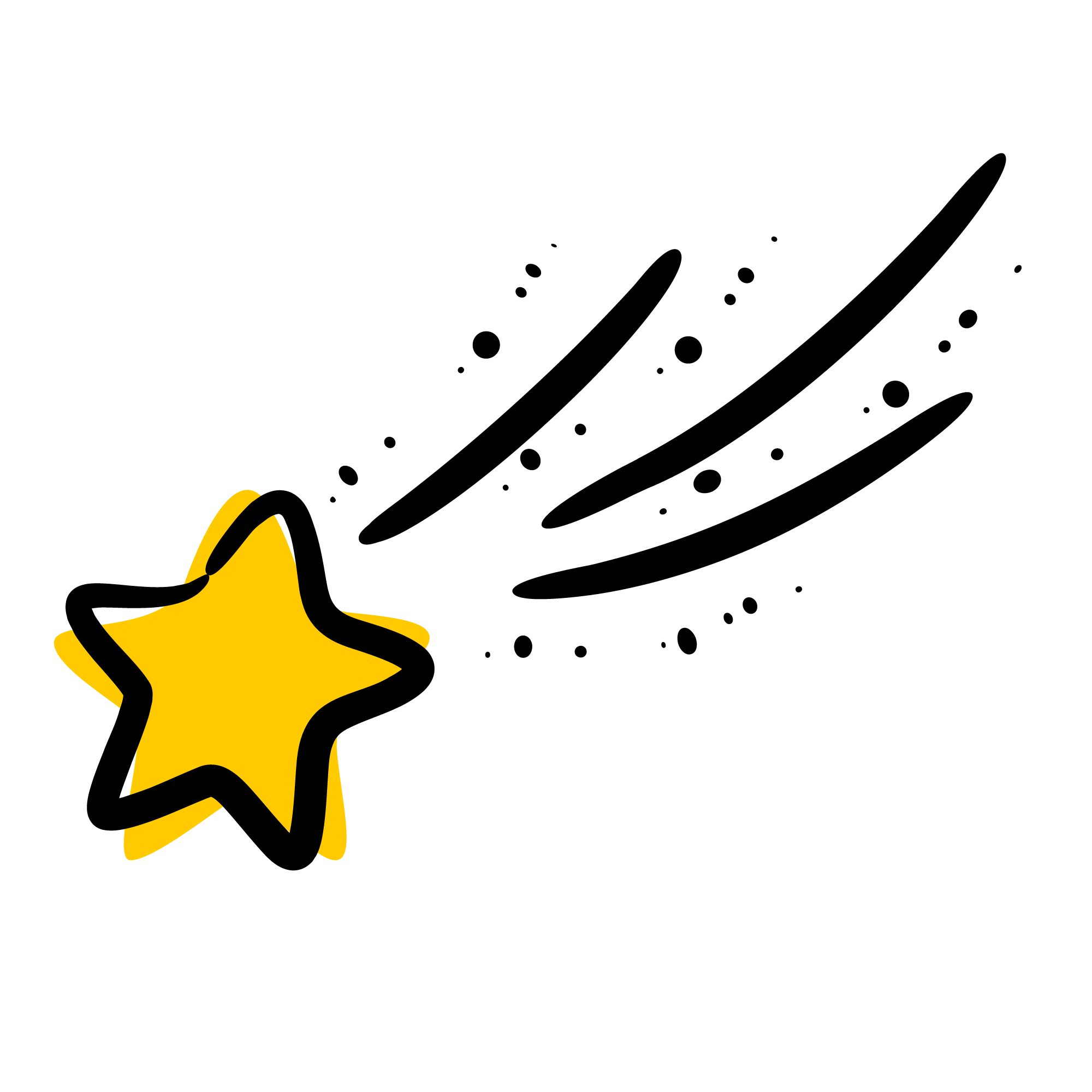 تدرب
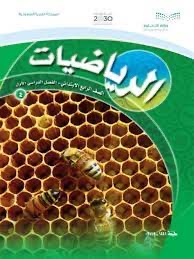 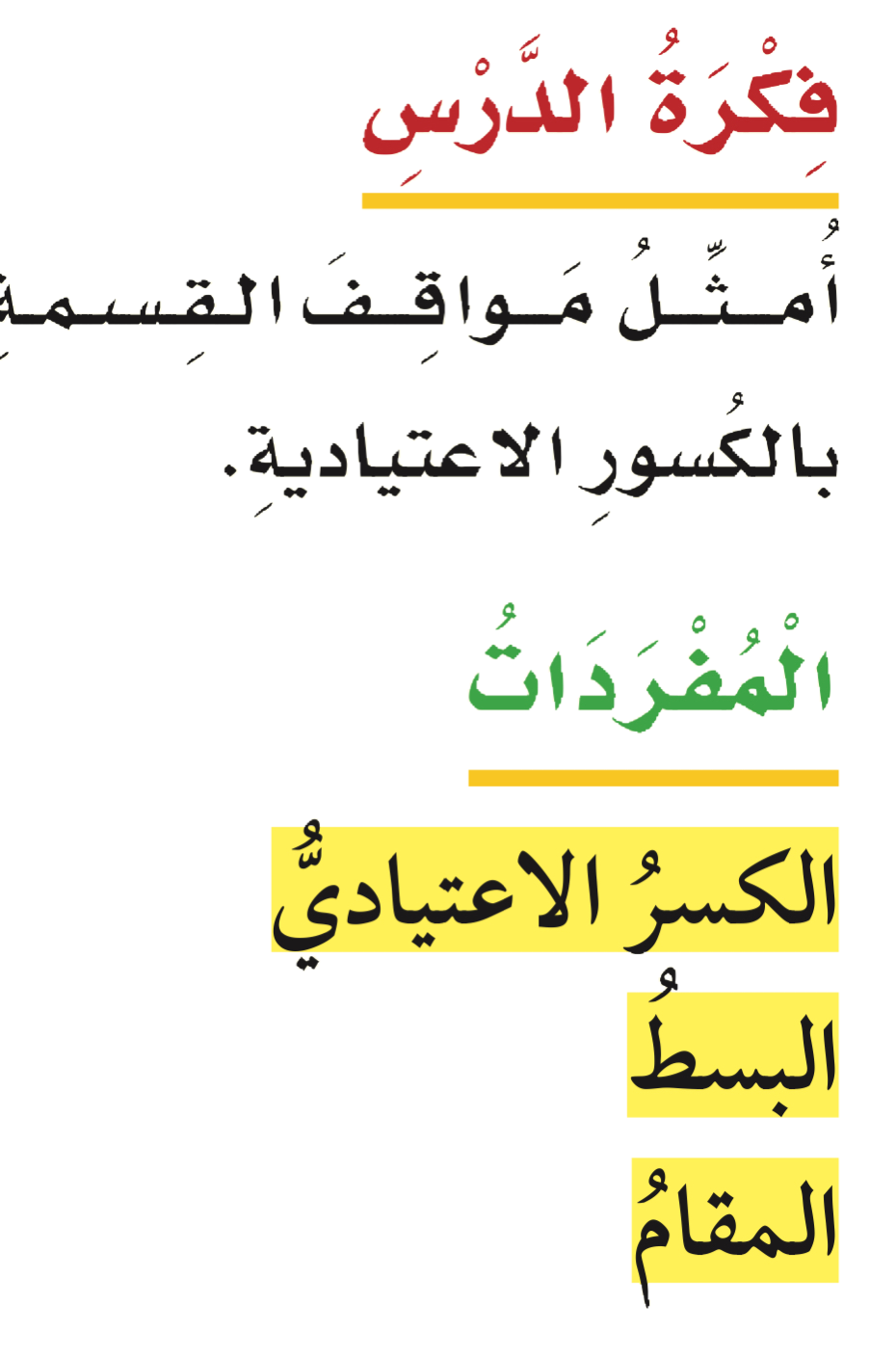 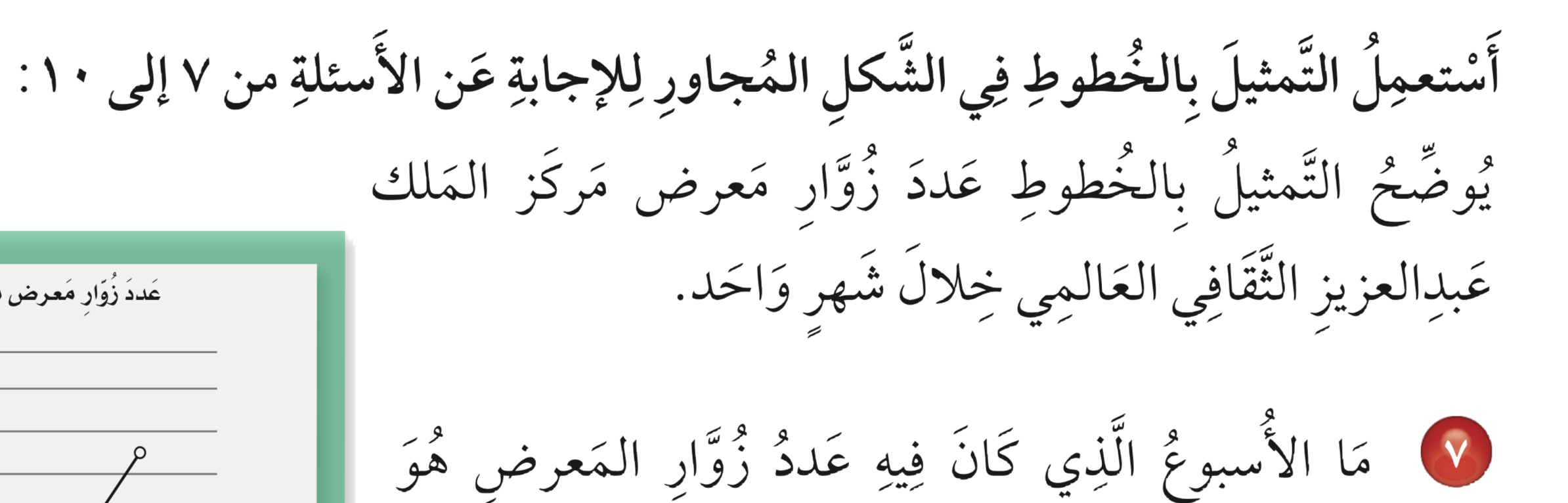 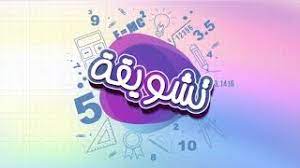 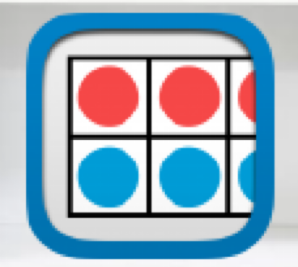 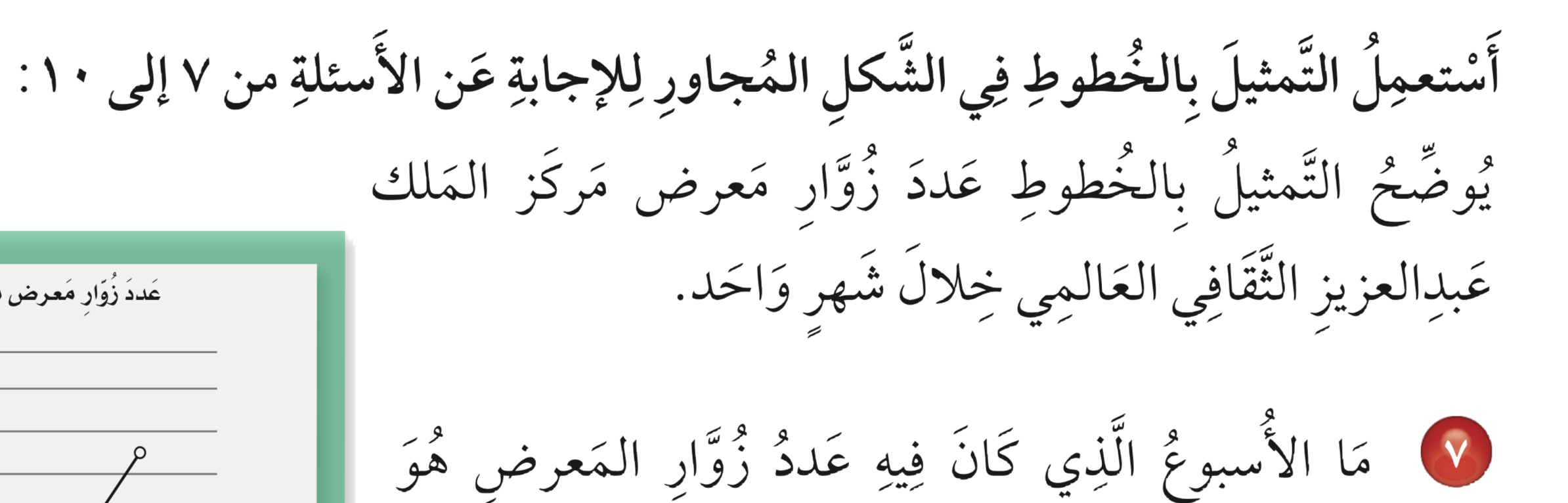 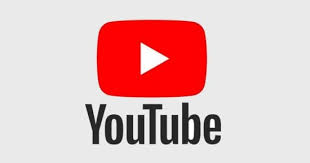 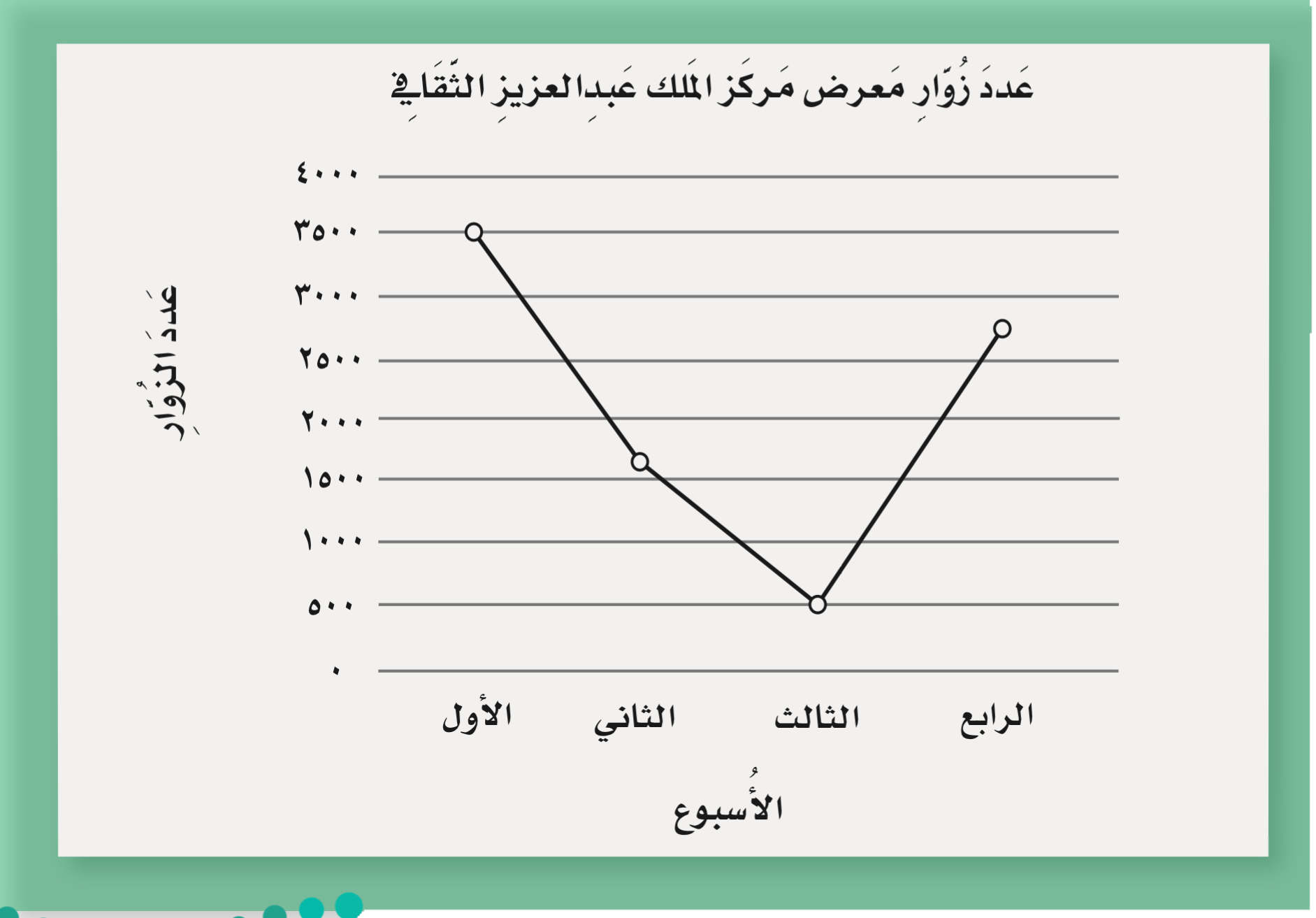 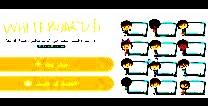 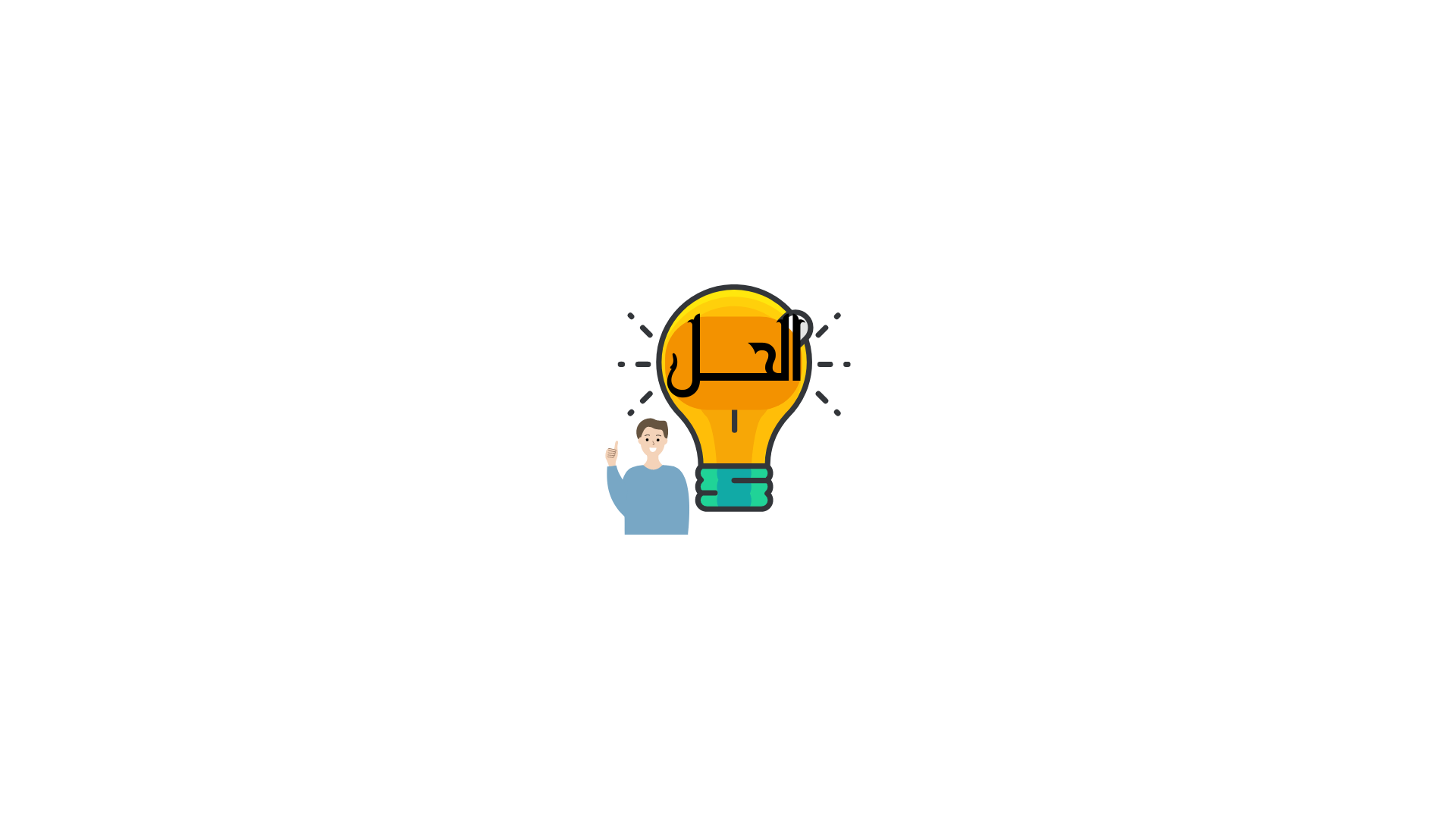 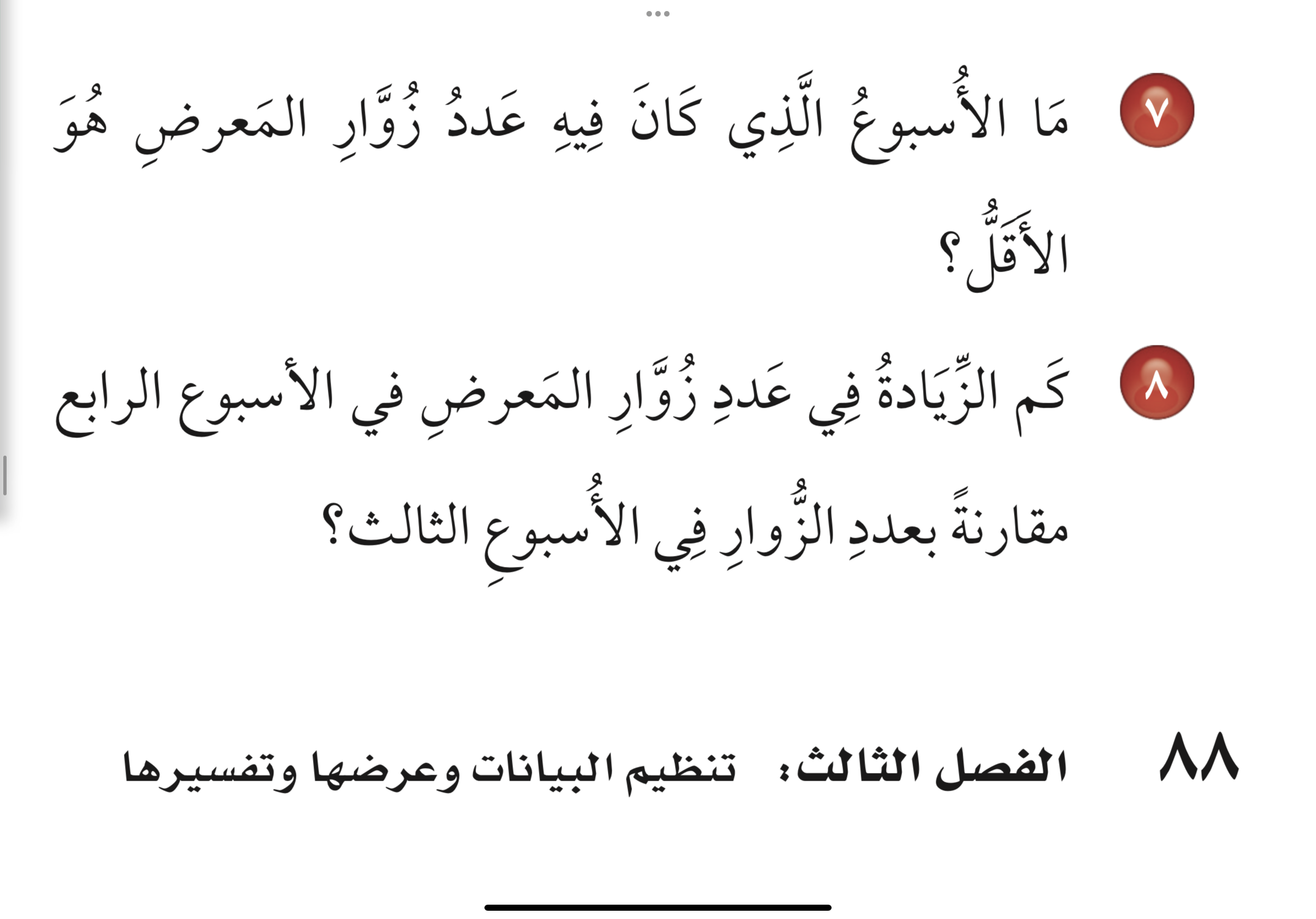 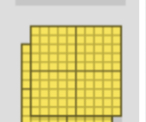 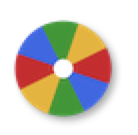 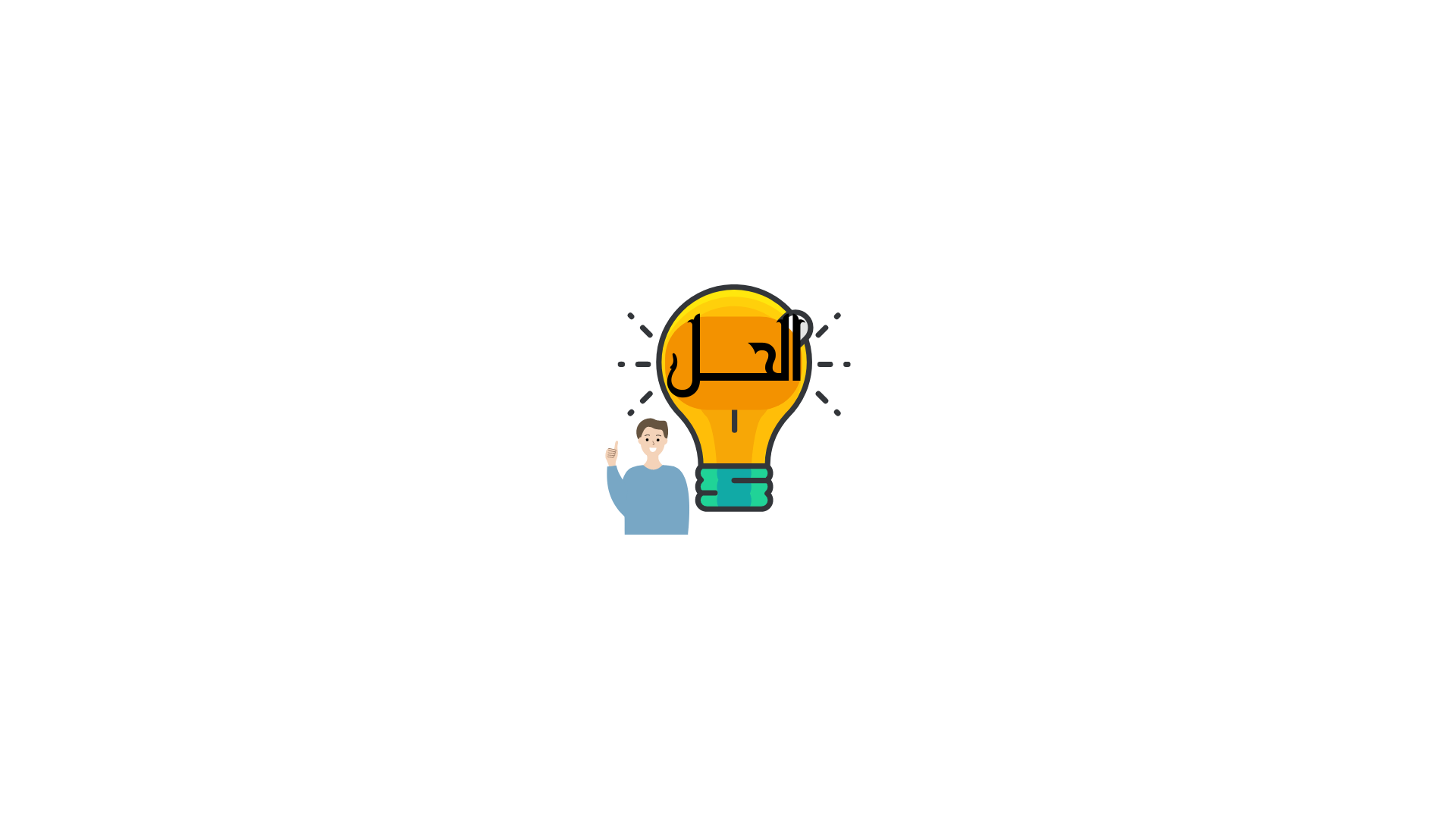 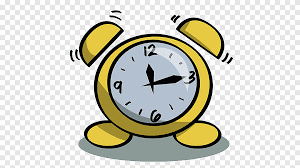 نشاط
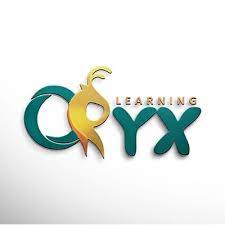 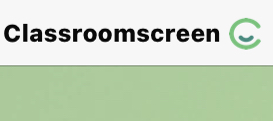 أدوات
الحل
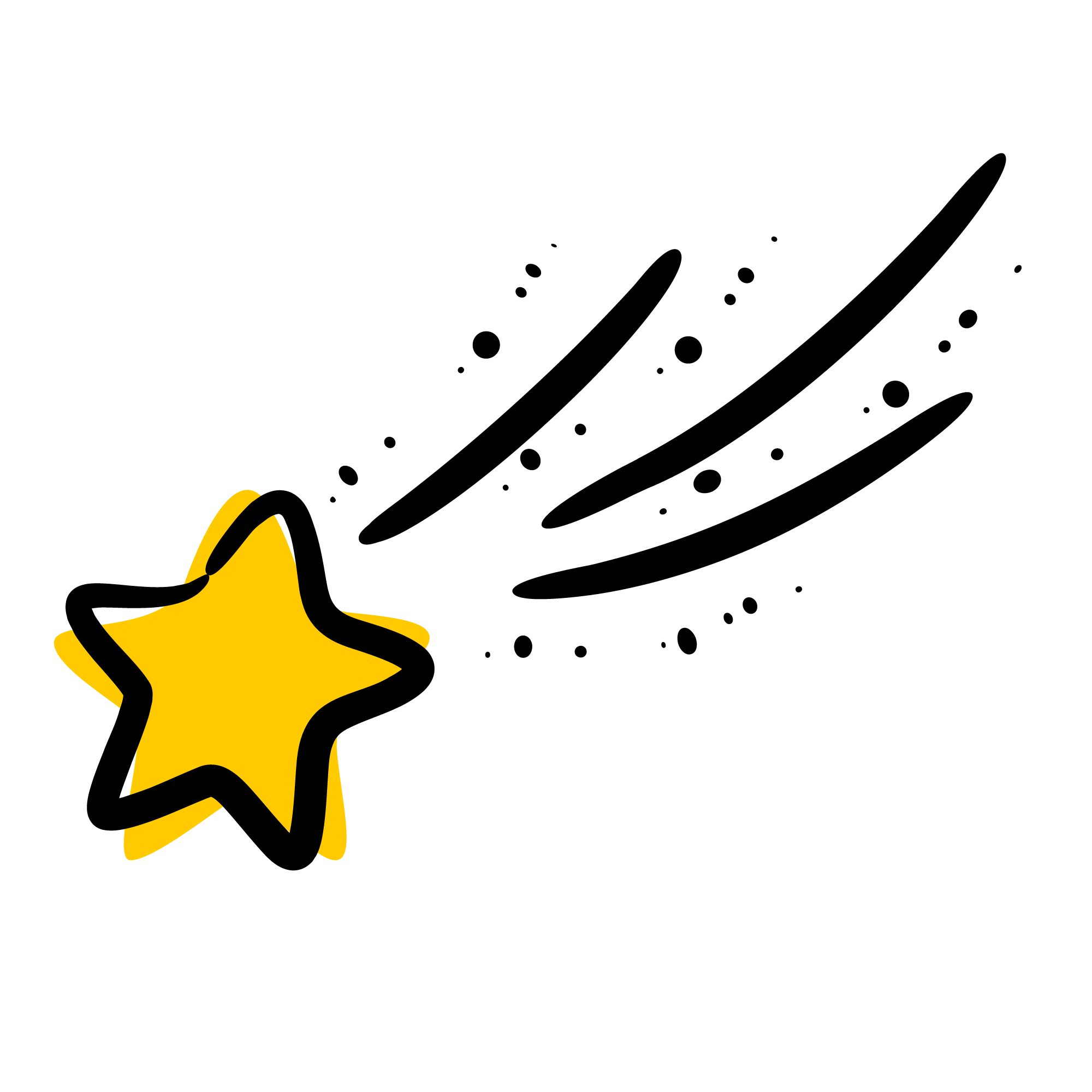 تدرب
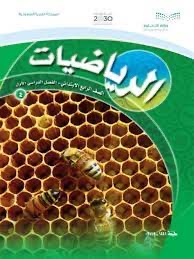 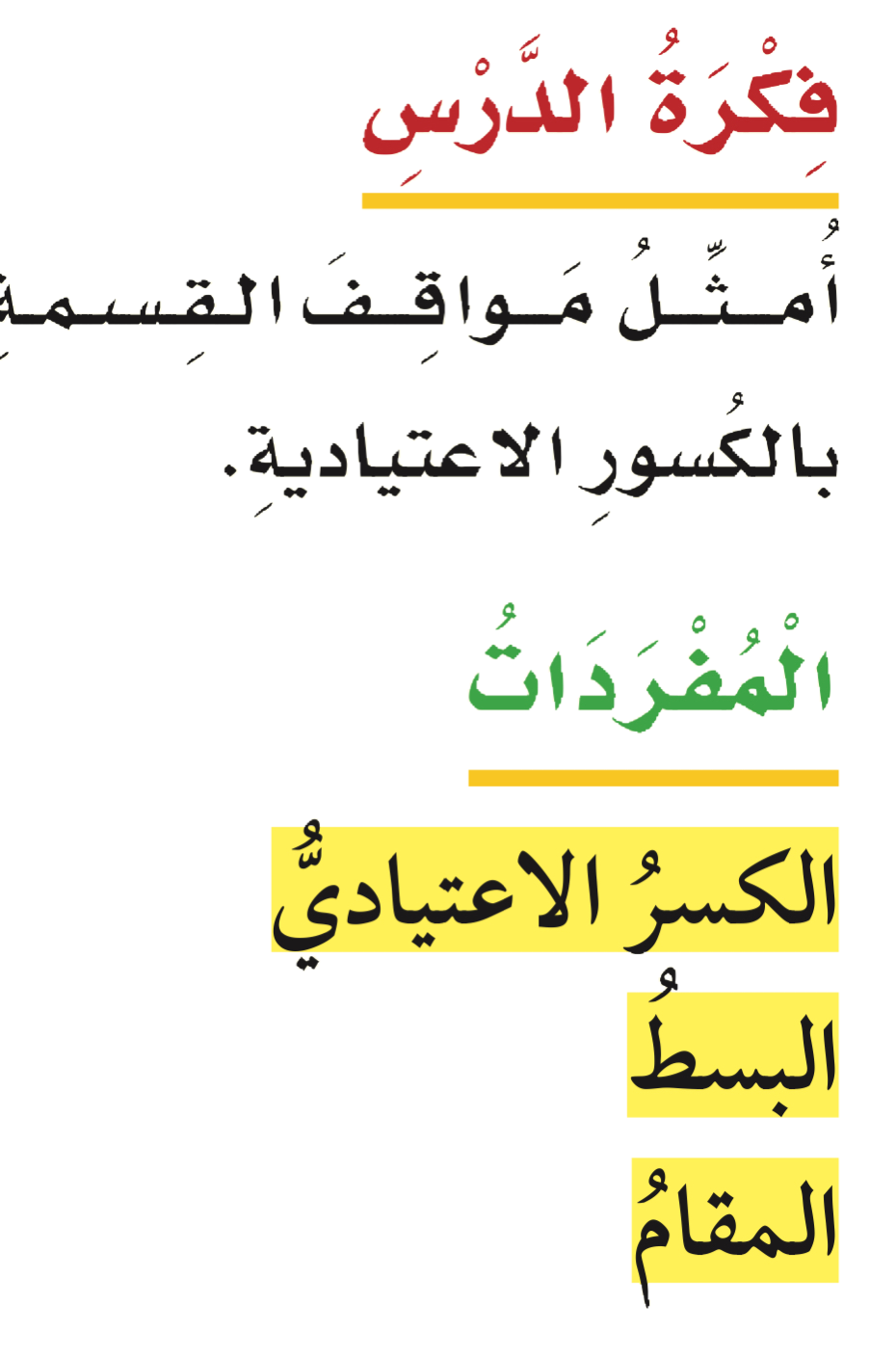 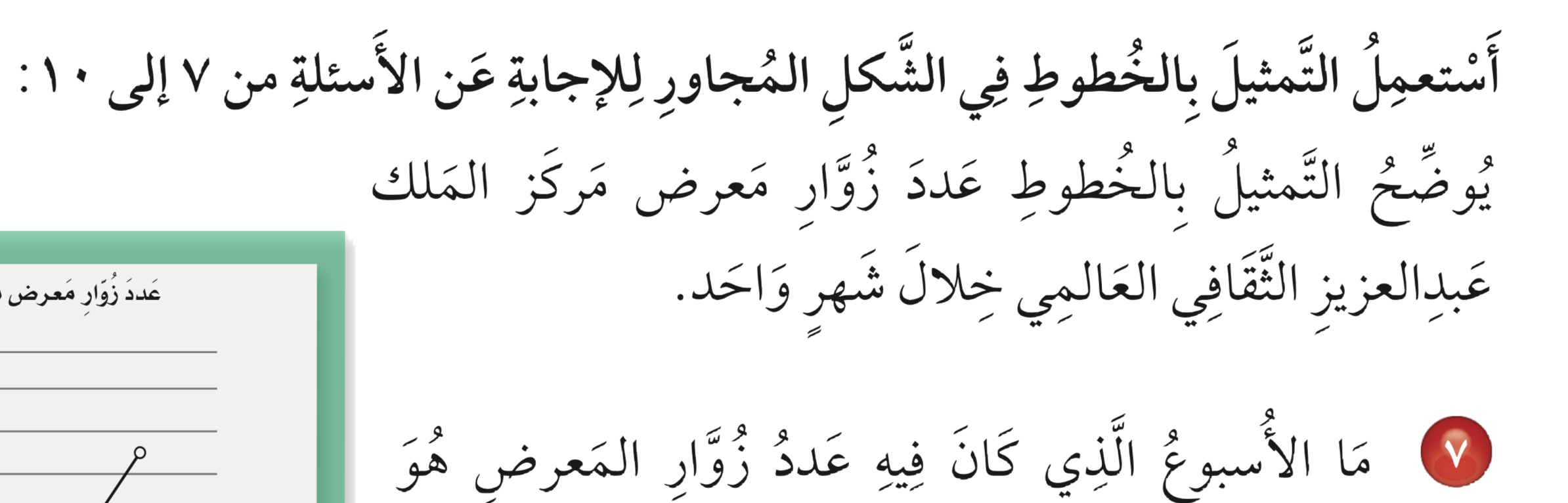 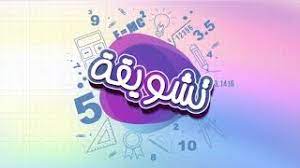 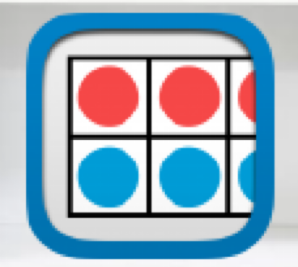 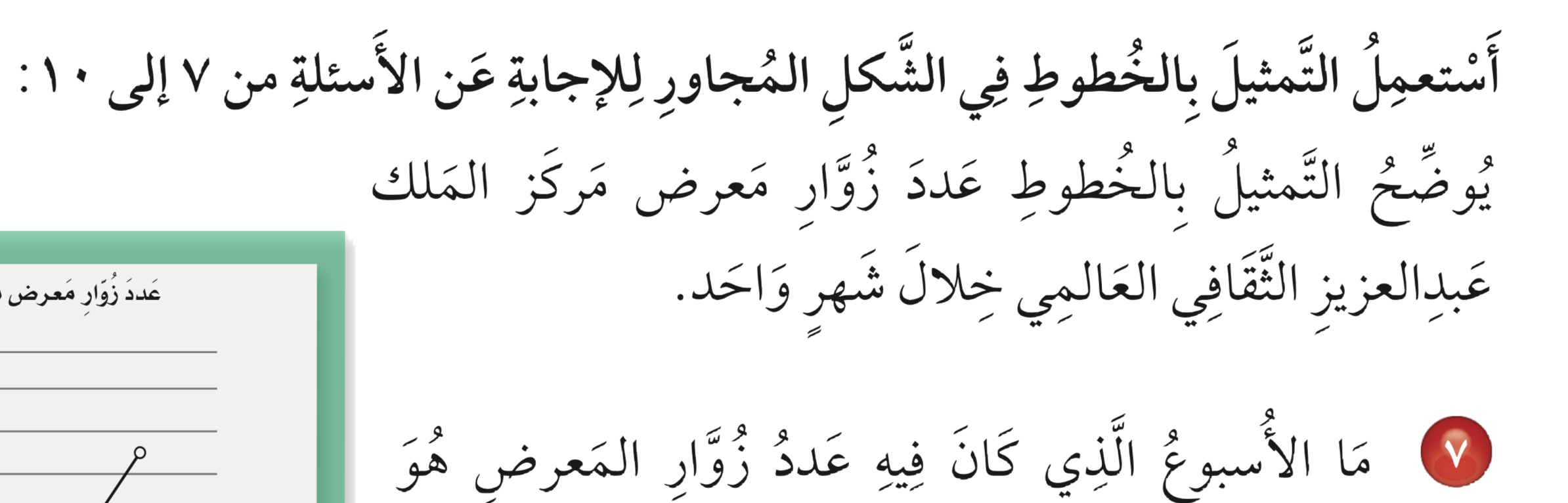 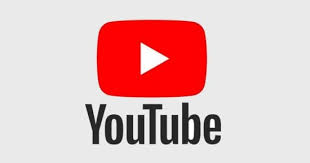 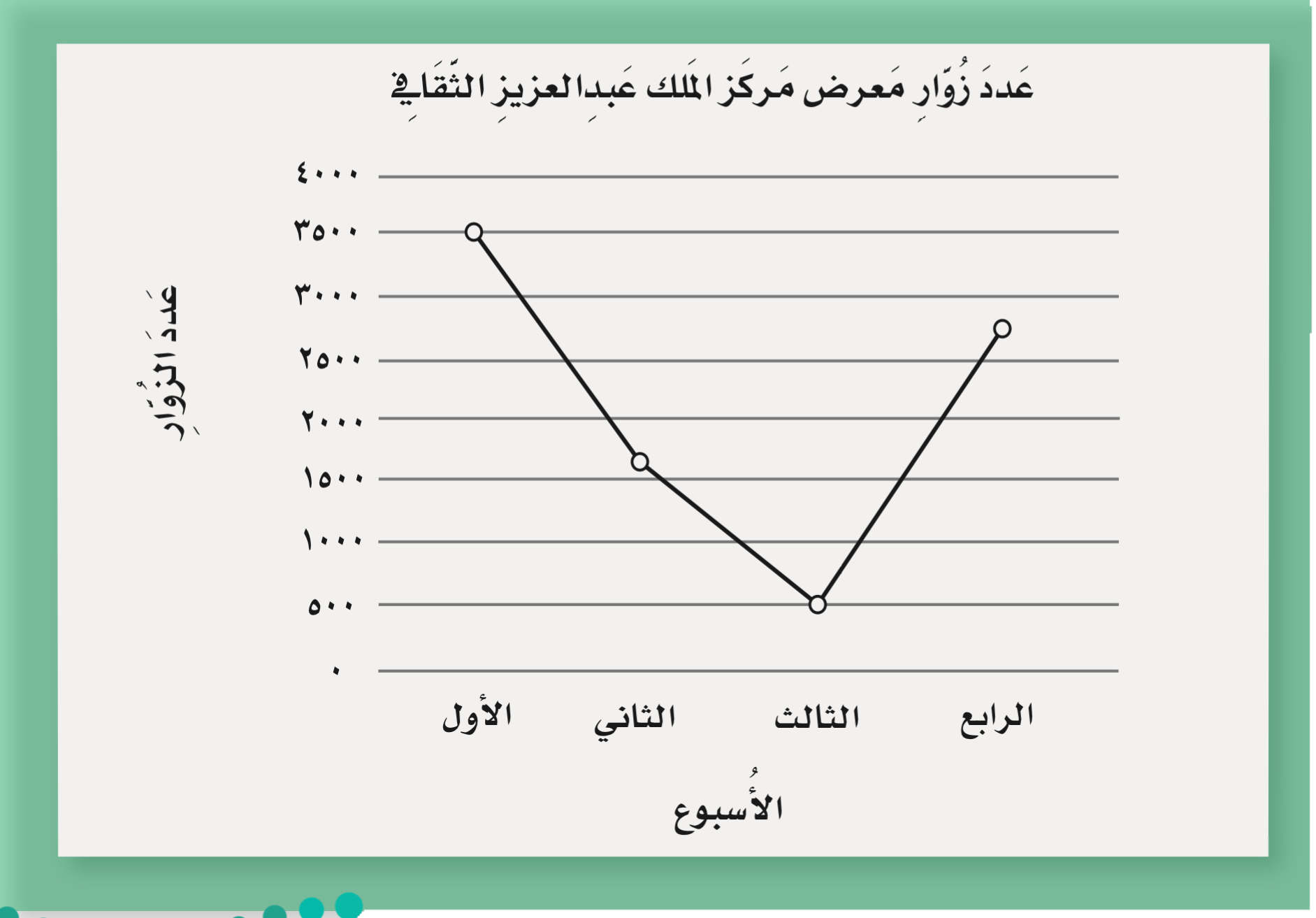 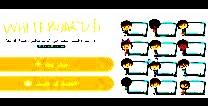 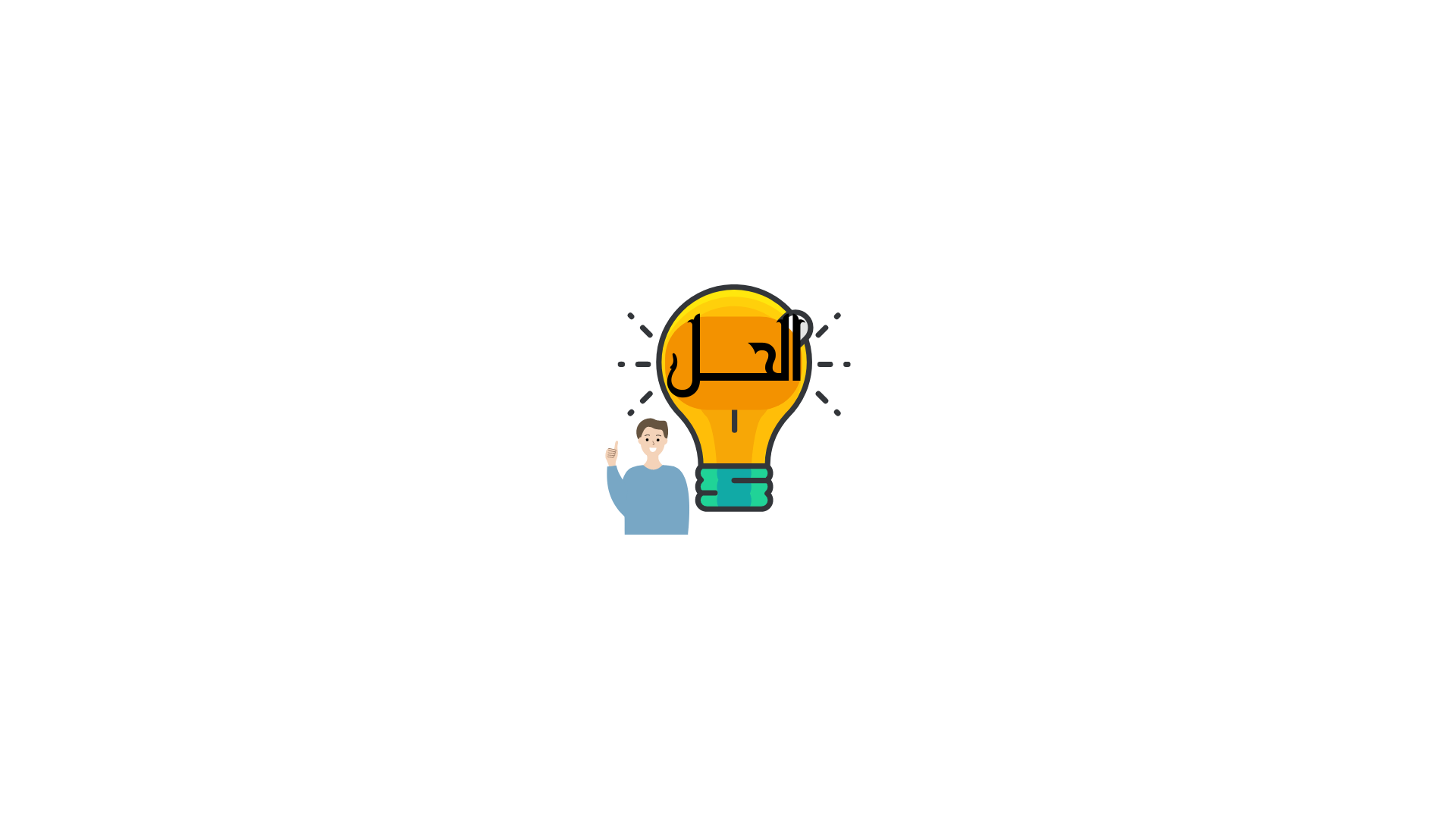 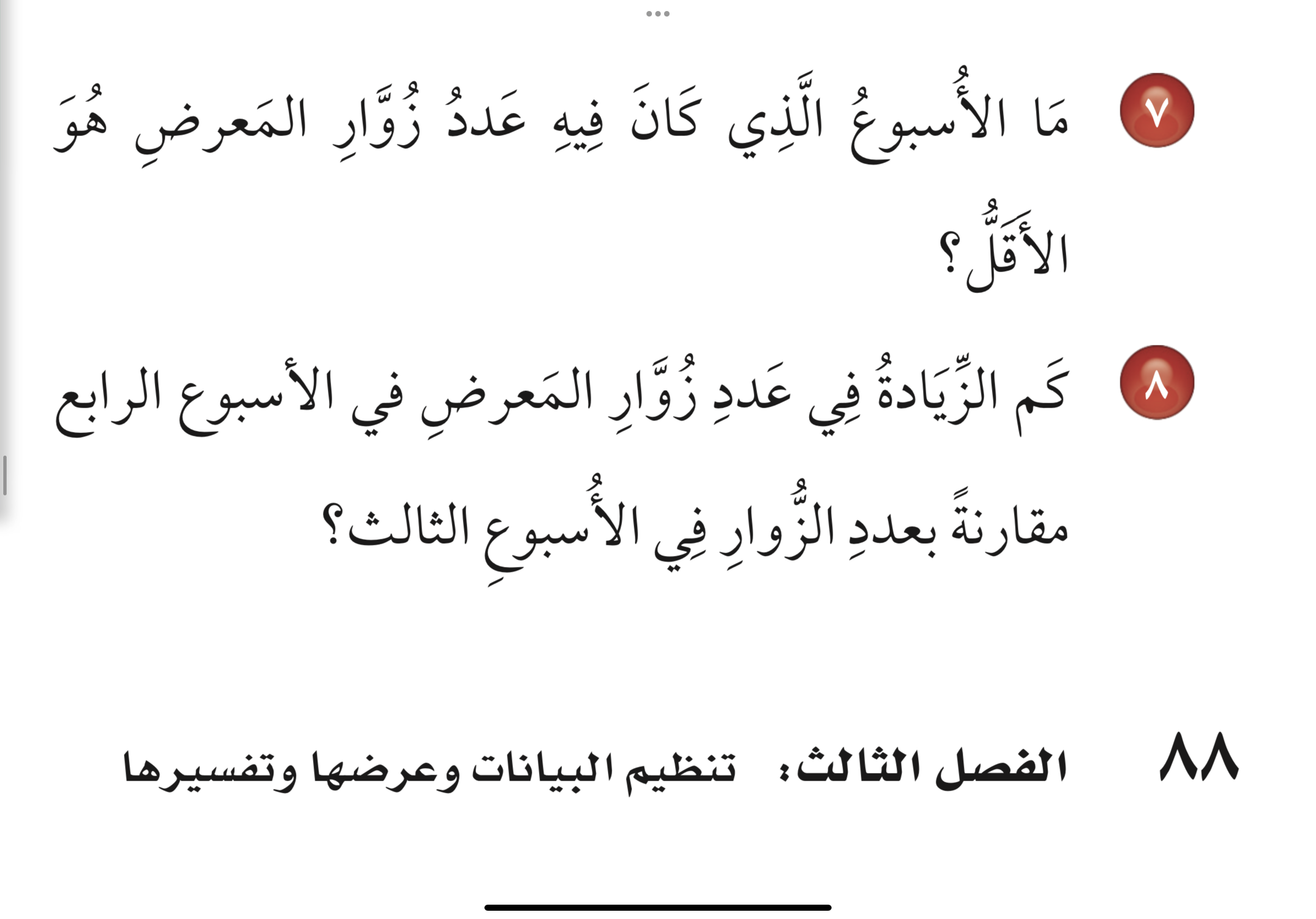 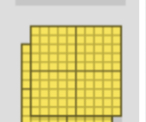 الاسبوع الثالث
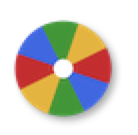 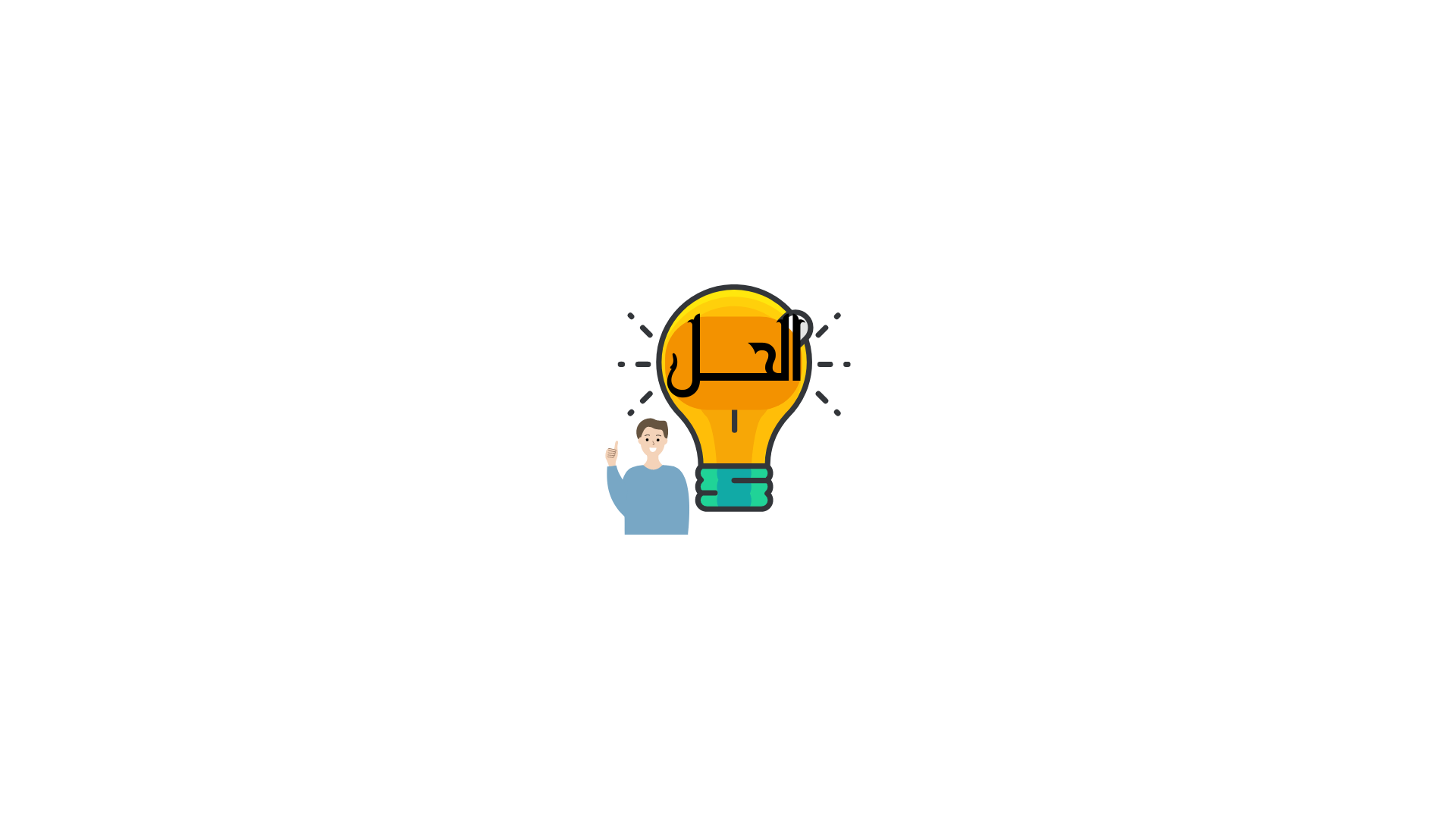 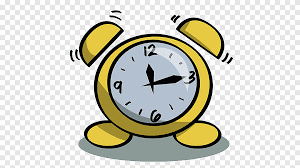 نشاط
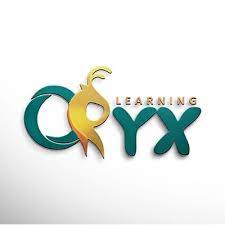 ٢٧٥٠-٥٠٠= ٢٢٥٠ زائر
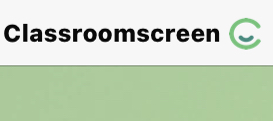 أدوات
الحل
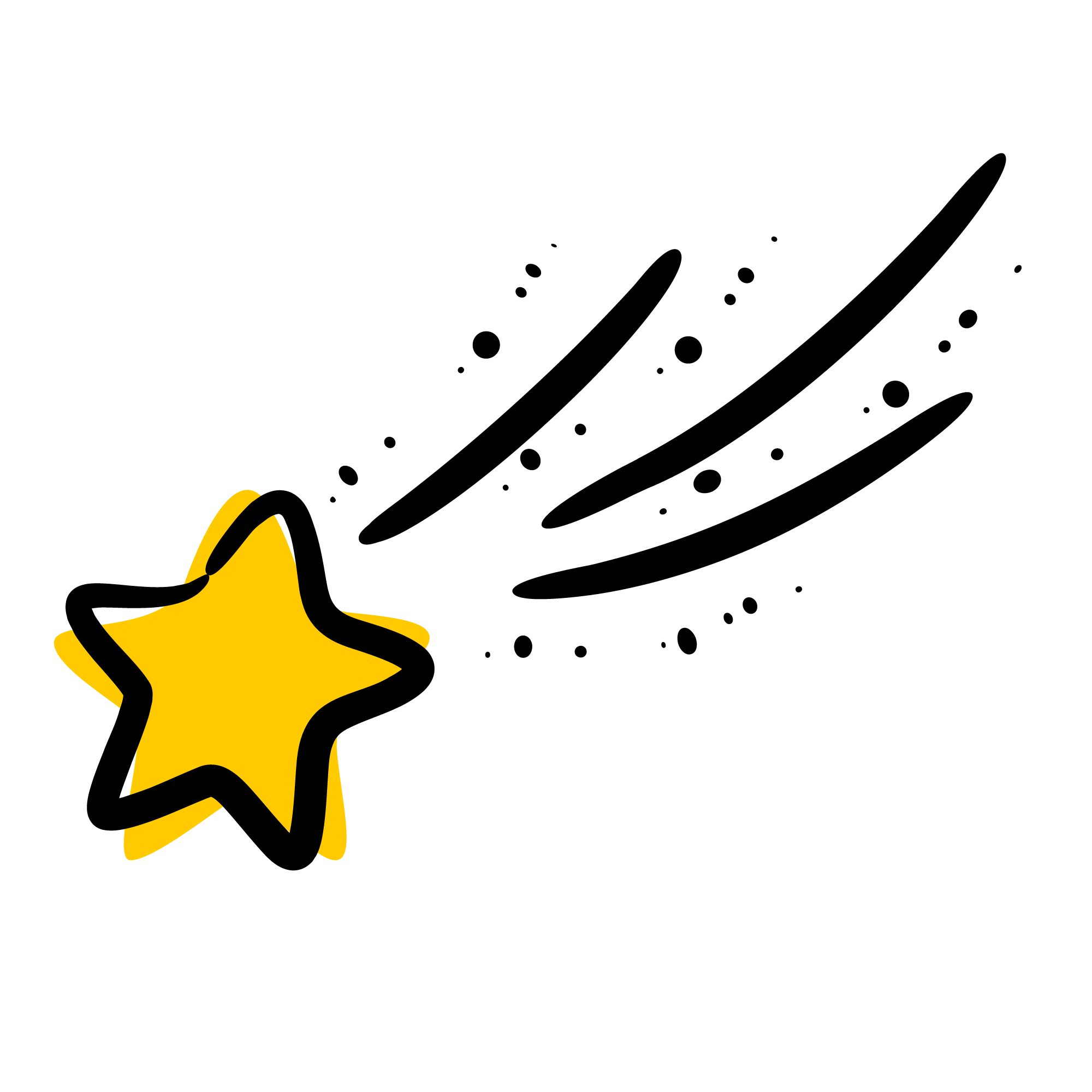 مهارات التفكير
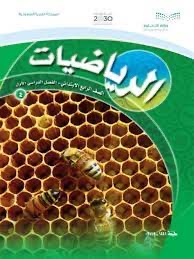 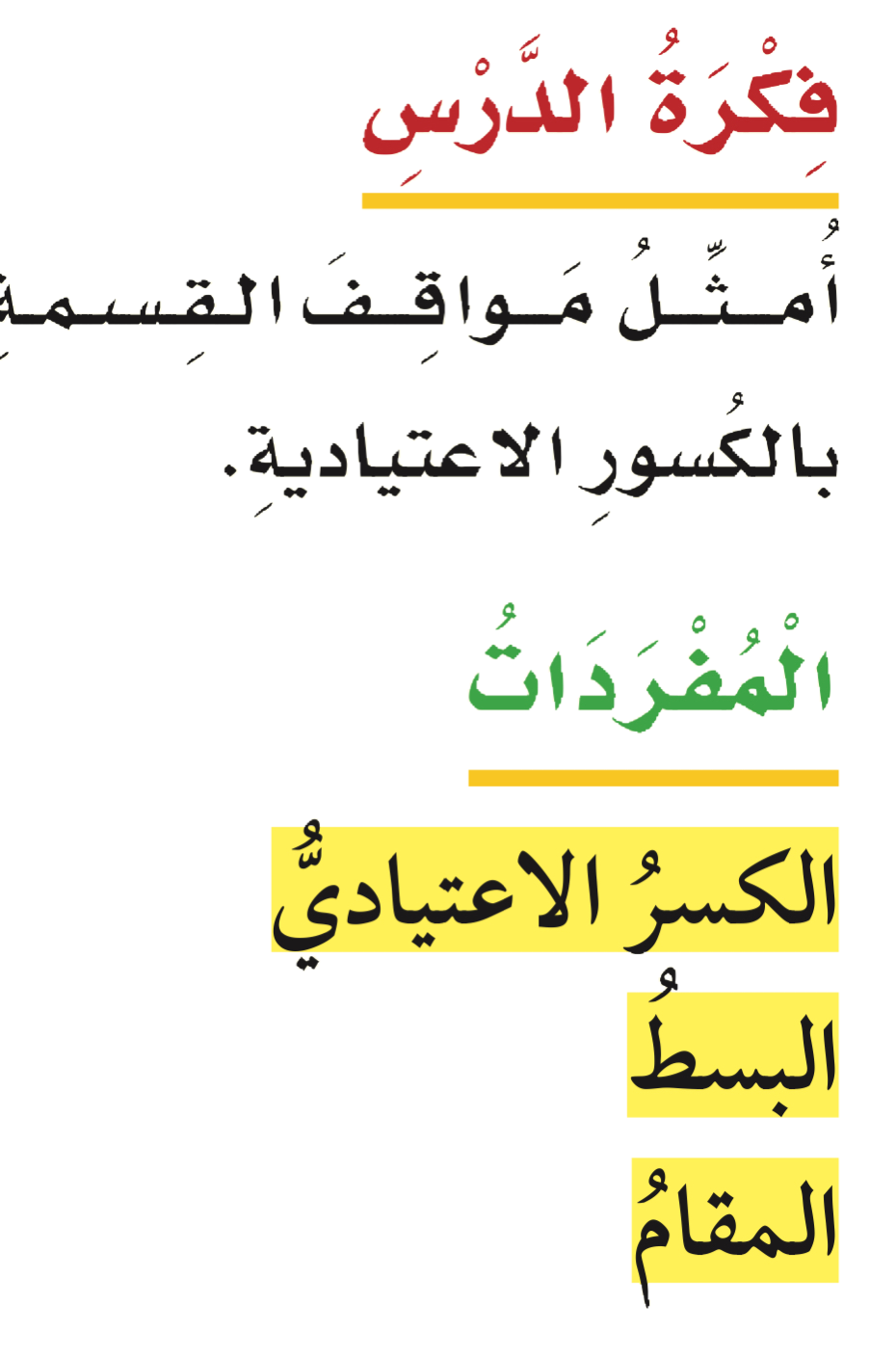 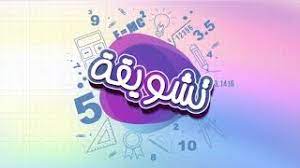 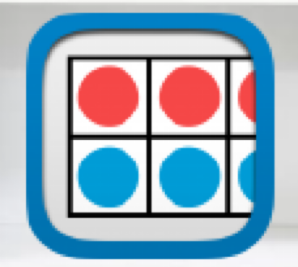 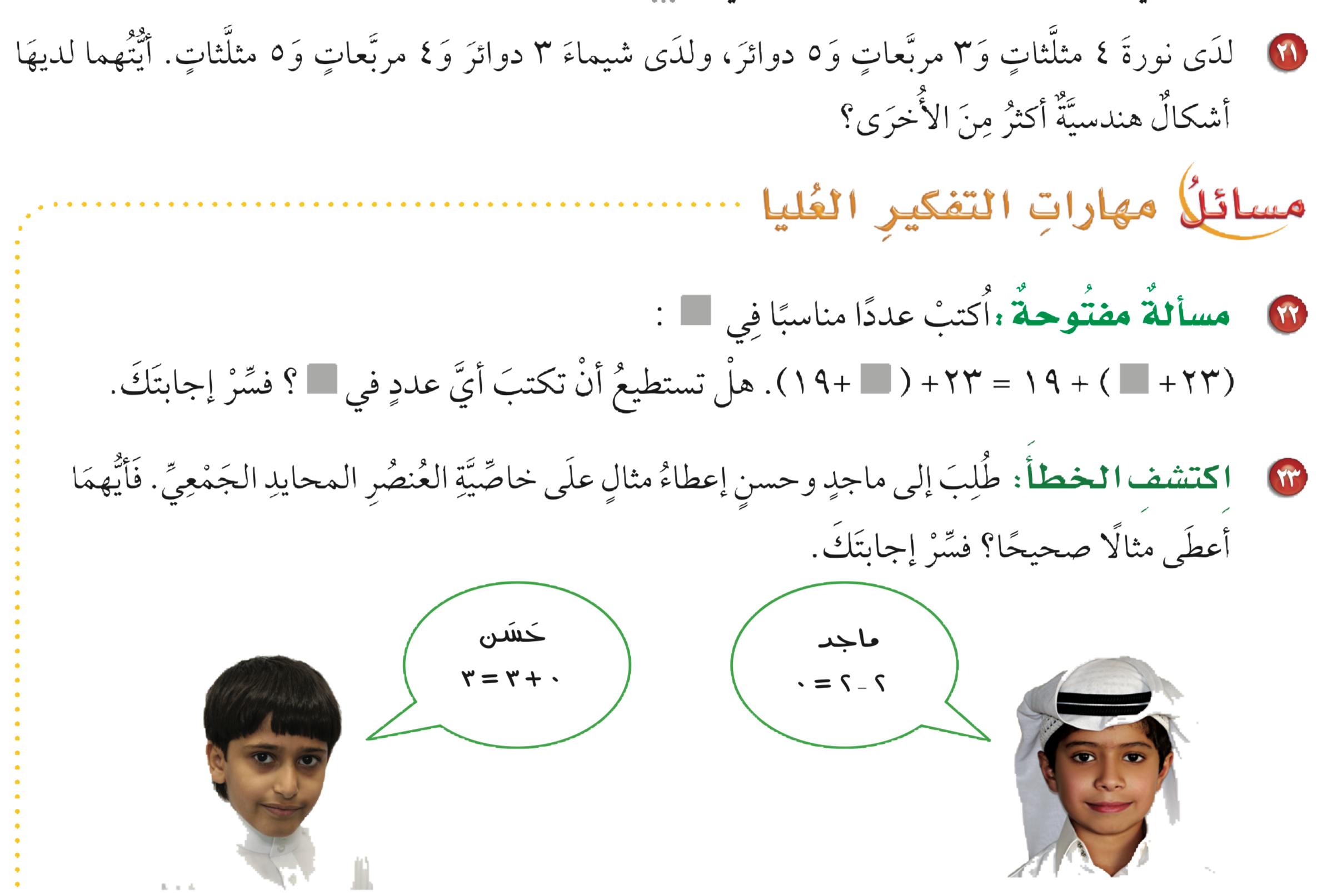 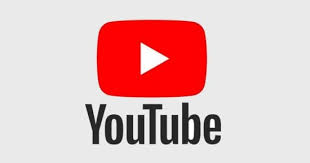 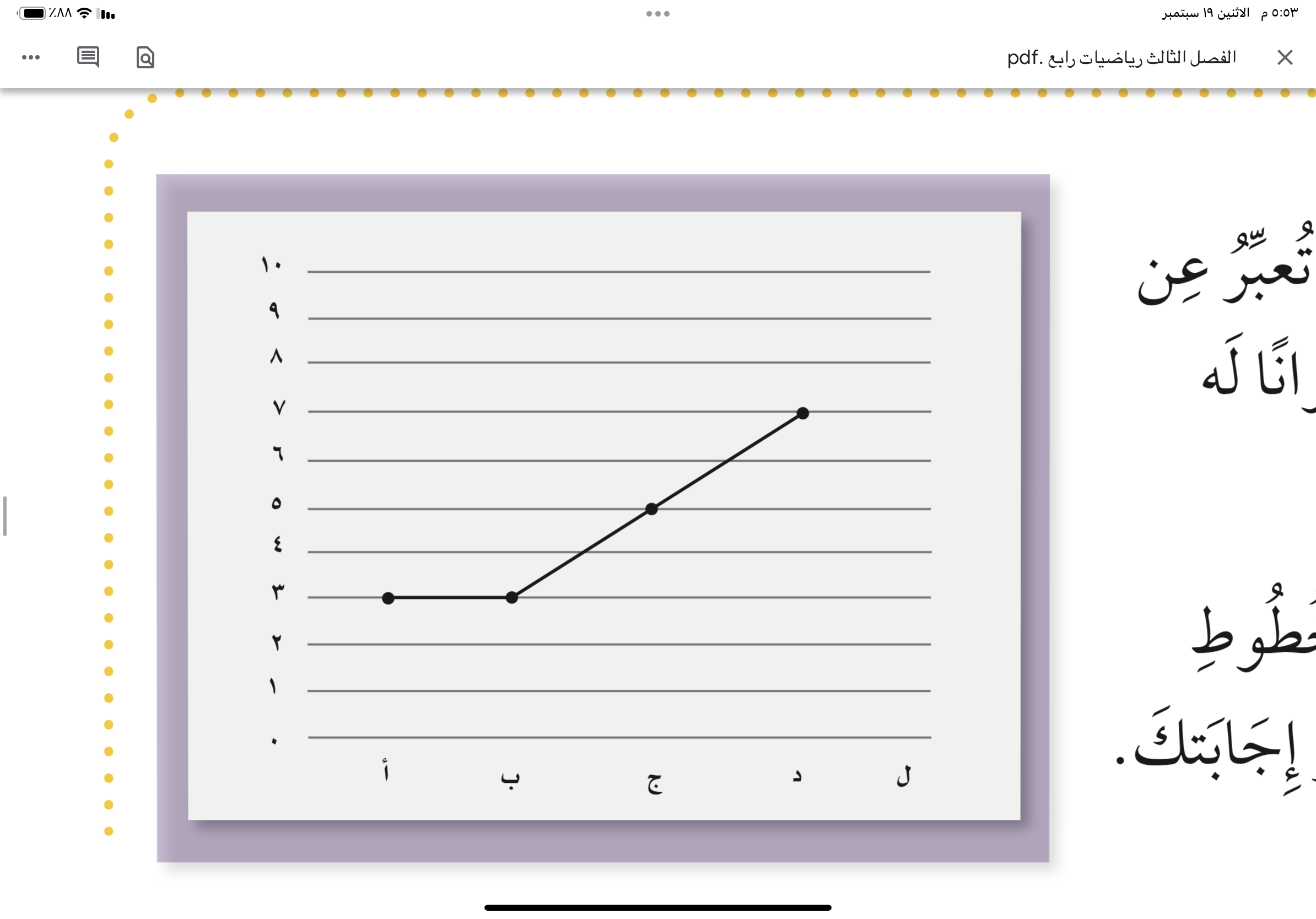 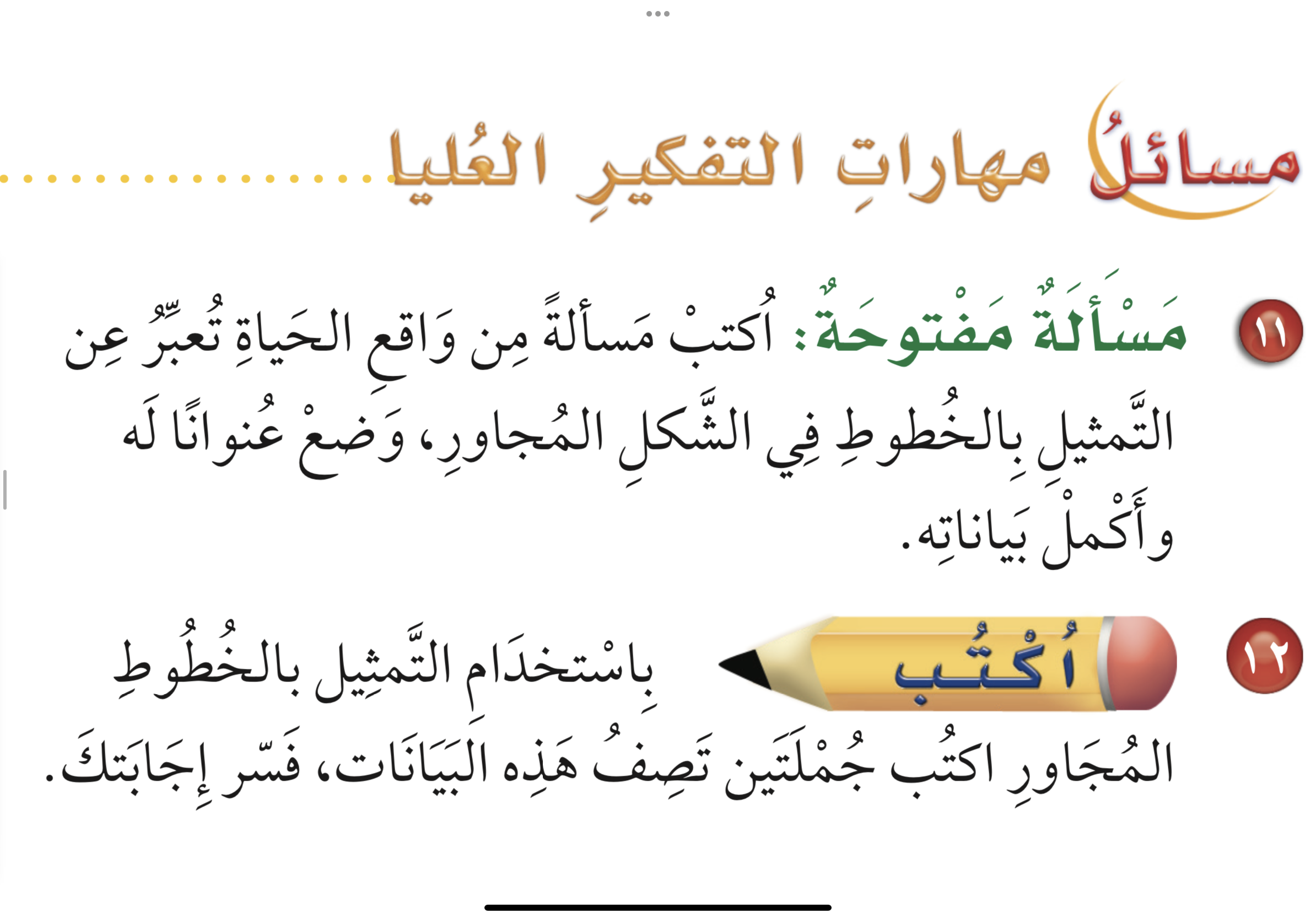 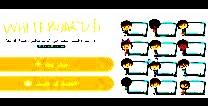 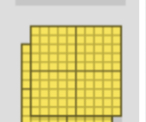 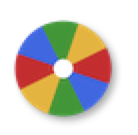 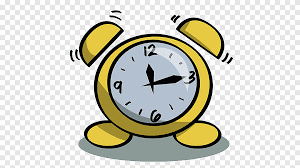 نشاط
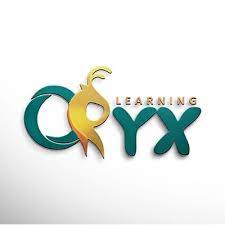 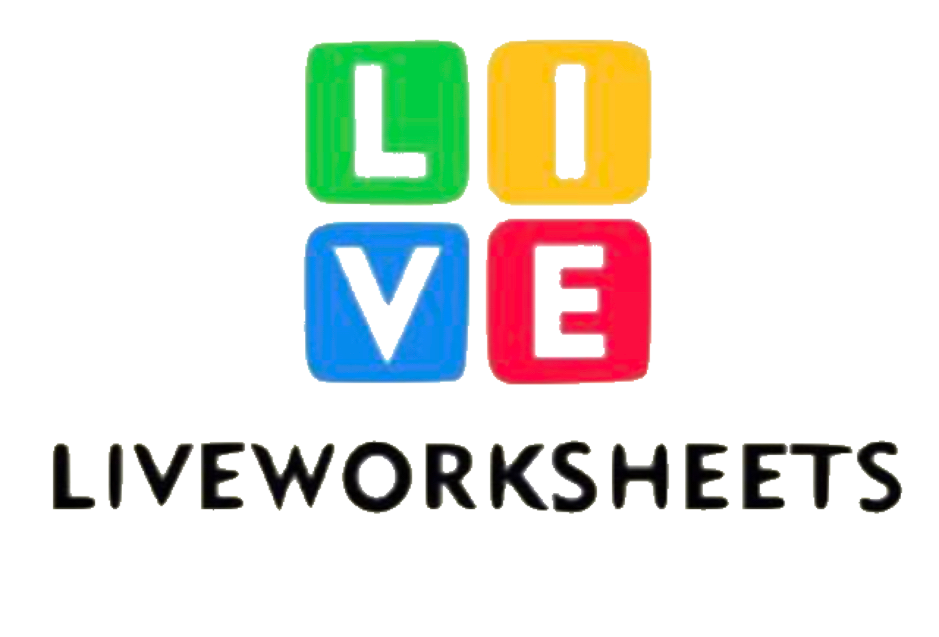 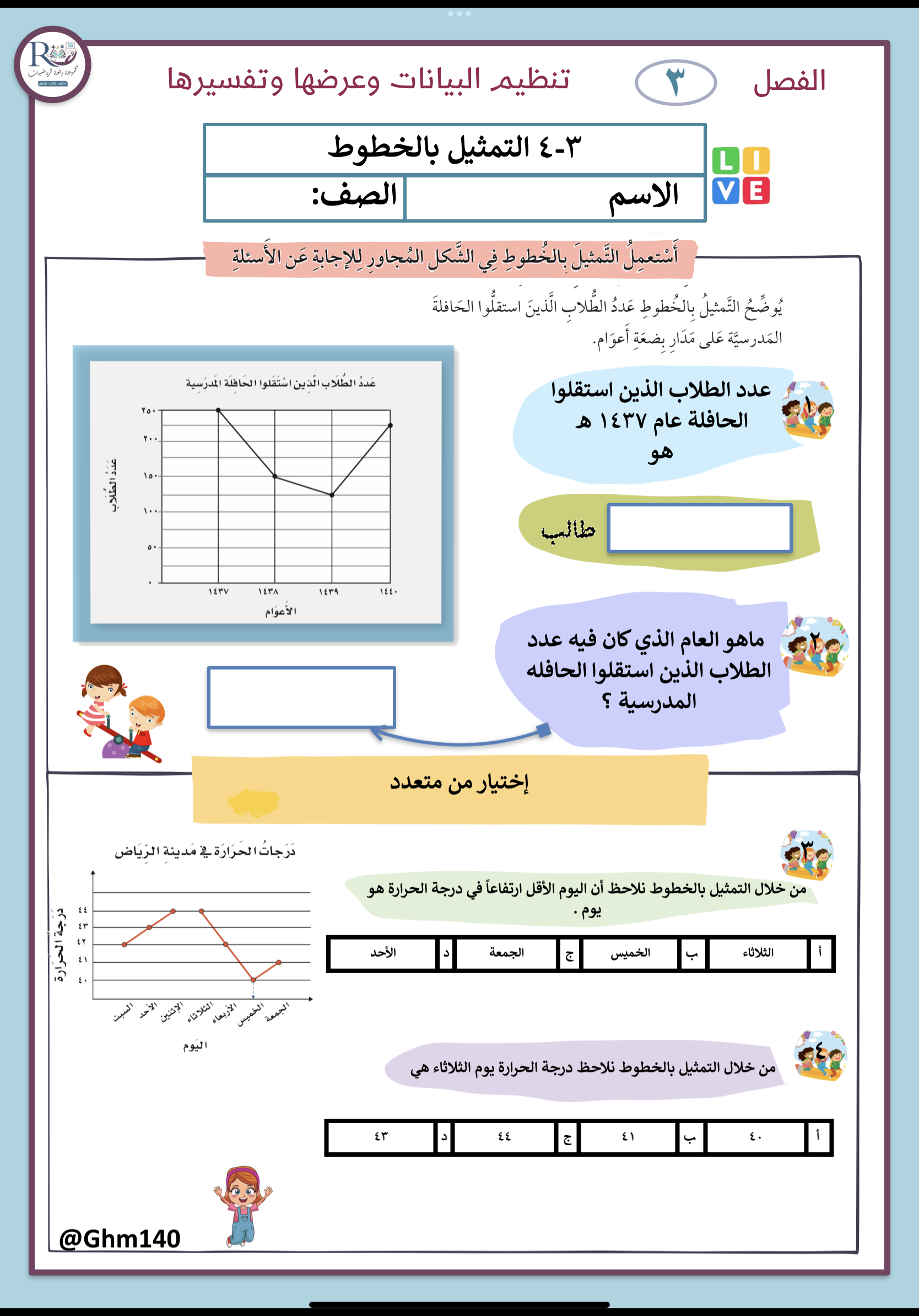 تقويم ختامي
الواجــــب
١٢
سؤال :
٨٩
صفحة :
ختاماً
التعليم ليس استعداد للحياة، بل انه الحياة.